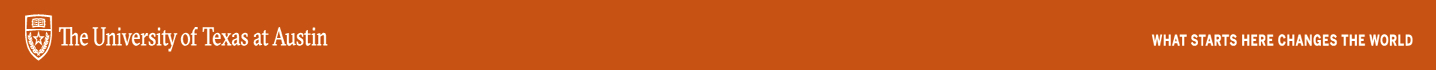 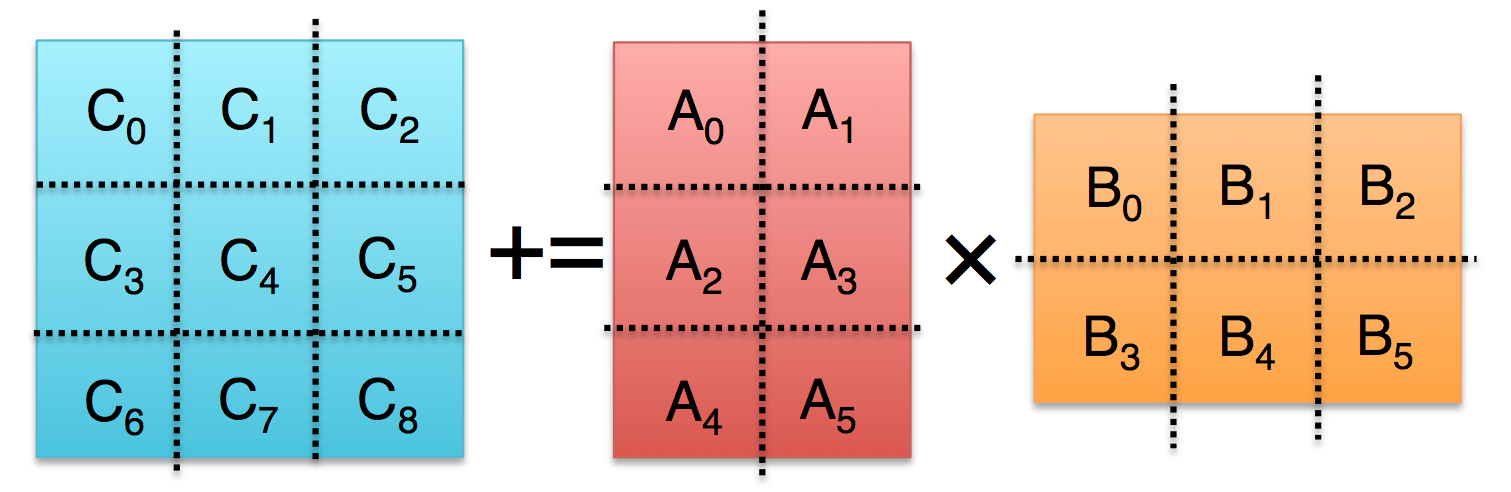 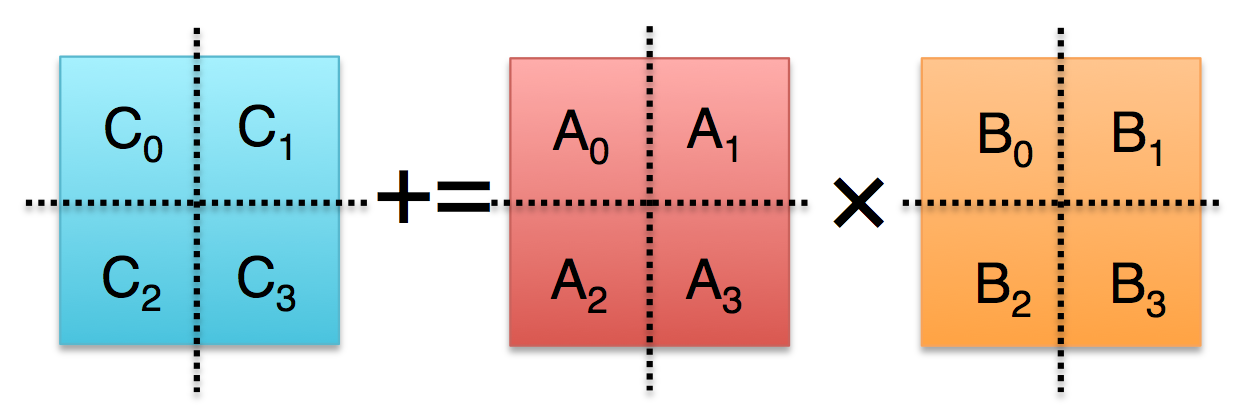 Generating Families of Practical Fast Matrix Multiplication Algorithms
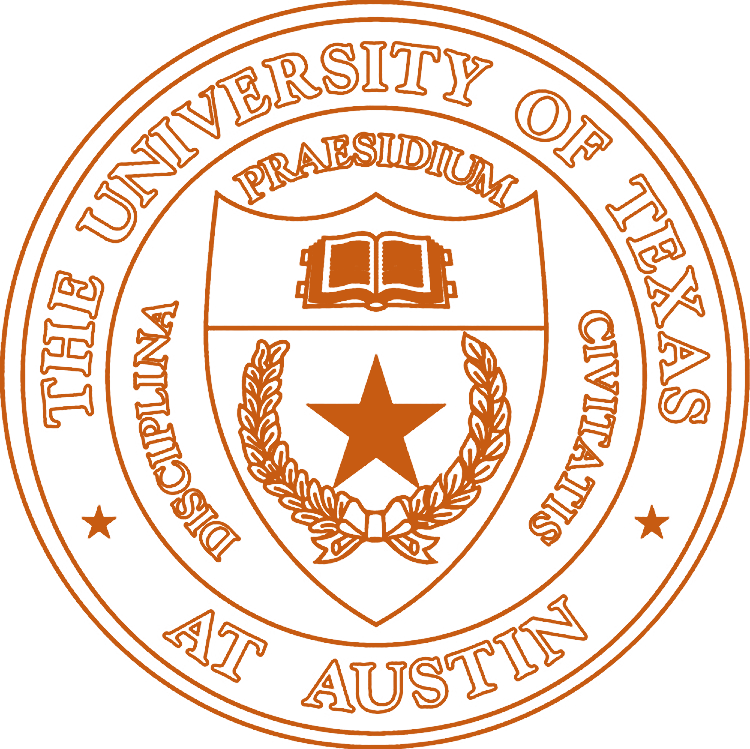 Jianyu Huang, Leslie Rice,
Devin A. Matthews, Robert A. van de Geijn
The University of Texas at Austin
Jianyu Huang, Leslie Rice,
Devin A. Matthews, Robert A. van de Geijn
IPDPS2017, May 31st, Orlando, FL
Outline
Background
High-performance GEMM
High-performance Strassen
Fast Matrix Multiplication (FMM)
Code Generation
Performance Model
Experiments
Conclusion
High-performance matrix multiplication (GEMM)
State-of-the-art GEMM in BLIS
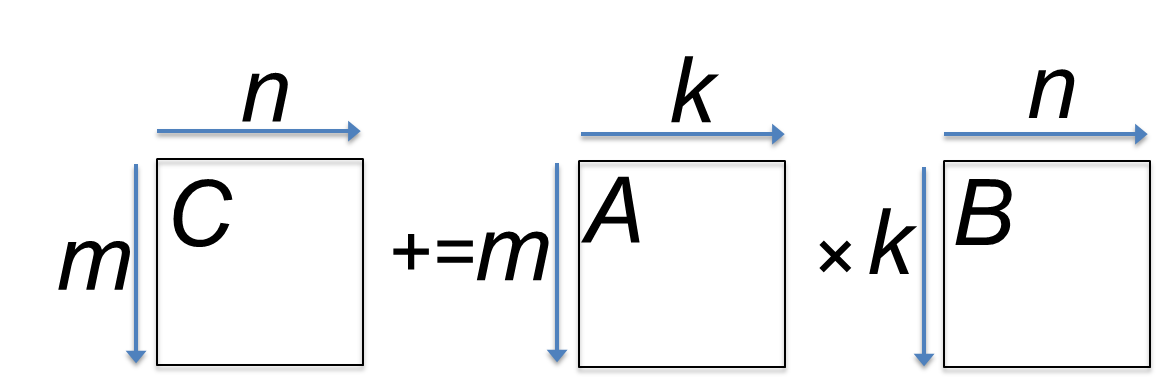 BLAS-like Library Instantiation Software (BLIS) is a portable framework for instantiating BLAS-like dense linear algebra libraries.


BLIS provides a refactoring of GotoBLAS algorithm (best-known approach on CPU) to implement GEMM.



GEMM implementation in BLIS has 6-layers of loops. The outer 5 loops are written in C. The inner-most loop (micro-kernel) is written in assembly for high performance.
Field Van Zee, and Robert van de Geijn. “BLIS: A Framework for Rapidly Instantiating BLAS Functionality.” ACM TOMS 41.3 (2015): 14.
Kazushige Goto, and Robert van de Geijn. “High-performance implementation of the level-3 BLAS.” ACM TOMS 35.1 (2008): 4.
Kazushige Goto, and Robert van de Geijn. “Anatomy of high-performance matrix multiplication.” ACM TOMS 34.3 (2008): 12.
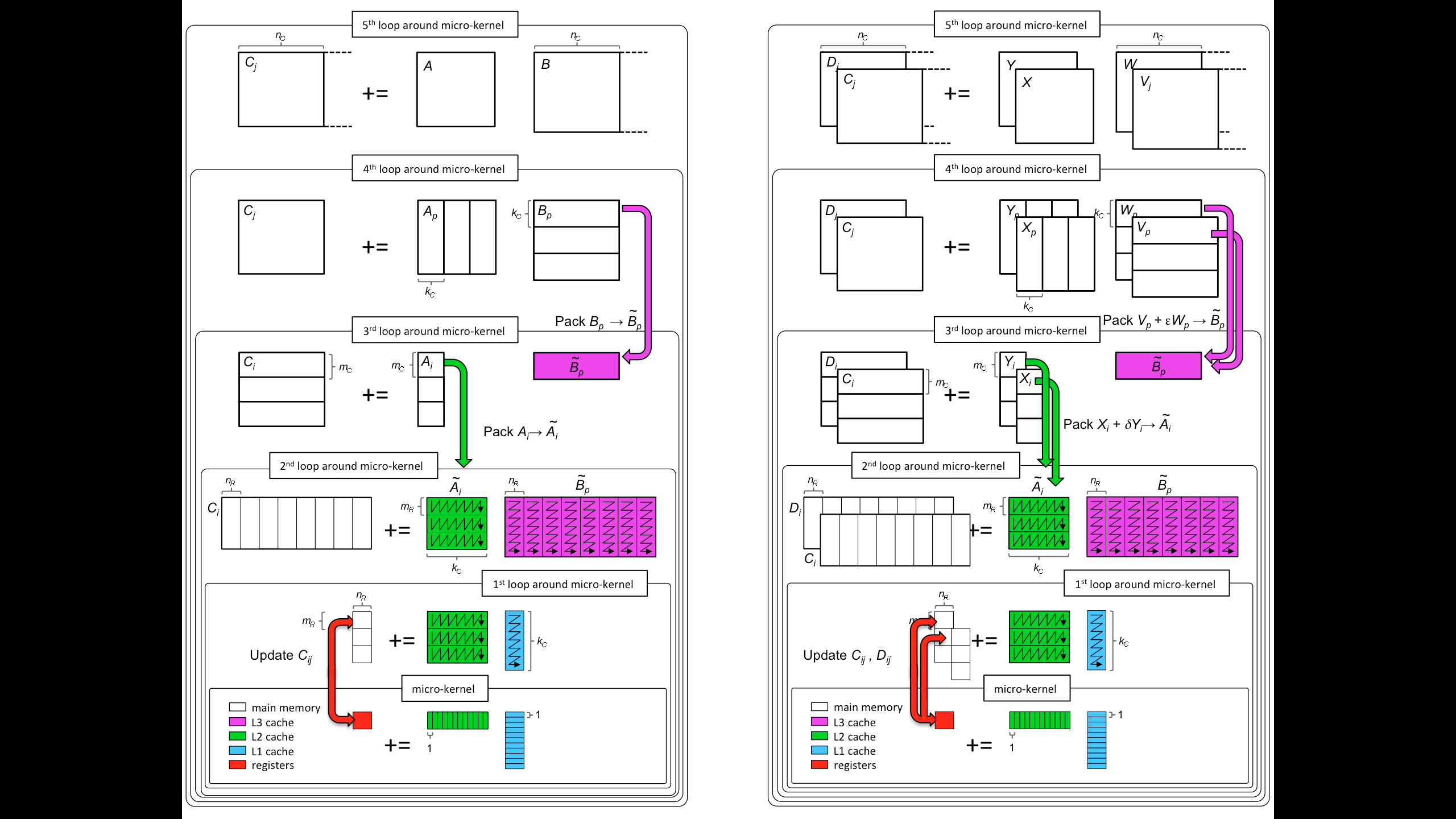 GotoBLAS algorithm for GEMM in BLIS
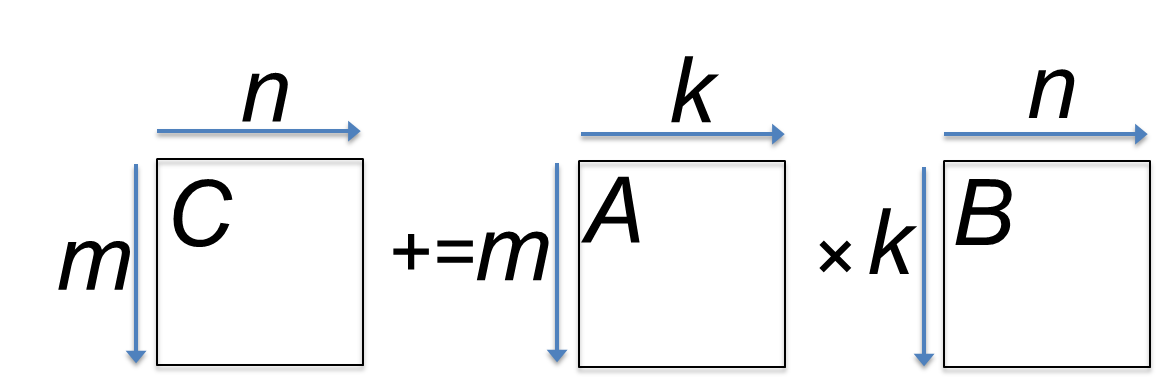 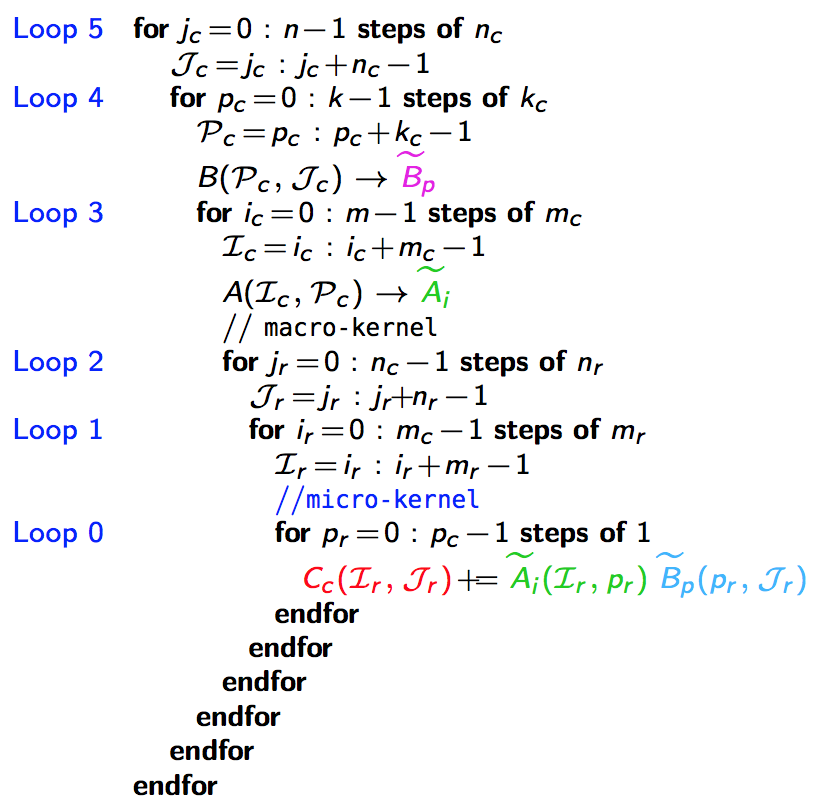 kC x nC
L3 Cache
mC x kC
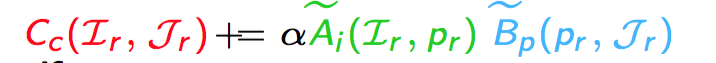 L2 Cache
mR x nR
*Field G. Van Zee, and Tyler M. Smith. “Implementing high-performance complex matrix multiplication via the 3m and 4m methods.” In ACM Transactions on Mathematical Software (TOMS), accepted.
mR x kC
kC x nR
Register
High-performance Strassen
*Jianyu Huang, Tyler Smith, Greg Henry, and Robert van de Geijn. “Strassen’s Algorithm Reloaded.” In SC’16.
Strassen’s Algorithm Reloaded
M0 := (A00+A11)(B00+B11);
M1 := (A10+A11)B00;
M2 := A00(B01–B11);
M3 := A11(B10–B00);
M4 := (A00+A01)B11;
M5 := (A10–A00)(B00+B01);
M6 := (A01–A11)(B10+B11);
C00 += M0 + M3 – M4 + M6
C01 += M2 + M4 
C10 += M1 + M3
C11 += M0  – M1 + M2 + M5
M0 := (A00+A11)(B00+B11);   C00 += M0; C11 += M0;  
M1 := (A10+A11)B00;                C10 += M1; C11  –= M1; 
M2 := A00(B01–B11);                 C01 += M2; C11 += M2; 
M3 := A11(B10–B00);                 C00 += M3; C10 += M3; 
M4 := (A00+A01)B11;                C01 += M4; C00  –= M4; 
M5 := (A10–A00)(B00+B01);    C11 += M5; 
M6 := (A01–A11)(B10+B11);    C00 += M6;
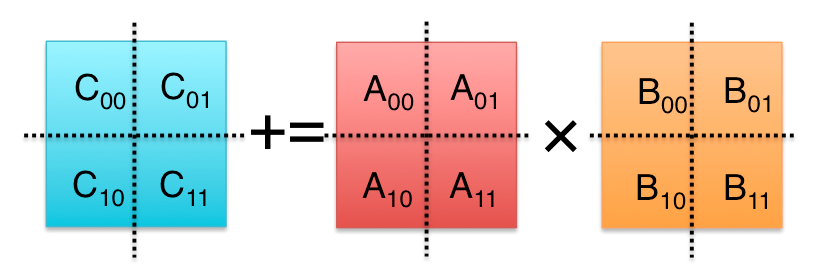 M := (X+Y)(V+W);                     C +=M;       D +=M;
M  := (X+dY)(V+eW);             C += g0M;  D += g1M;
g0, g1,d,e  {-1, 0, 1}.
General operation for one-level Strassen:
M := (X+dY)(V+eW);        C += g0M; D += g1M;  
 g0, g1,d,e  {-1, 0, 1}.
M := (X+Y)(V+W);  C += M; D += M;
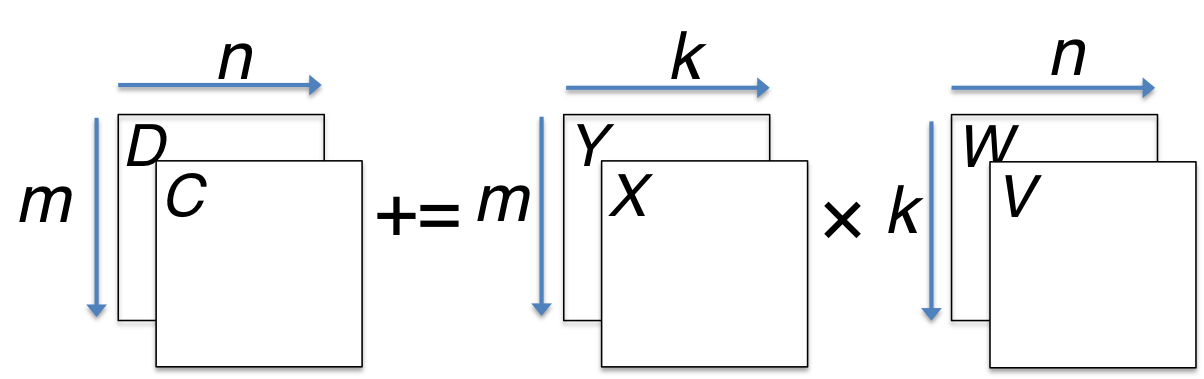 M := (X+dY)(V+eW);        C += g0M; D += g1M;  
 g0, g1,d,e  {-1, 0, 1}.
C += AB;
M := (X+Y)(V+W);  C += M; D += M;
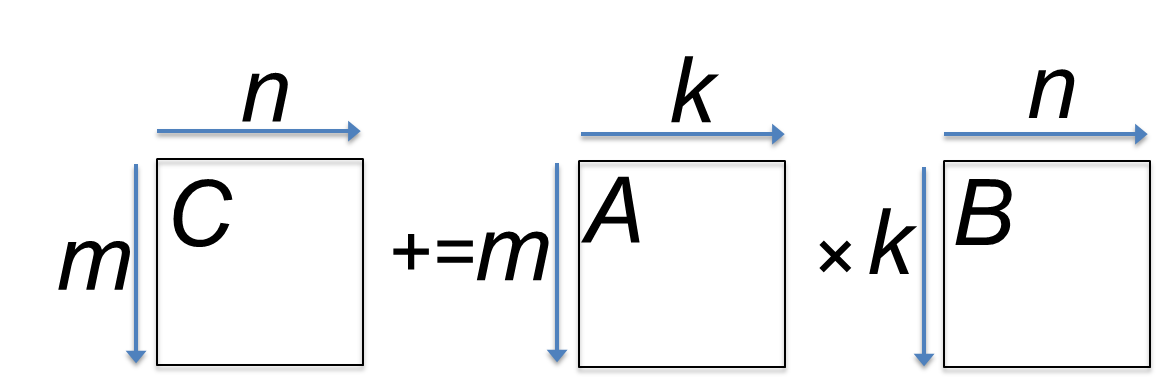 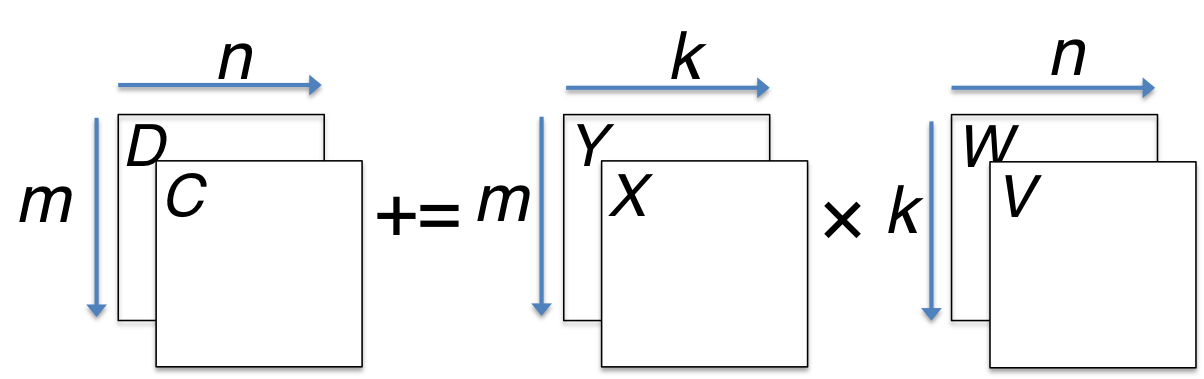 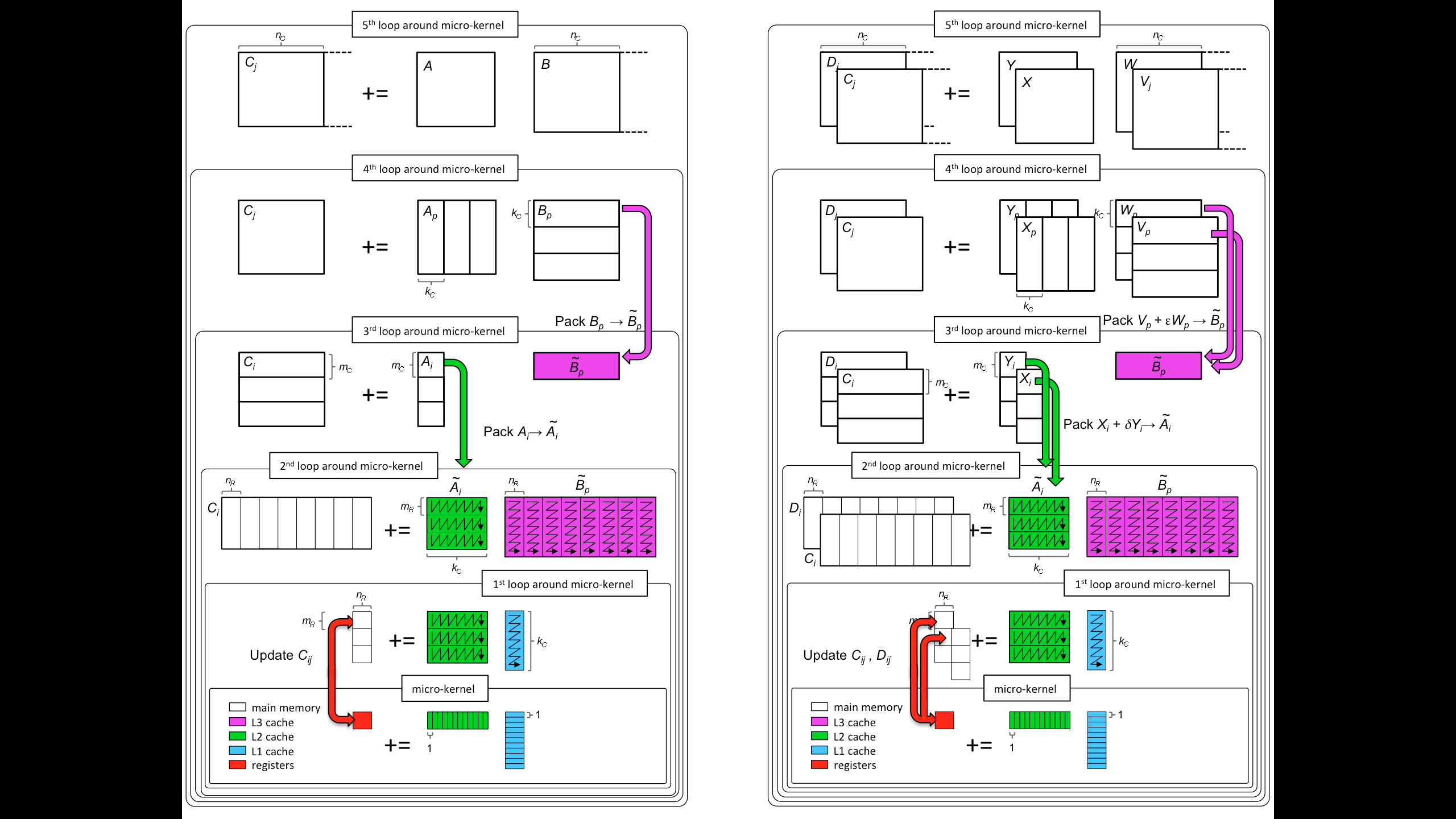 M := (X+dY)(V+eW);        C += g0M; D += g1M;  
 g0, g1,d,e  {-1, 0, 1}.
C += AB;
M := (X+Y)(V+W);  C += M; D += M;
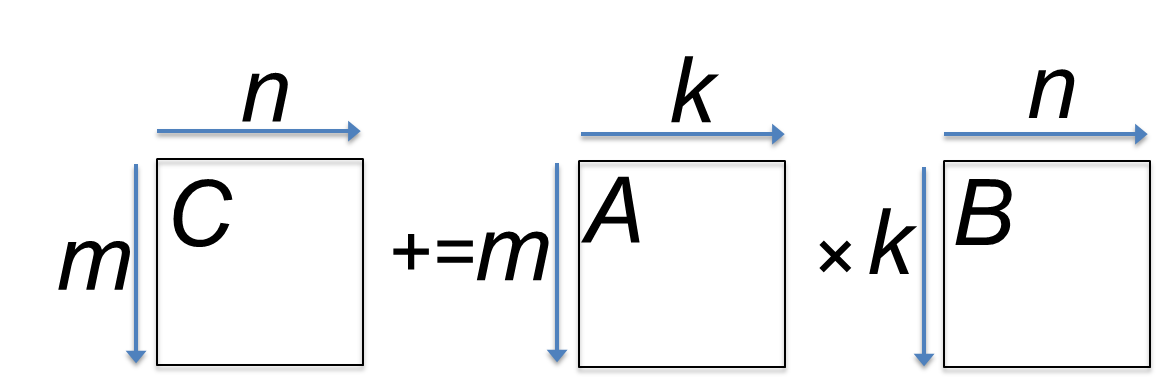 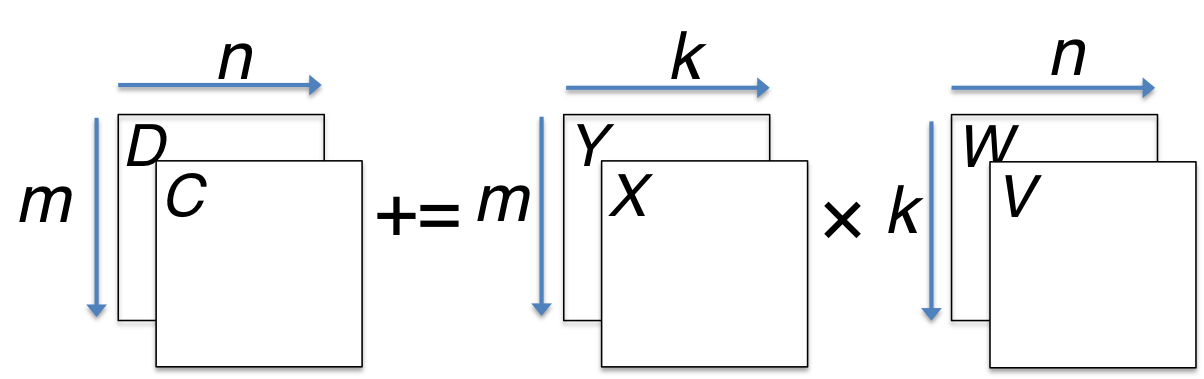 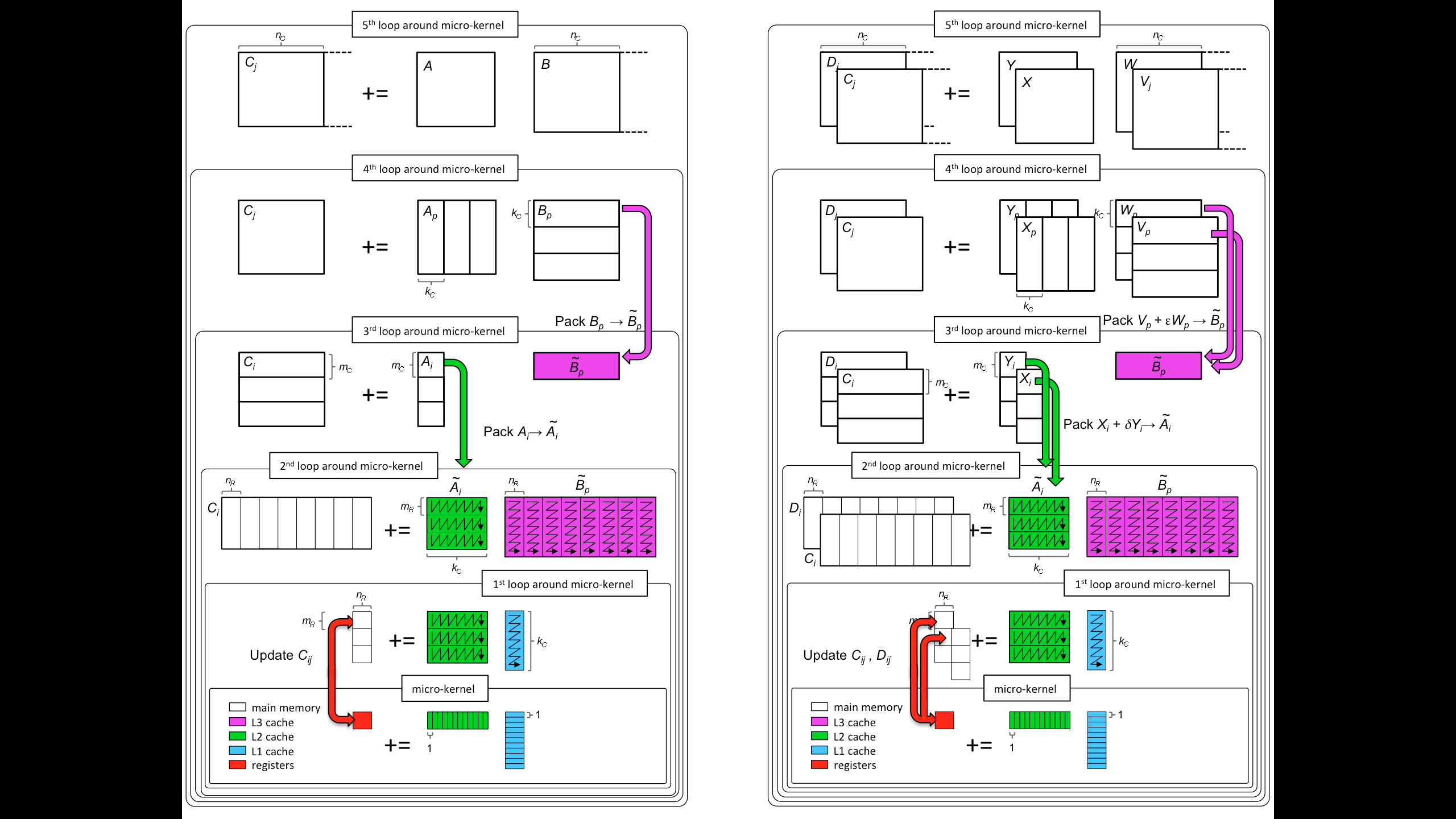 kC x nC
L3 Cache
mC x kC
L2 Cache
mR x nR
Register
Outline
Background
High-performance GEMM
High-performance Strassen
Fast Matrix Multiplication (FMM)
Code Generation
Performance Model
Experiments
Conclusion
<2,2,2> Strassen’s Algorithm
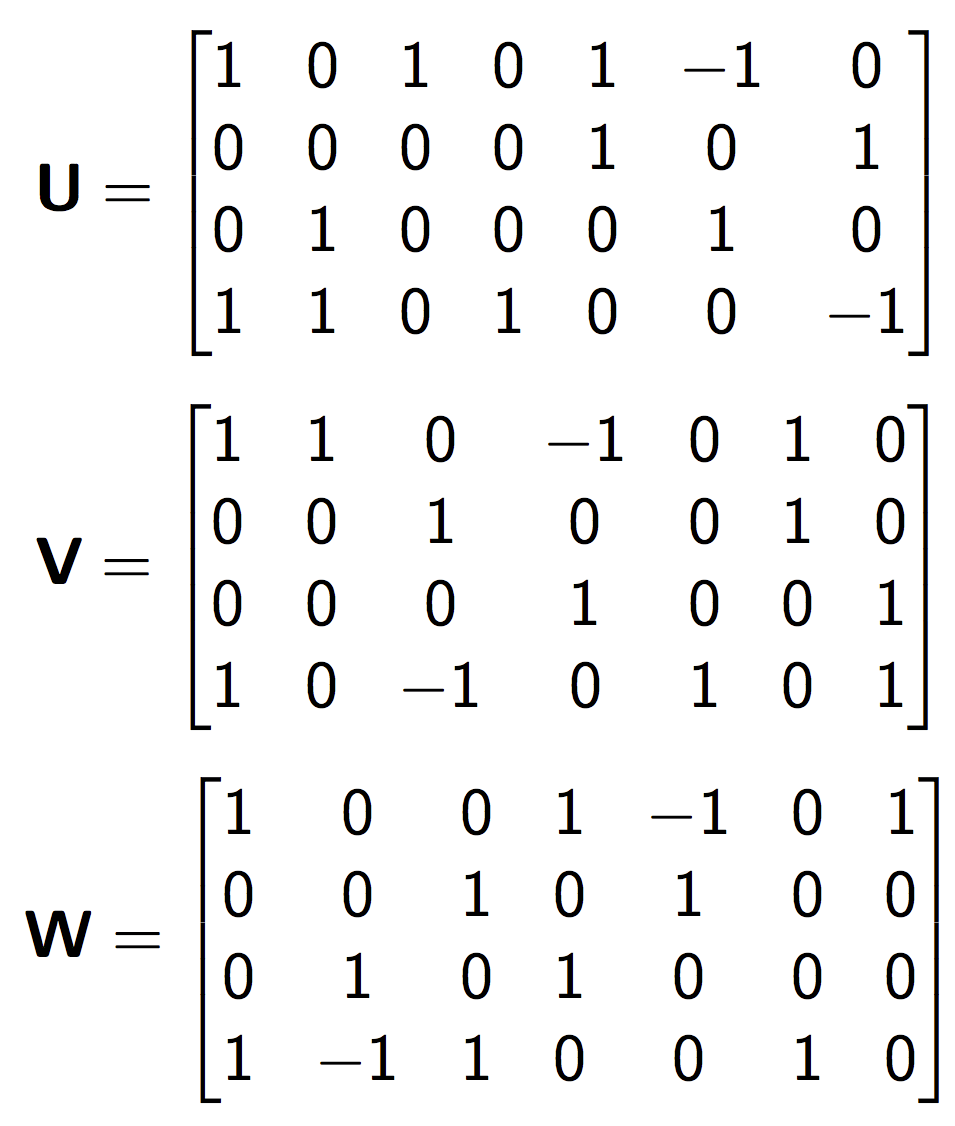 M0 := (A0+A3)(B0+B3);    C0 += M0; C3 += M0;  
M1 := (A2+A3)B0;                C2 += M1; C3  –= M1; 
M2 := A0(B1–B3);                 C1 += M2; C3 += M2; 
M3 := A3(B2–B0);                 C0 += M3; C2 += M3; 
M4 := (A0+A1)B3;                C1 += M4; C0  –= M4; 
M5 := (A2–A0)(B0+B1);     C3 += M5; 
M6 := (A1–A3)(B2+B3);     C0 += M6;
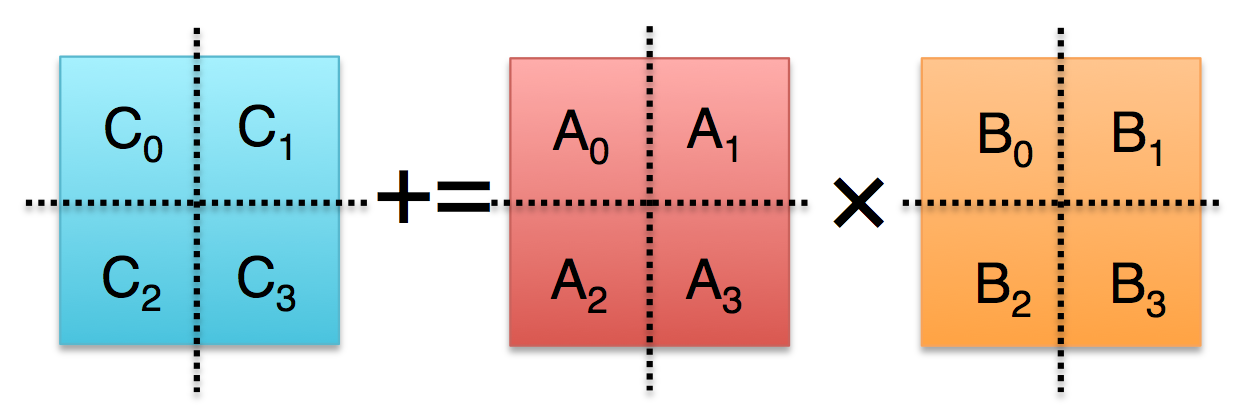 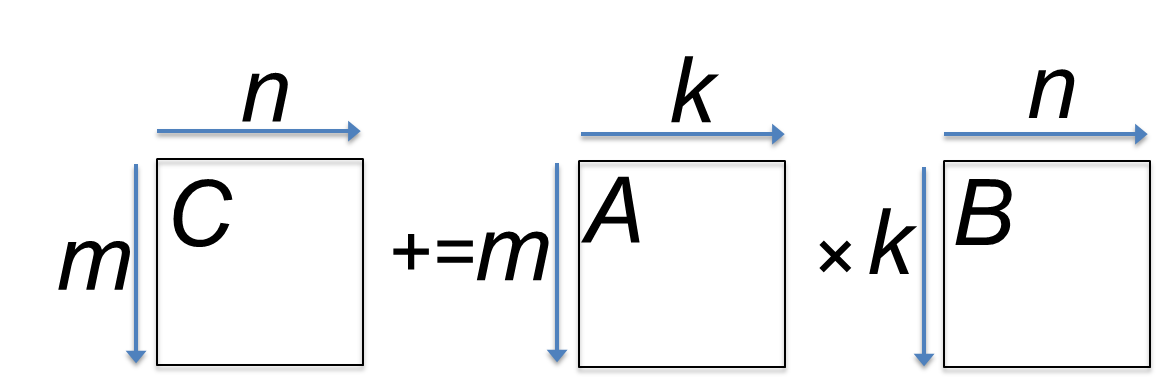 Fast Matrix Multiplication (FMM)
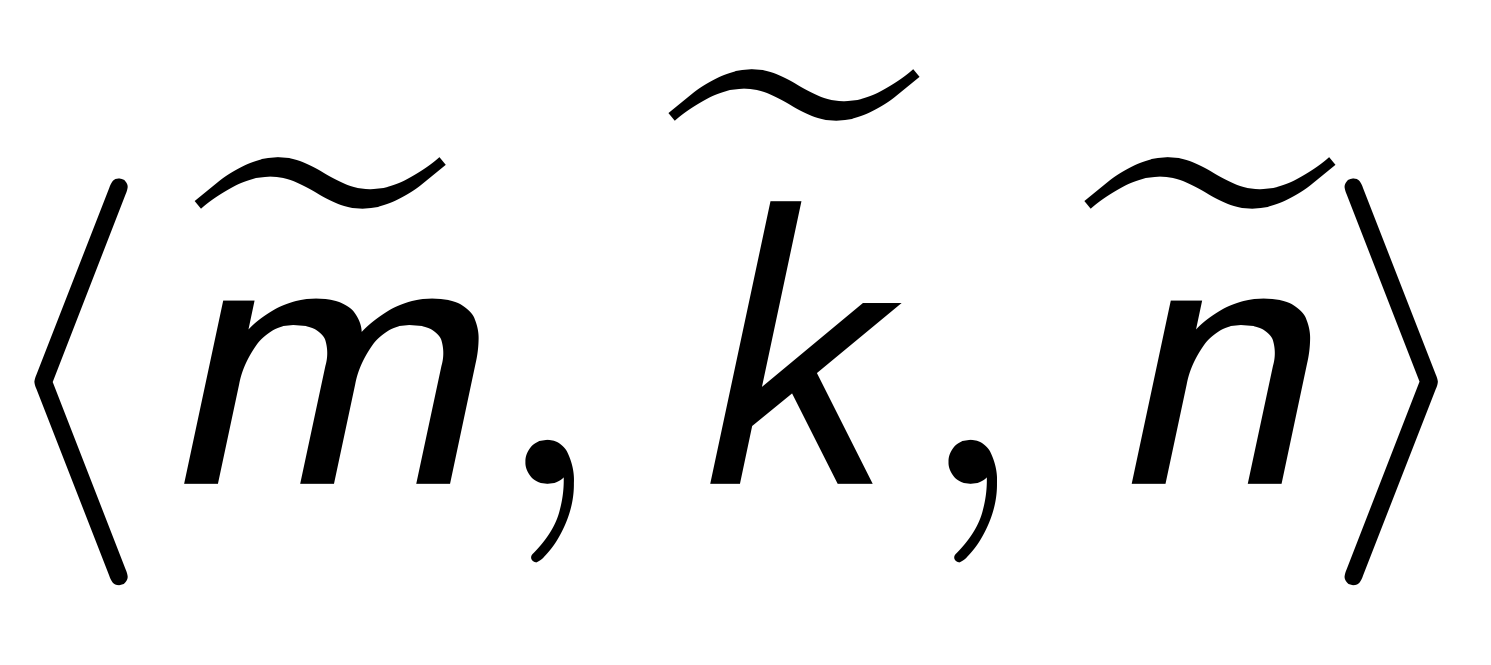 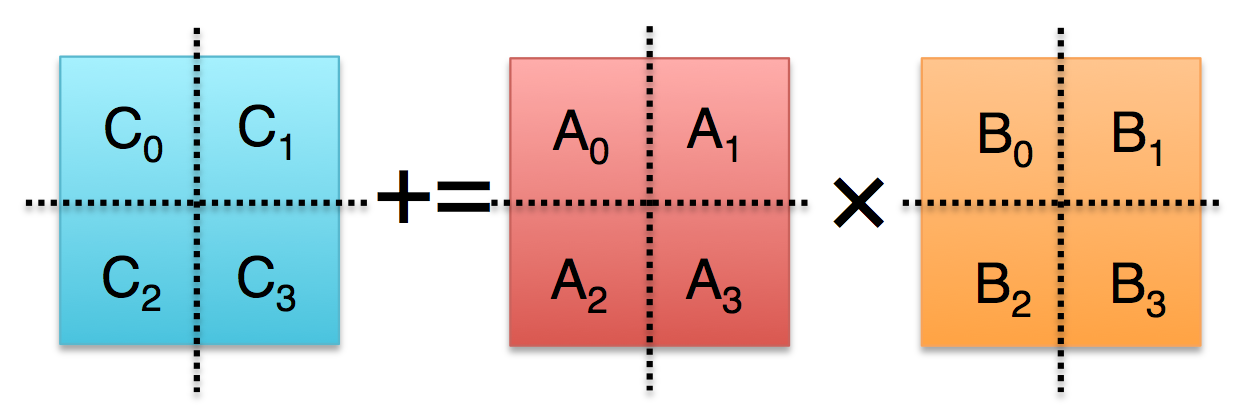 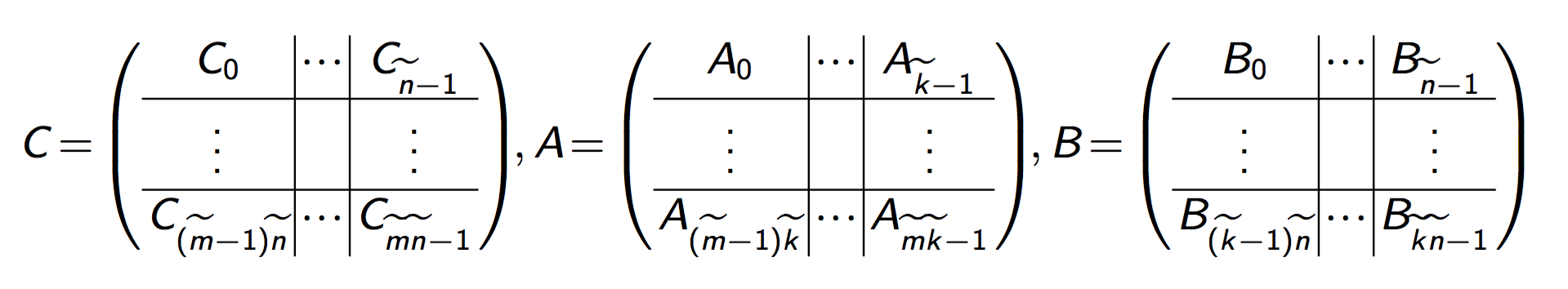 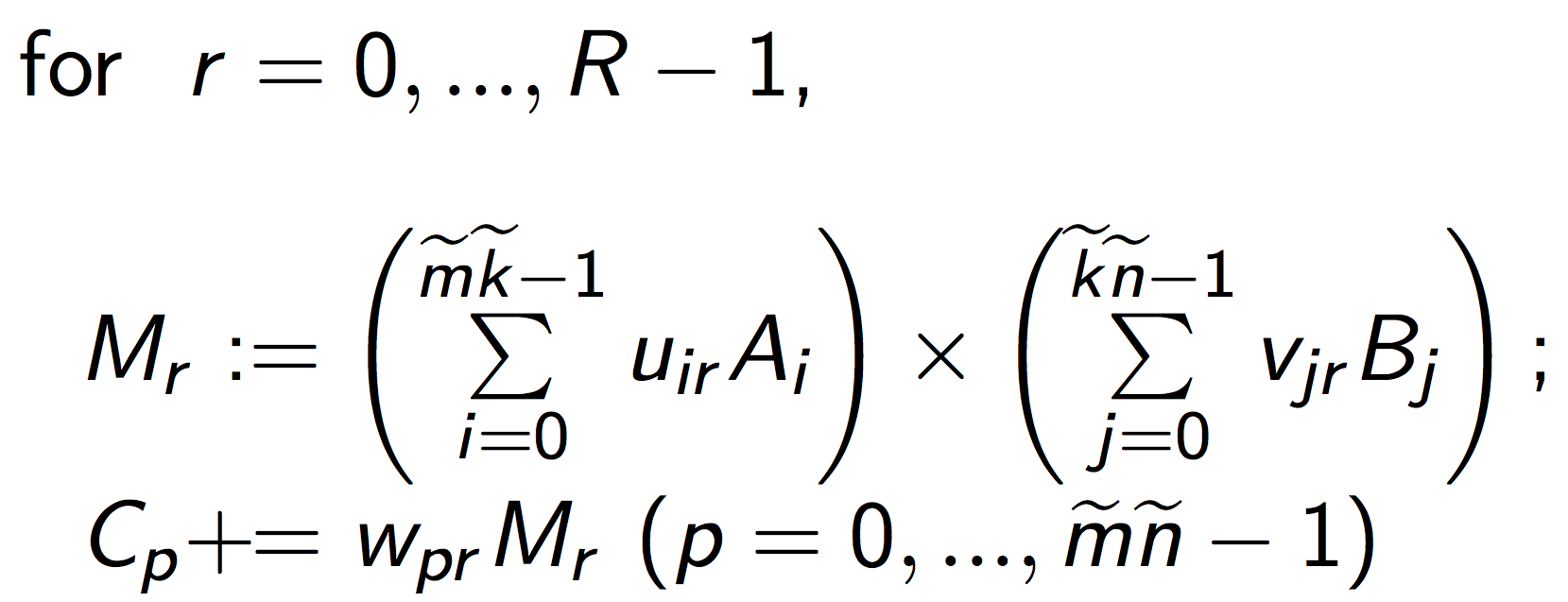 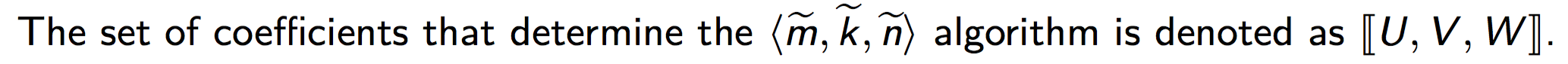 <3,2,3> Fast Matrix Multiplication (FMM)
M0 := (–A1+A3+A5)(B4+B5);              C2 –= M0; 
M1 := (–A0+A2+A5)(B0–B5);               C2 –= M1; C7  –= M1; 
M2 := ( –A0+A2 )( –B1–B4 );                  C0–=M2;C1+=M2;C7+=M2; 
M3 := ( A2–A4+A5 )( B2–B3+B5 );       C2+=M3;C5+=M3;C6–=M3;
M4 := ( –A0+A1+A2 )( B0+B1+B4 );   C0–=M4;C1+=M4;C4+=M4;
M5 := ( A2 )( B0 );                                     C0+=M5;C1–=M5;C3+=M5;C4–=M5;C6+=M5;
M6 := ( –A2+A3+A4–A5 )( B3–B5 );     C2–=M6;C5–=M6;
M7 := ( A3 )( B3 );                                     C2+=M7;C3+=M7;C5+=M7;
M8 := ( –A0+A2+A4 )( B1+B2 );           C7+=M8;
M9 := ( –A0+A1 )( –B0–B1 );                  C1+=M9;C4+=M9;
M10 :=( A5 )( B2+B5 );                             C2+=M10;C6+=M10;C8+=M10;
M11 := ( A4–A5 )( B2 );                             C2+=M11;C5+=M11;C7–=M11;C8+=M11;
M12 := ( A1 )( B0+B1+B3+B4 );            C0+=M12;
M13 := ( A2–A4 )( B0–B2+B3–B5 );        C6–=M13;
M14 := ( –A0+A1+A2–A3 )( B5 );           C2–=M14;C4–=M14;
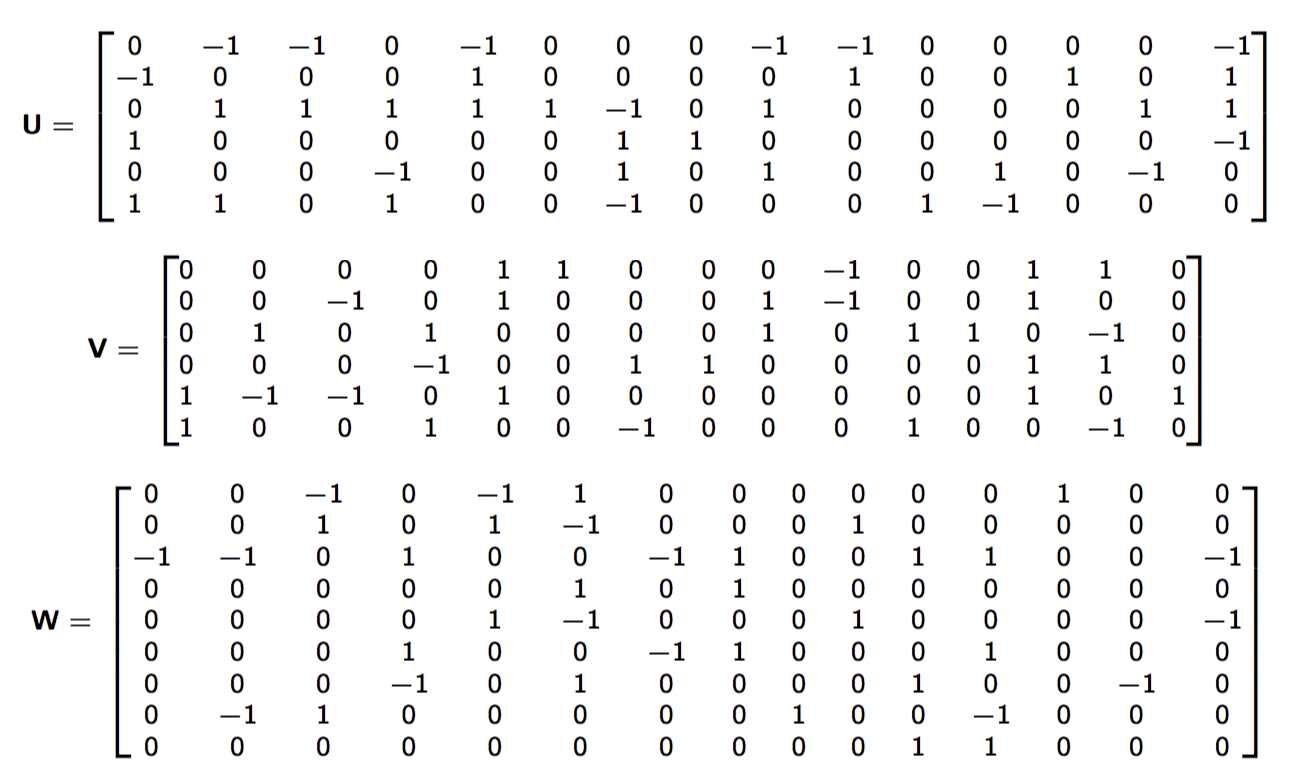 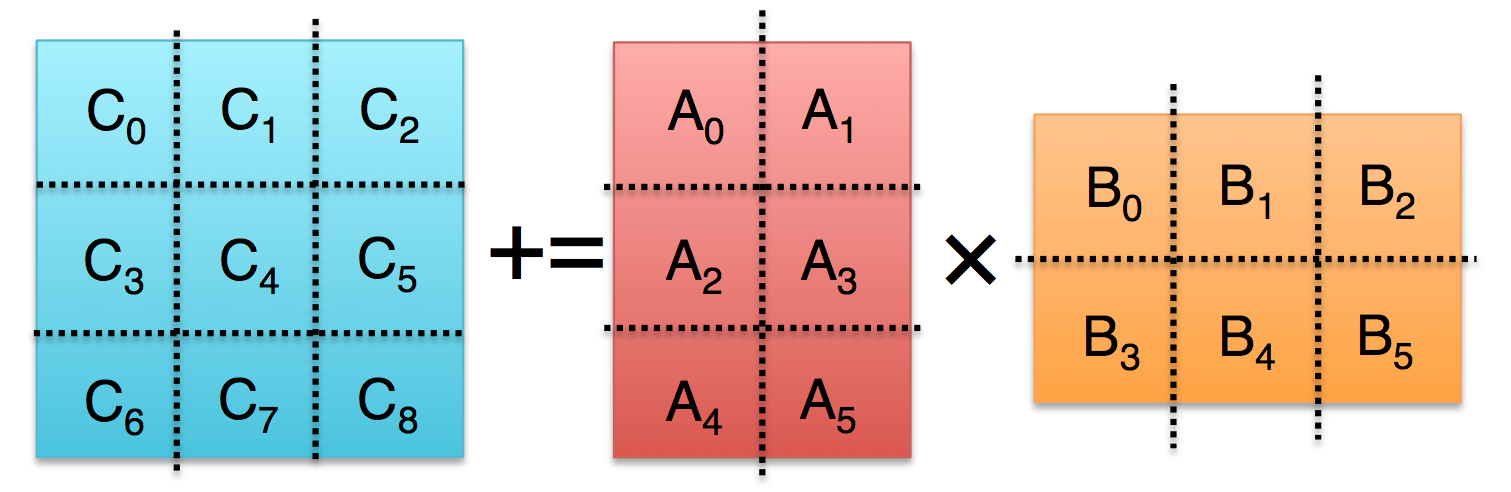 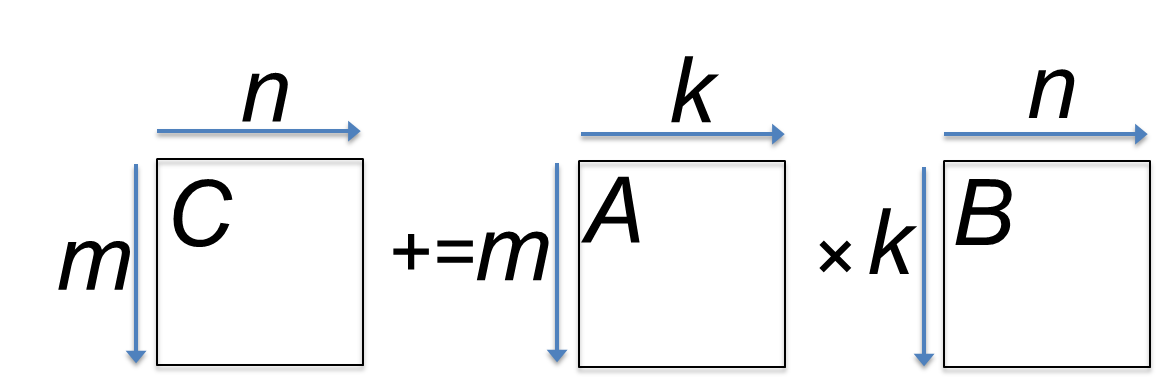 *Austin R. Benson, Grey Ballard. "A framework for practical parallel fast matrix multiplication." PPoPP15.
M0=( -A(0,1)+A(1,1)+A(2,1) )( B(1,1)+B(1,2) );
  C(0,2)-=M0;
M1=( -A(0,0)+A(1,0)+A(2,1) )( B(0,2)-B(1,1) );
  C(0,2)-=M1;C(2,1)-=M1;
M2=( -A(0,0)+A(1,0) )( -B(0,1)-B(1,1) );
  C(0,0)-=M2;C(0,1)+=M2;C(2,1)+=M2;
M3=( A(1,0)-A(2,0)+A(2,1) )( B(0,2)-B(1,0)+B(1,2) );
  C(0,2)+=M3;C(1,2)+=M3;C(2,0)-=M3;
M4=( -A(0,0)+A(0,1)+A(1,0) )( B(0,0)+B(0,1)+B(1,1) );
  C(0,0)-=M4;C(0,1)+=M4;C(1,1)+=M4;
M5=( A(1,0) )( B(0,0) );
  C(0,0)+=M5;C(0,1)-=M5;C(1,0)+=M5;C(1,1)-=M5;C(2,0)+=M5;
M6=( -A(1,0)+A(1,1)+A(2,0)-A(2,1) )( B(1,0)-B(1,2) );
  C(0,2)-=M6;C(1,2)-=M6;
M7=( A(1,1) )( B(1,0) );
  C(0,2)+=M7;C(1,0)+=M7;C(1,2)+=M7;
M8=( -A(0,0)+A(1,0)+A(2,0) )( B(0,1)+B(0,2) );
  C(2,1)+=M8;
M9=( -A(0,0)+A(0,1) )( -B(0,0)-B(0,1) );
  C(0,1)+=M9;C(1,1)+=M9;
M10=( A(2,1) )( B(0,2)+B(1,2) );
  C(0,2)+=M10;C(2,0)+=M10;C(2,2)+=M10;
M11=( A(2,0)-A(2,1) )( B(0,2) );
  C(0,2)+=M11;C(1,2)+=M11;C(2,1)-=M11;C(2,2)+=M11;
M12=( A(0,1) )( B(0,0)+B(0,1)+B(1,0)+B(1,1) );
  C(0,0)+=M12;
M13=( A(1,0)-A(2,0) )( B(0,0)-B(0,2)+B(1,0)-B(1,2) );
  C(2,0)-=M13;
M14=( -A(0,0)+A(0,1)+A(1,0)-A(1,1) )( B(1,1) );
  C(0,2)-=M14;C(1,1)-=M14;
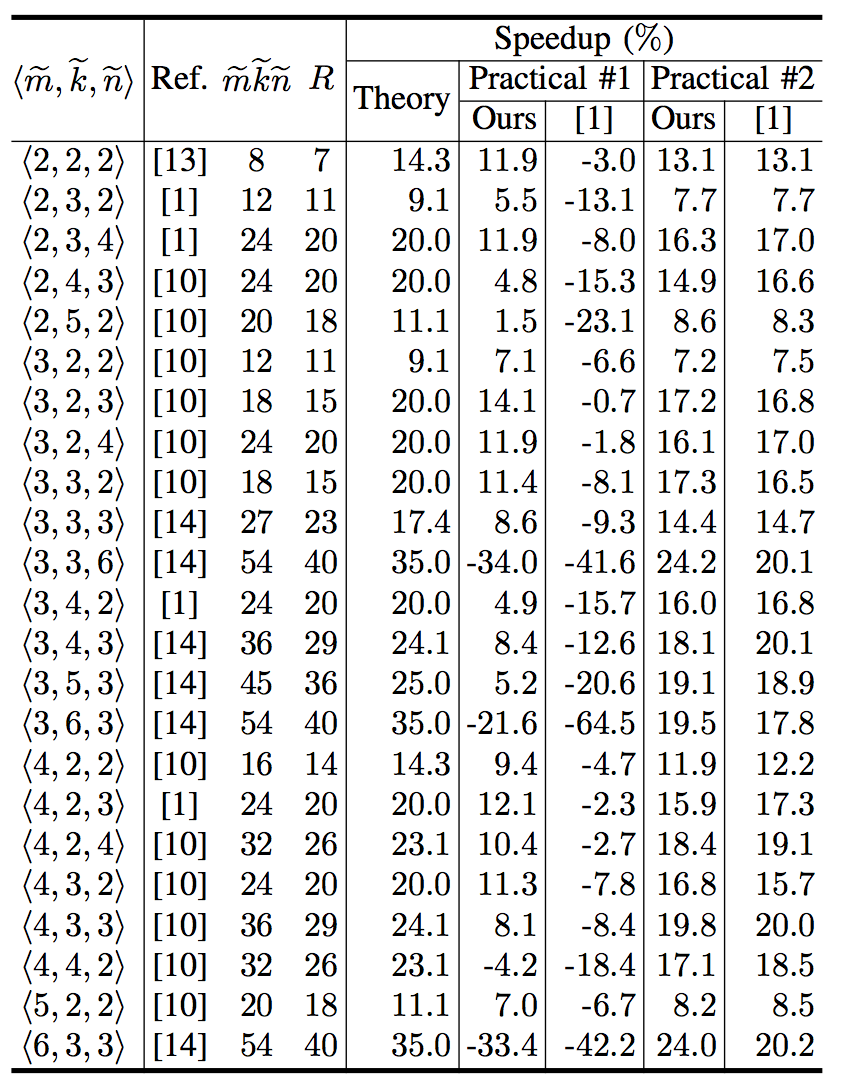 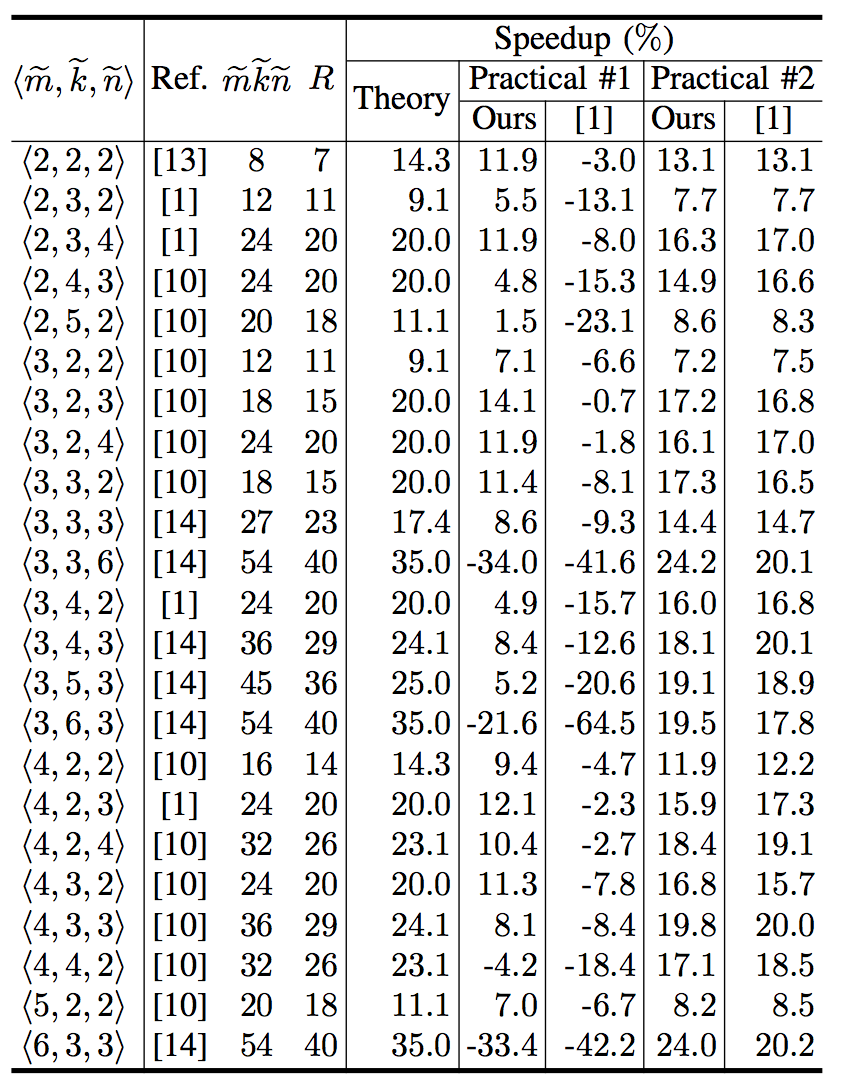 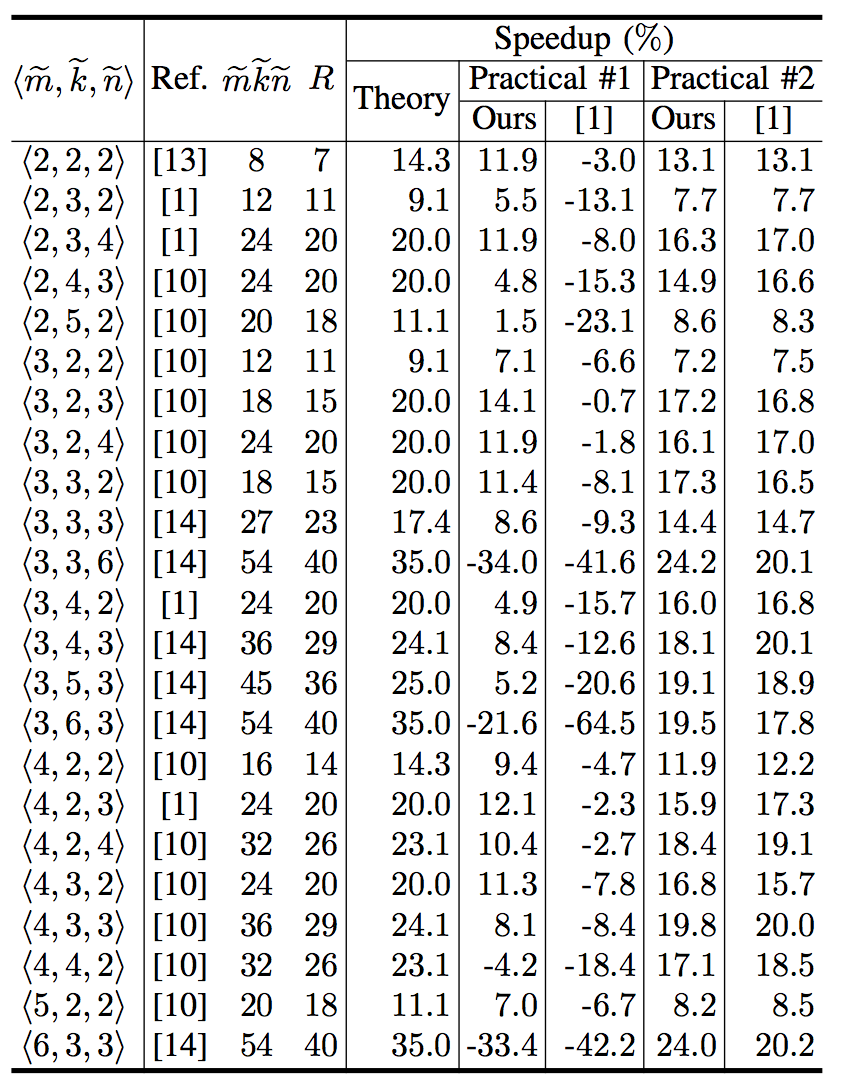 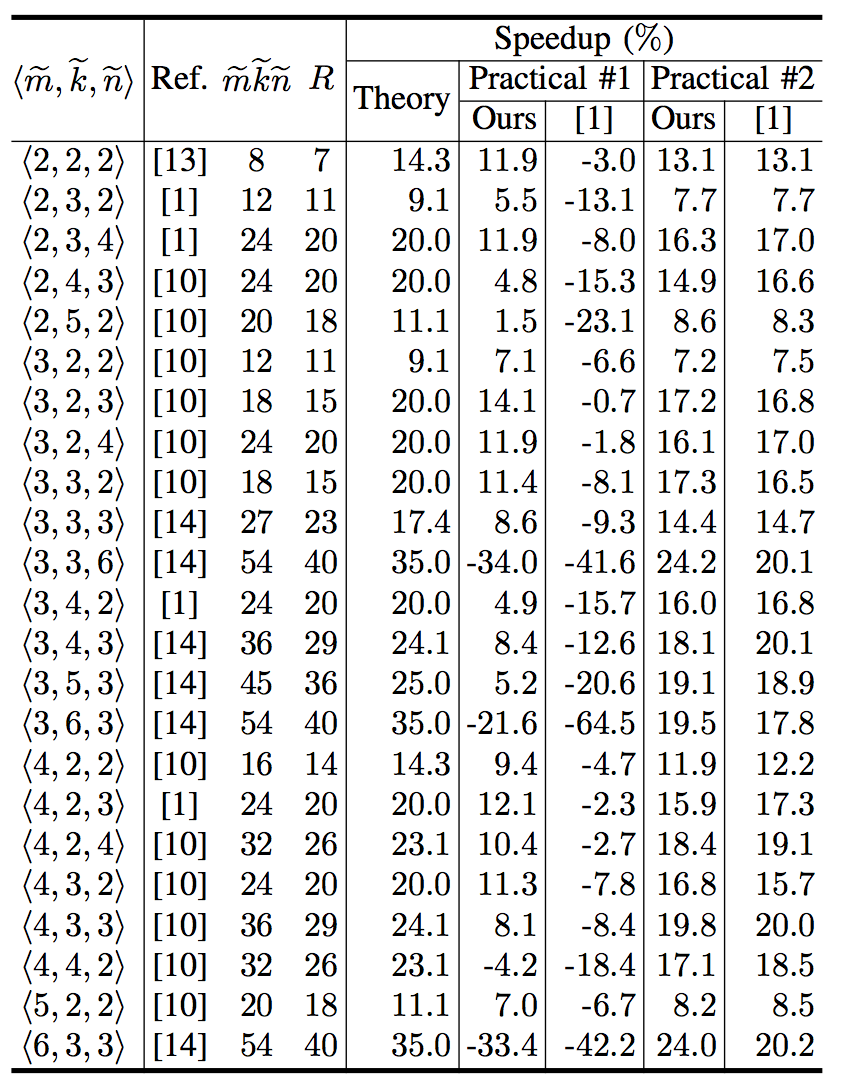 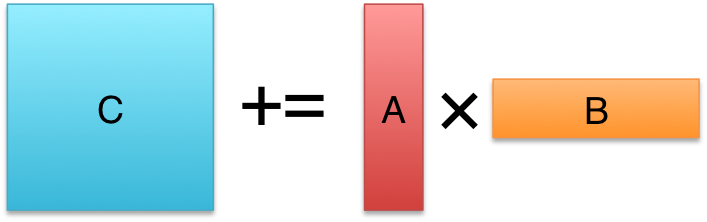 * [1] Austin R. Benson, Grey Ballard. "A framework for practical parallel fast matrix multiplication." PPoPP15.
M := (X+dY)(V+eW);        C += g0M; D += g1M;  
 g0, g1,d,e  {-1, 0, 1}.
C += AB;
M := (X+Y)(V+W);  C += M; D += M;
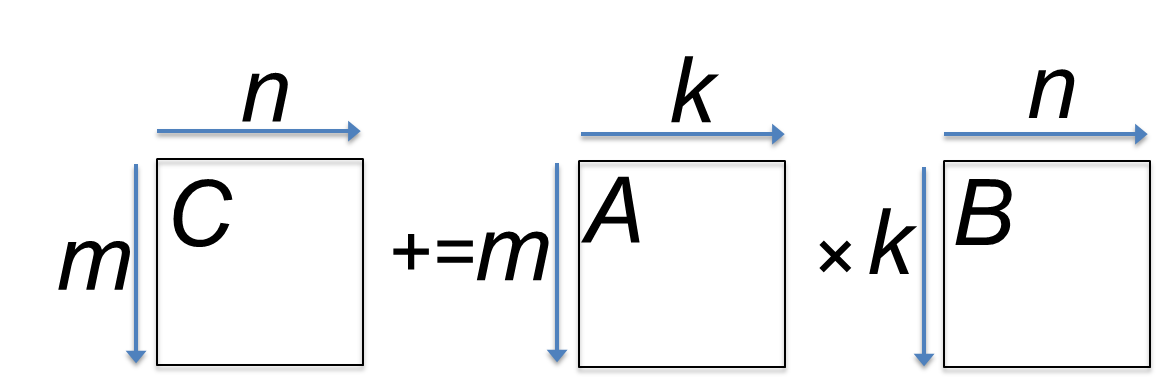 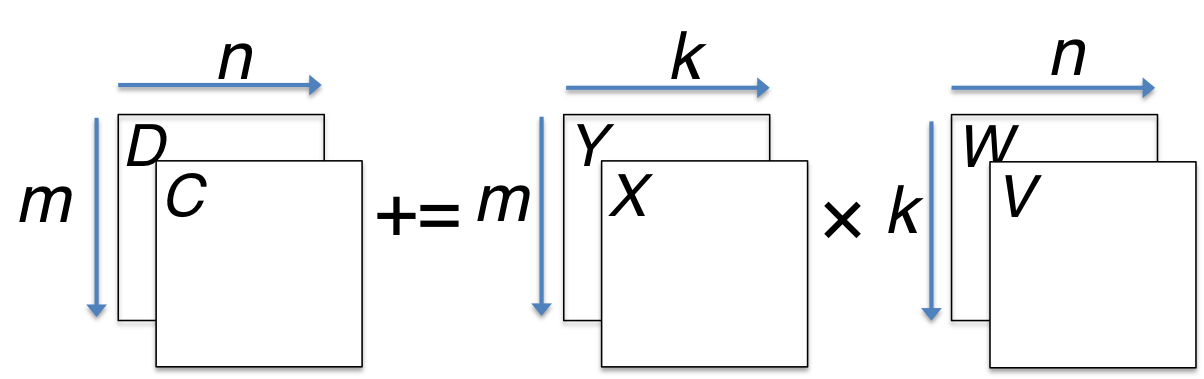 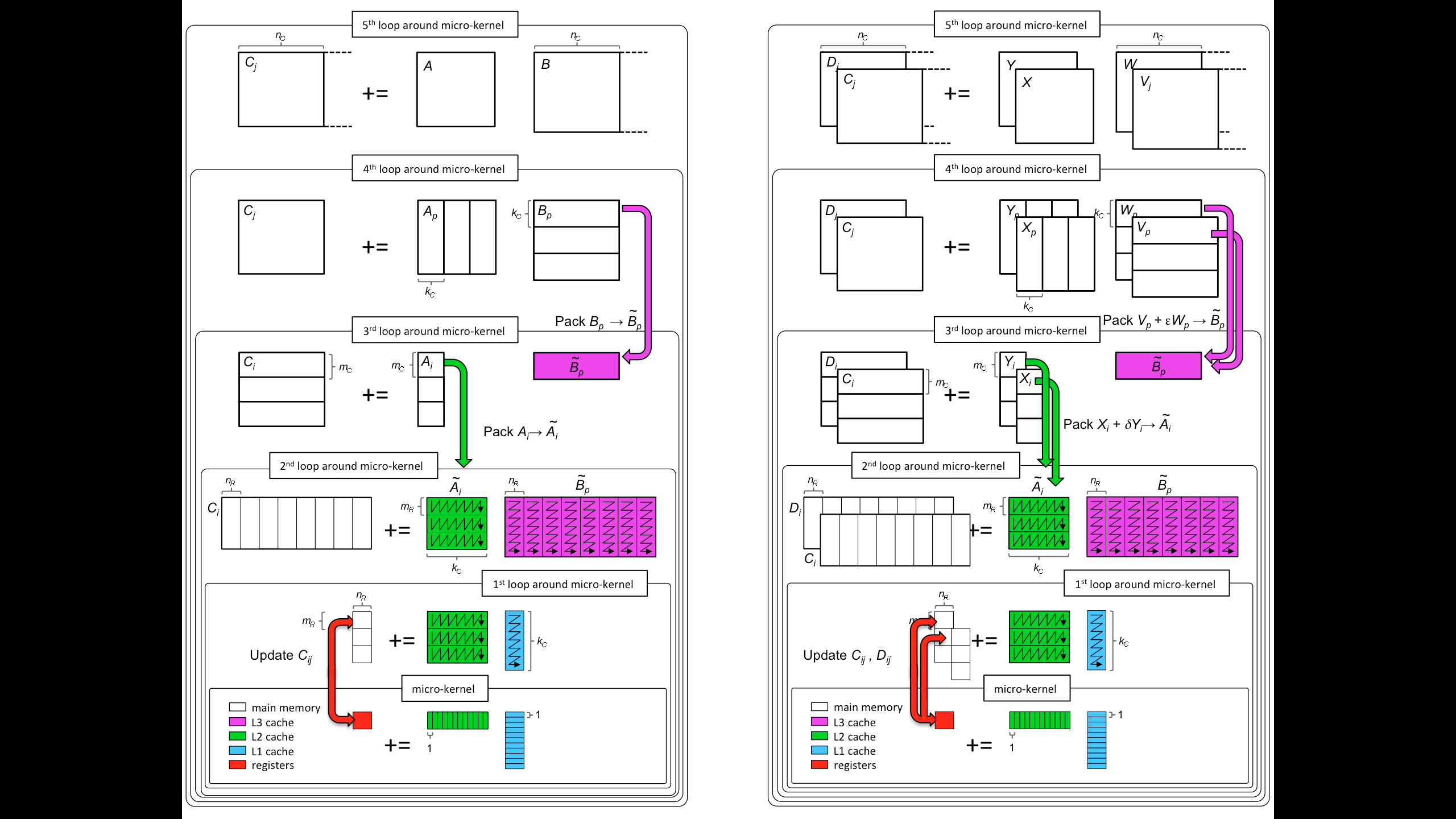 kC x nC
L3 Cache
mC x kC
L2 Cache
mR x nR
Register
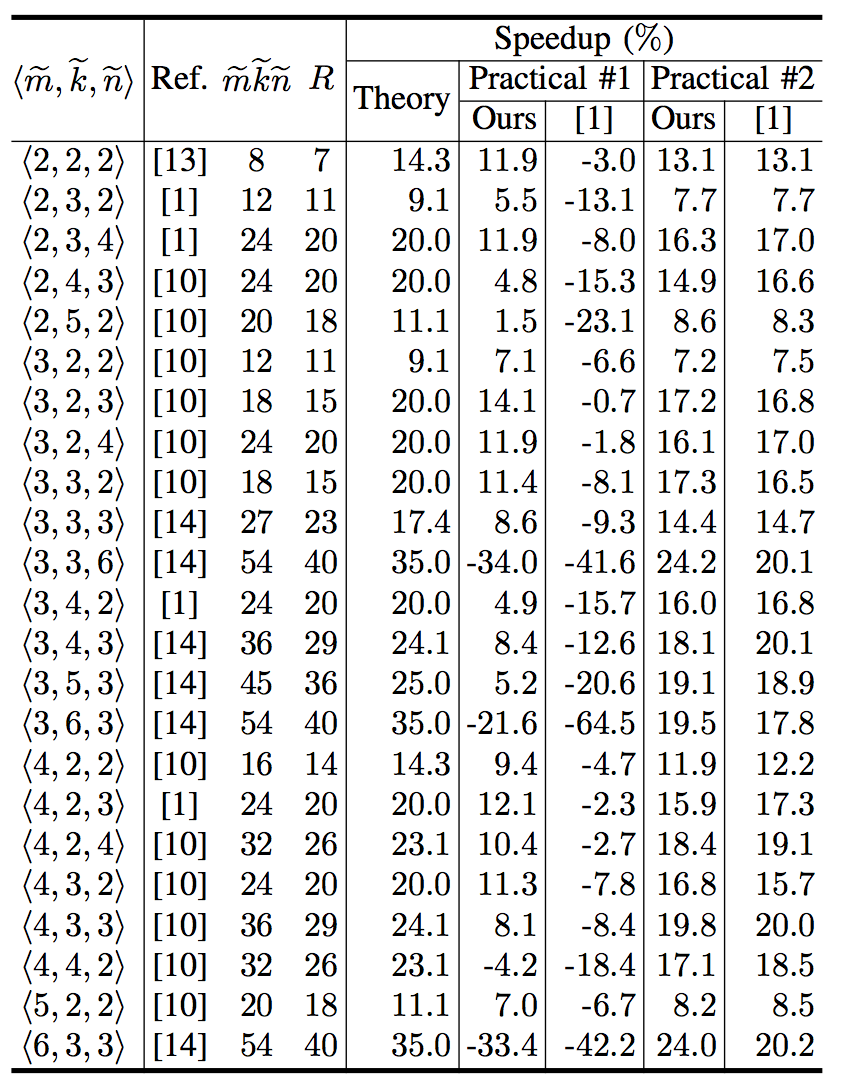 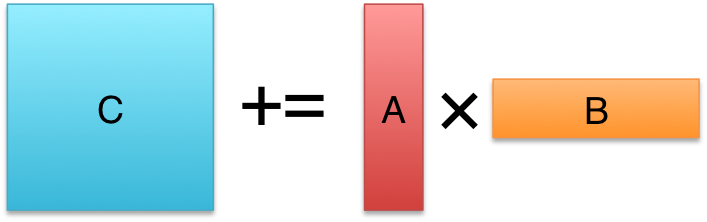 * [1] Austin R. Benson, Grey Ballard. "A framework for practical parallel fast matrix multiplication." PPoPP15.
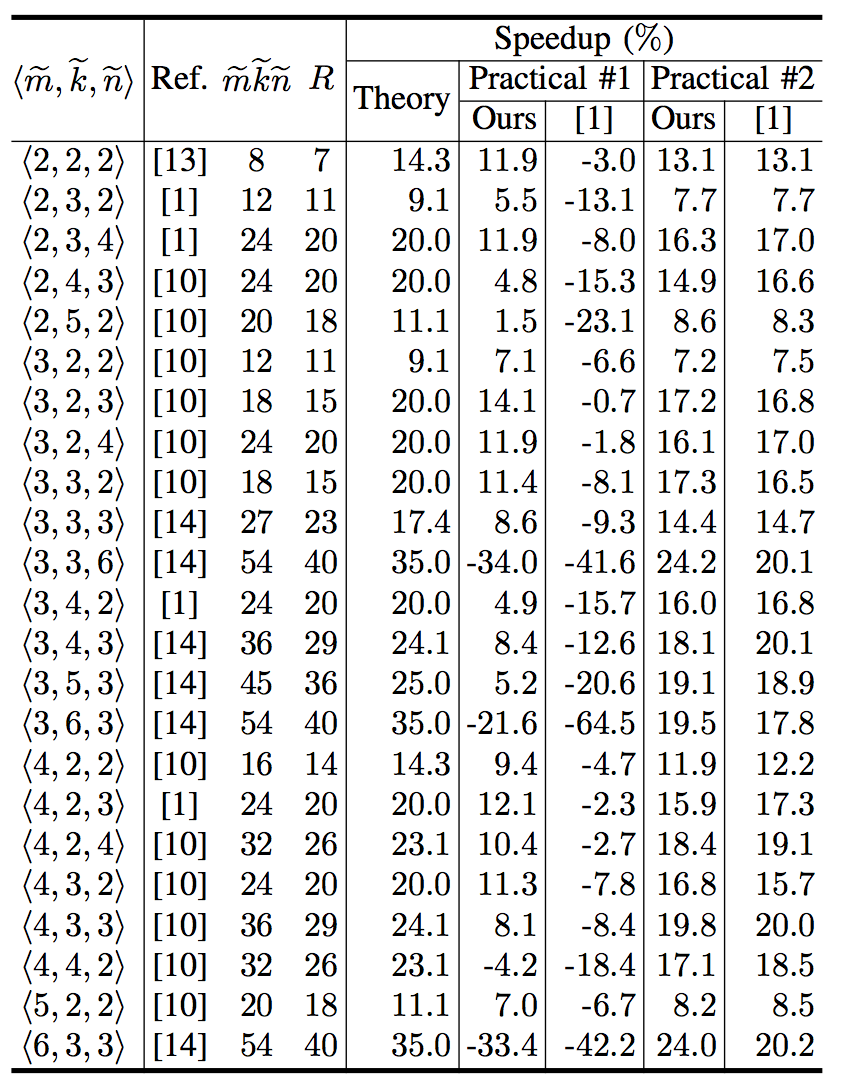 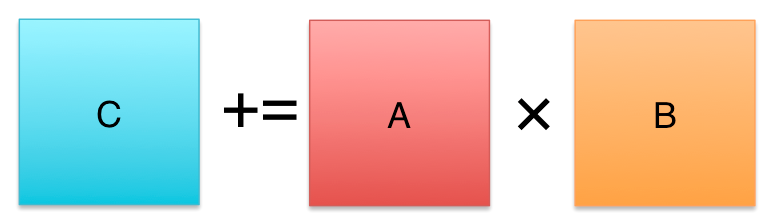 * [1] Austin R. Benson, Grey Ballard. "A framework for practical parallel fast matrix multiplication." PPoPP15.
One-level Fast Matrix Multiplication (FMM)
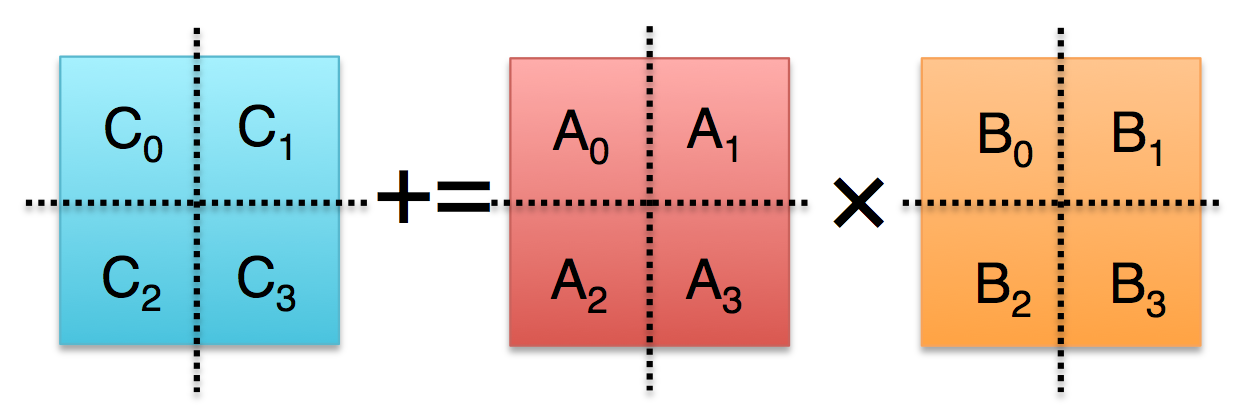 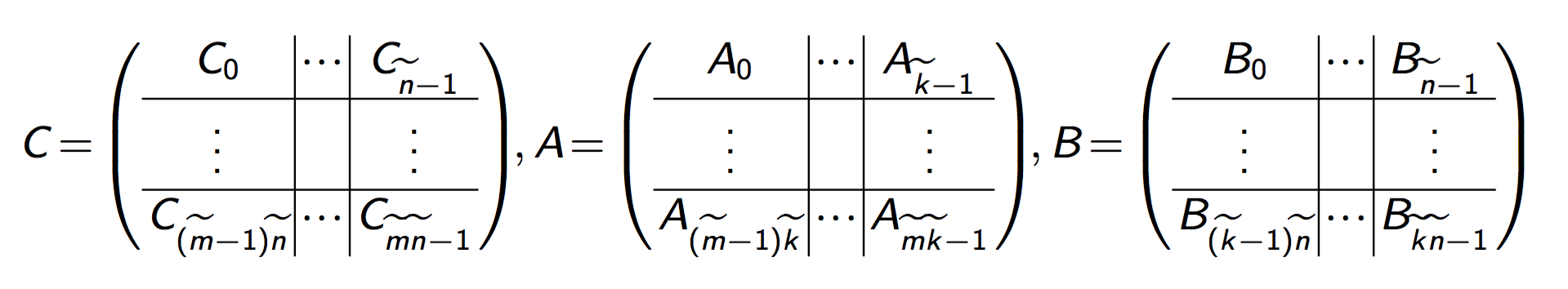 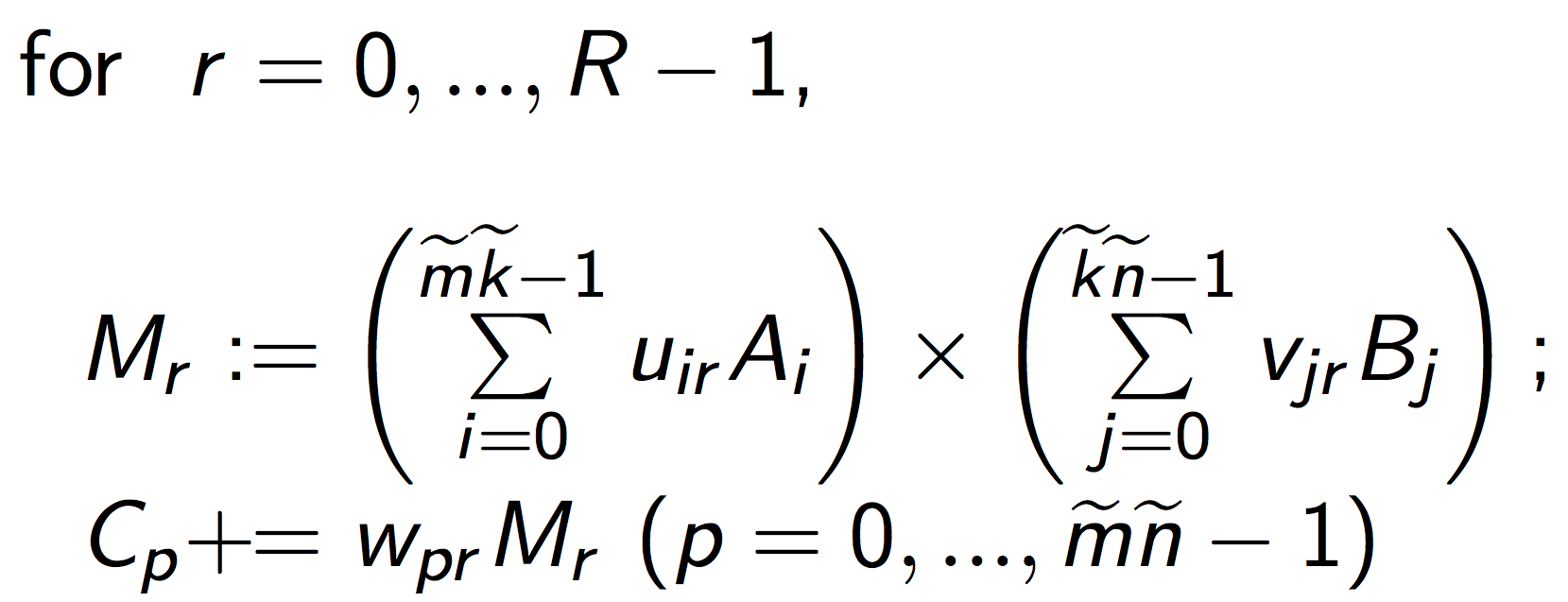 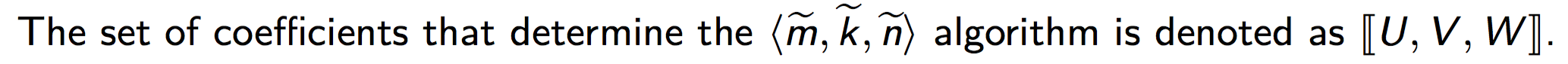 Two-level Fast Matrix Multiplication (FMM)
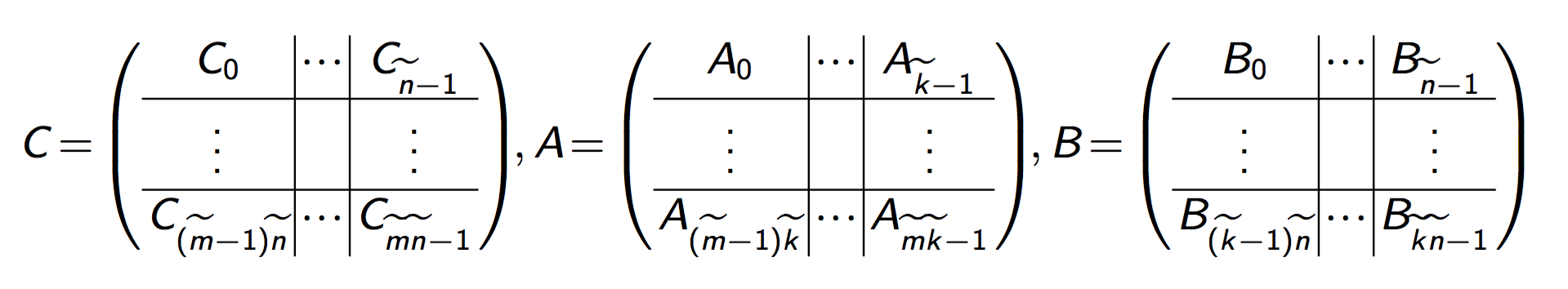 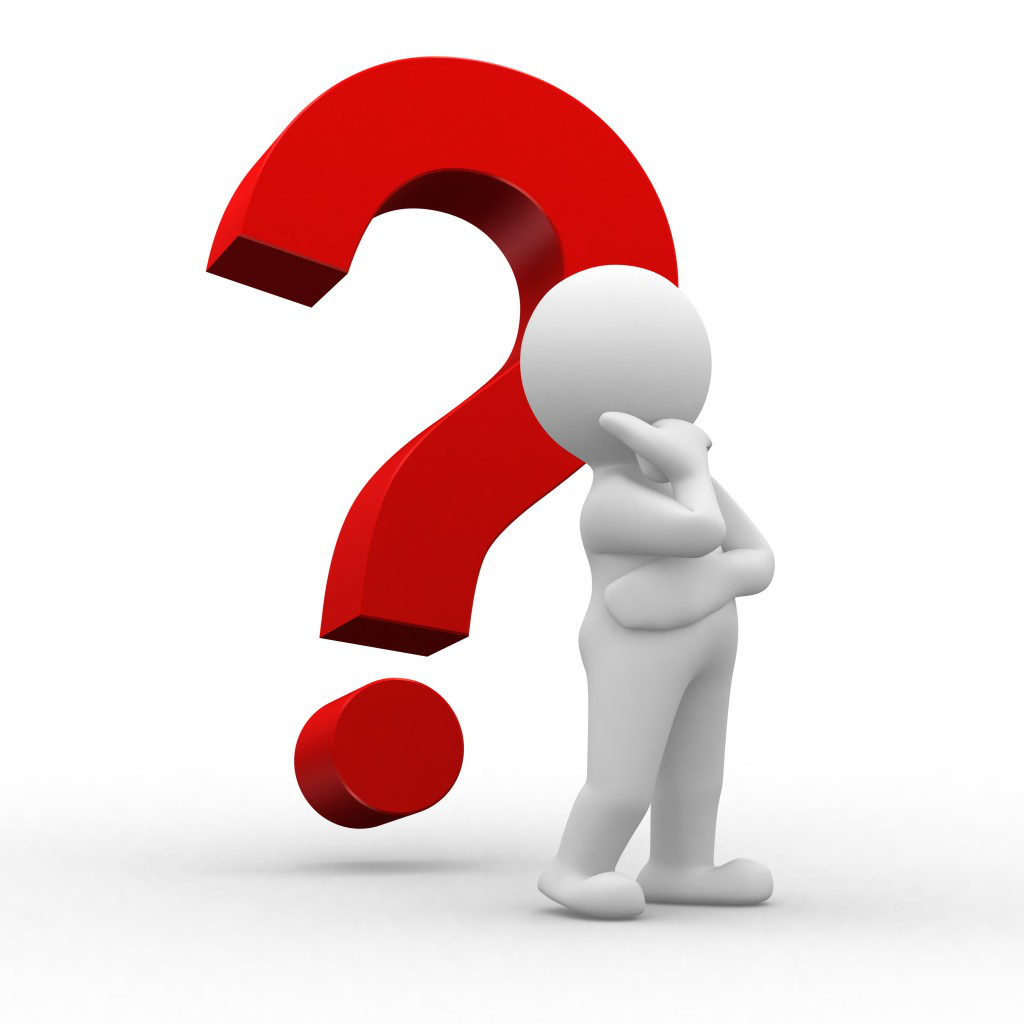 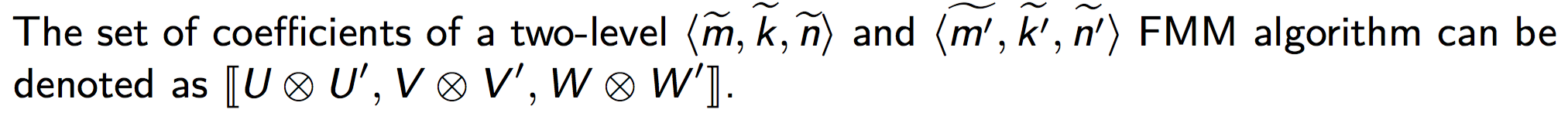 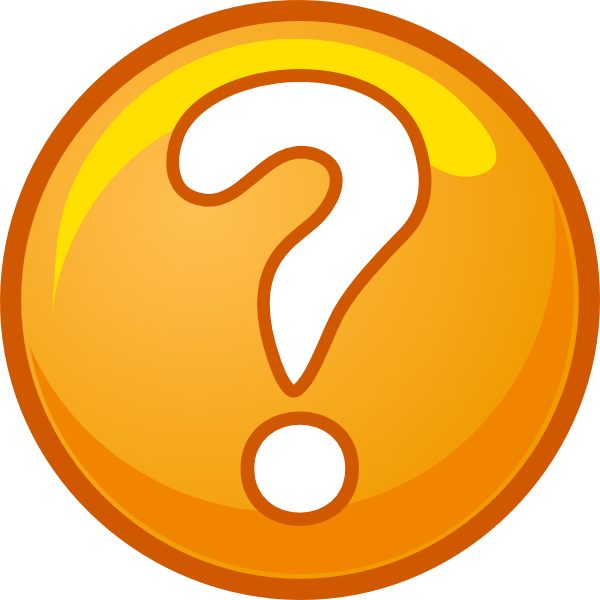 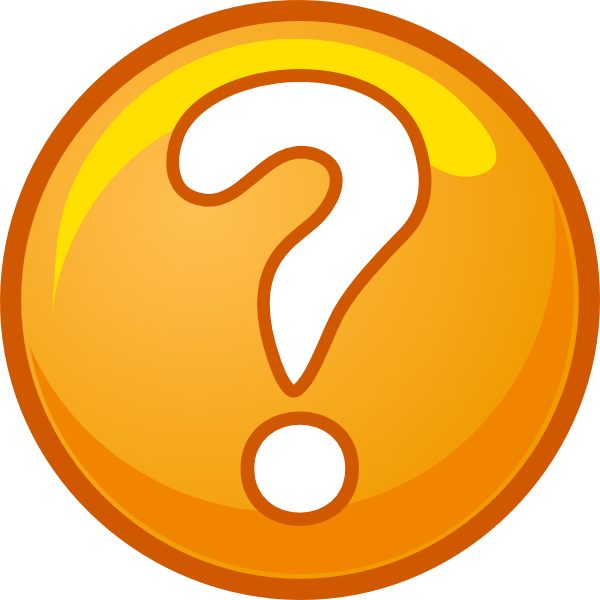 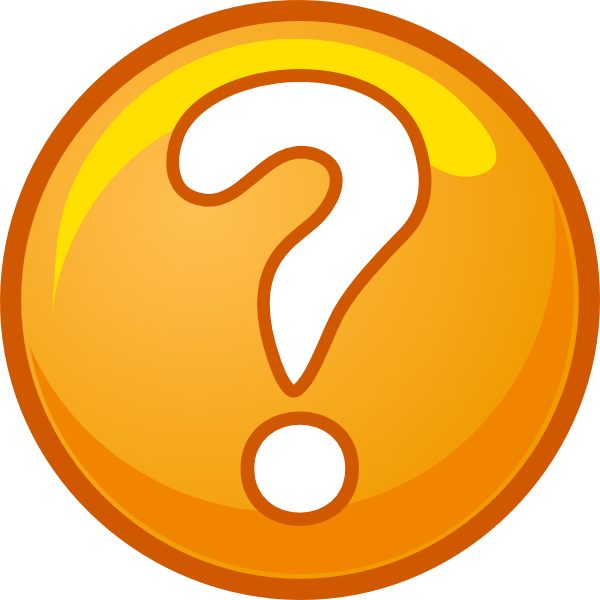 Kronecker Product
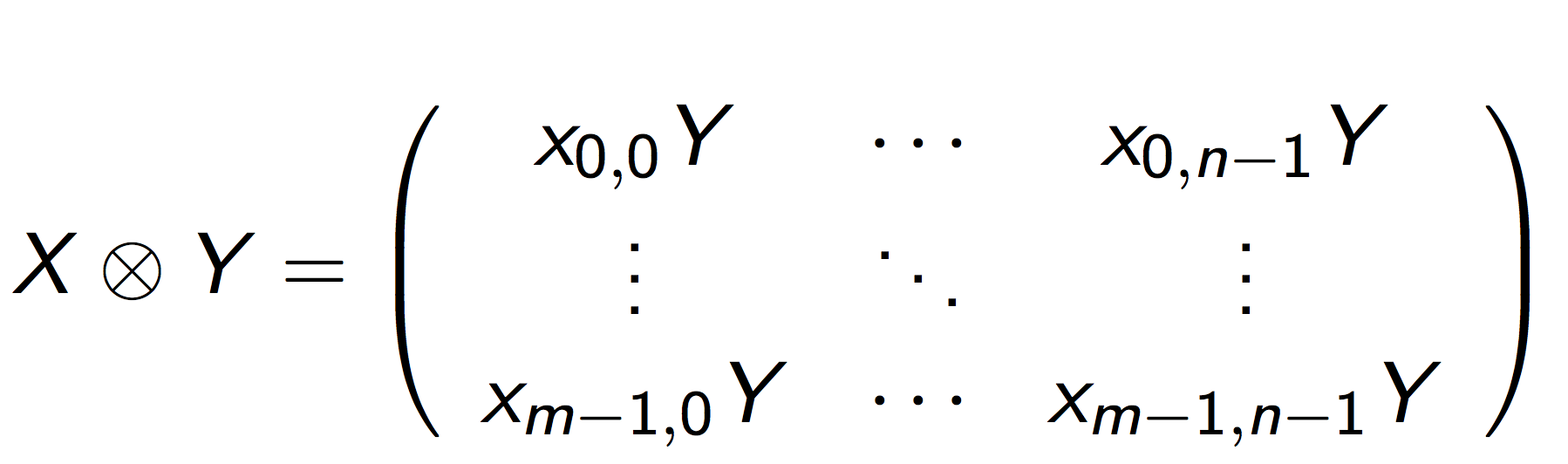 p x q
m x n
(mp) x (nq)
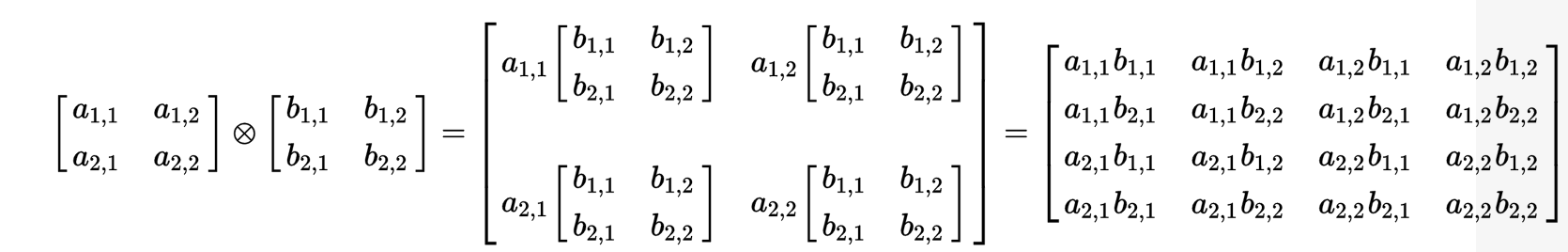 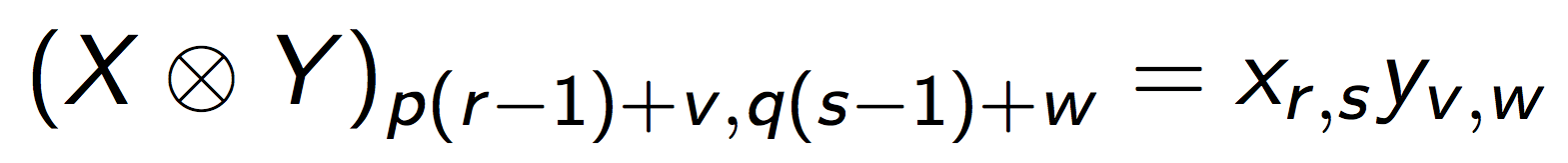 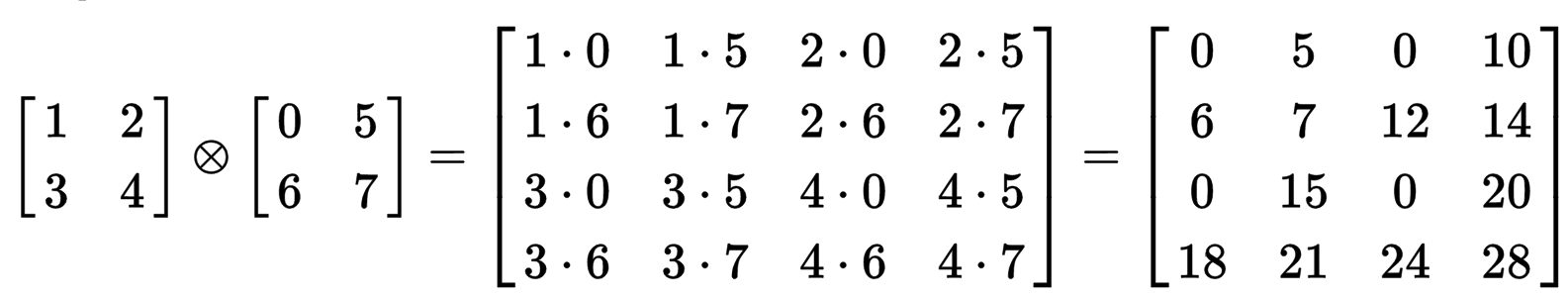 https://en.wikipedia.org/wiki/Kronecker_product.
https://en.wikipedia.org/wiki/Tensor_product
Morton-like Ordering
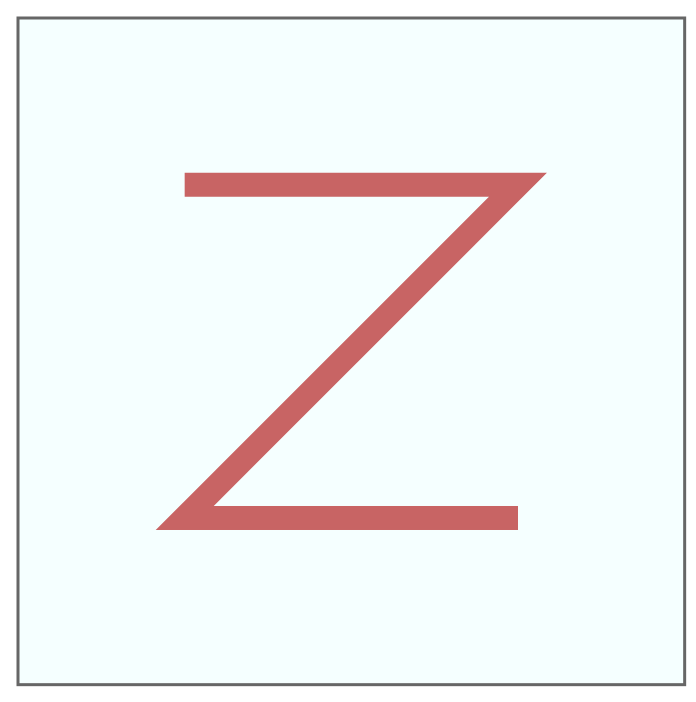 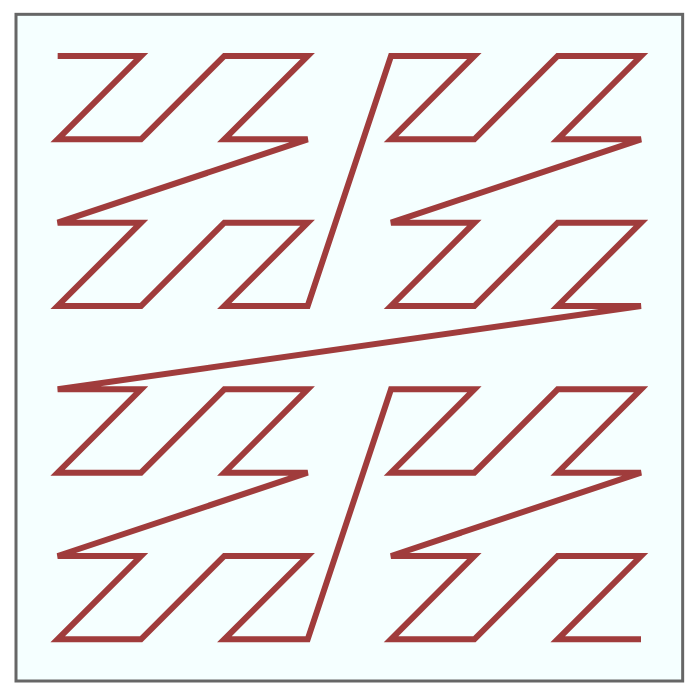 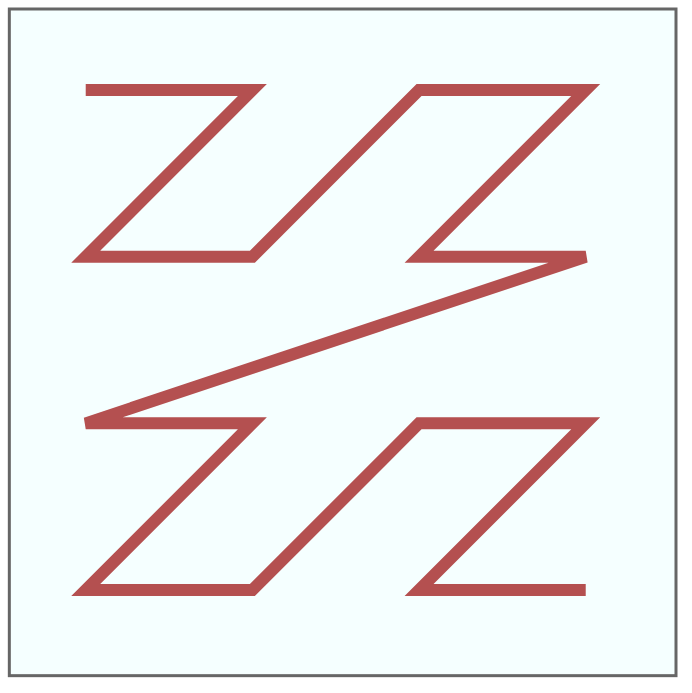 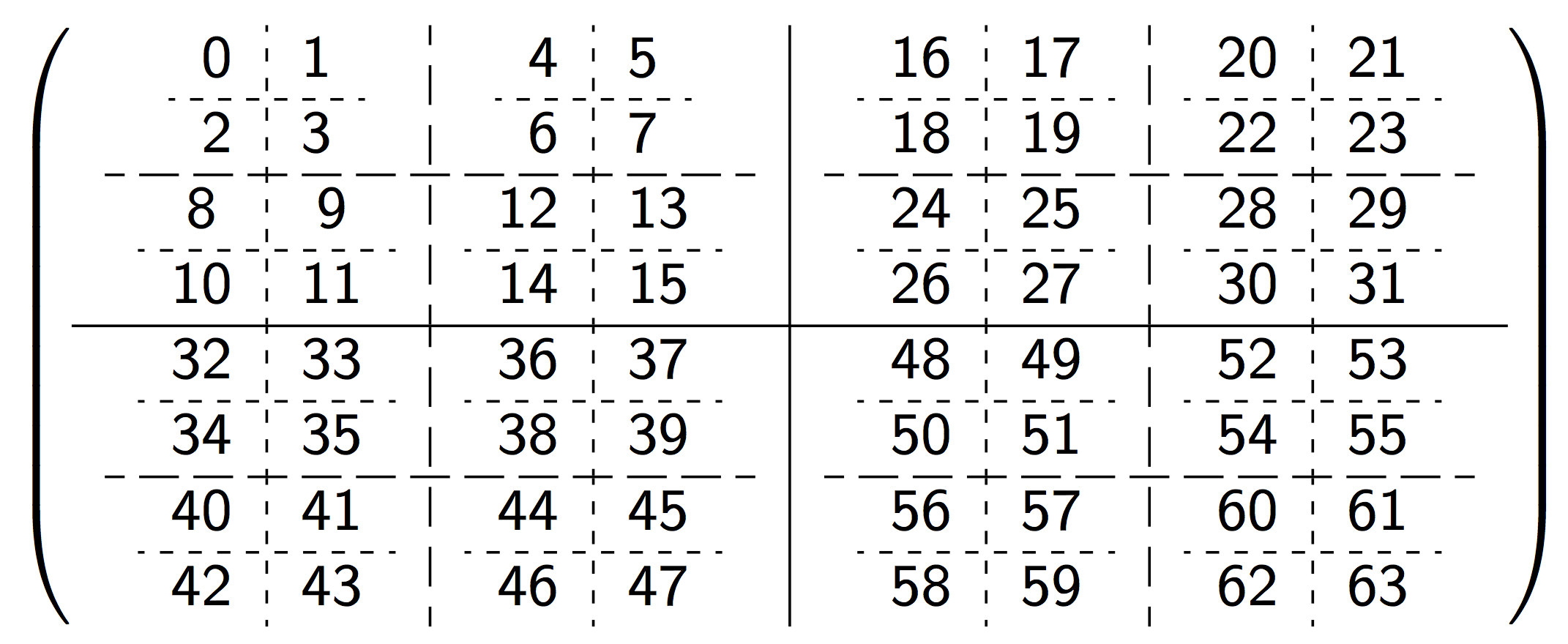 * https://en.wikipedia.org/wiki/Z-order_curve.
Two-level Fast Matrix Multiplication
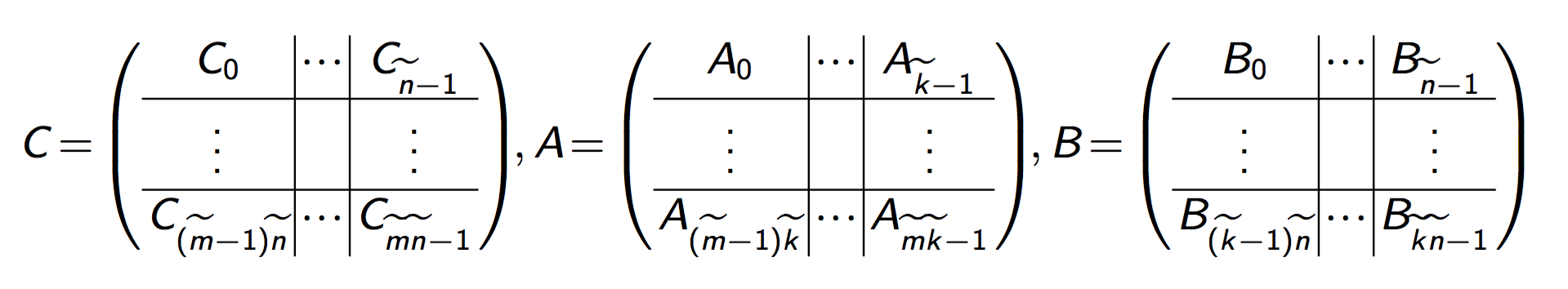 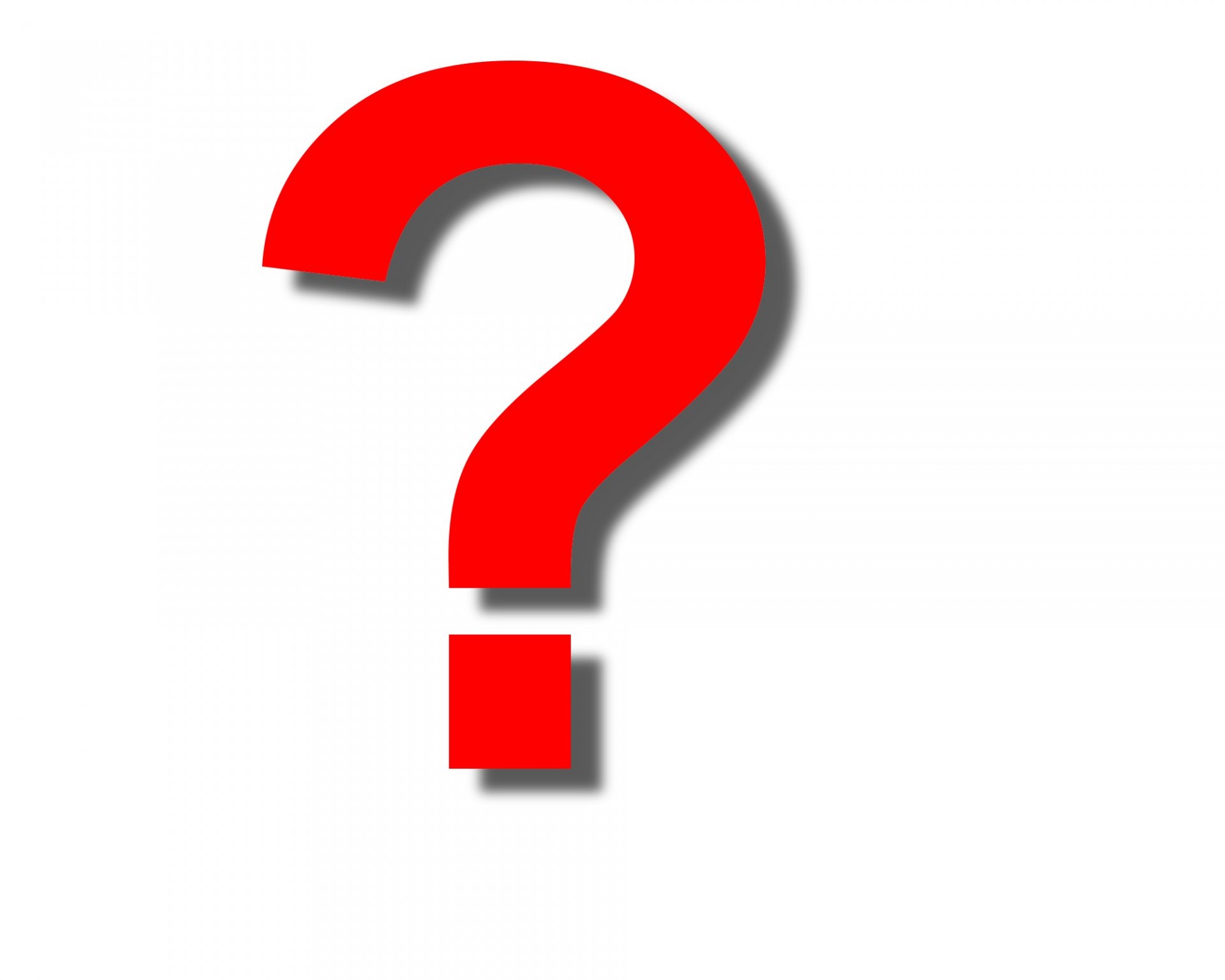 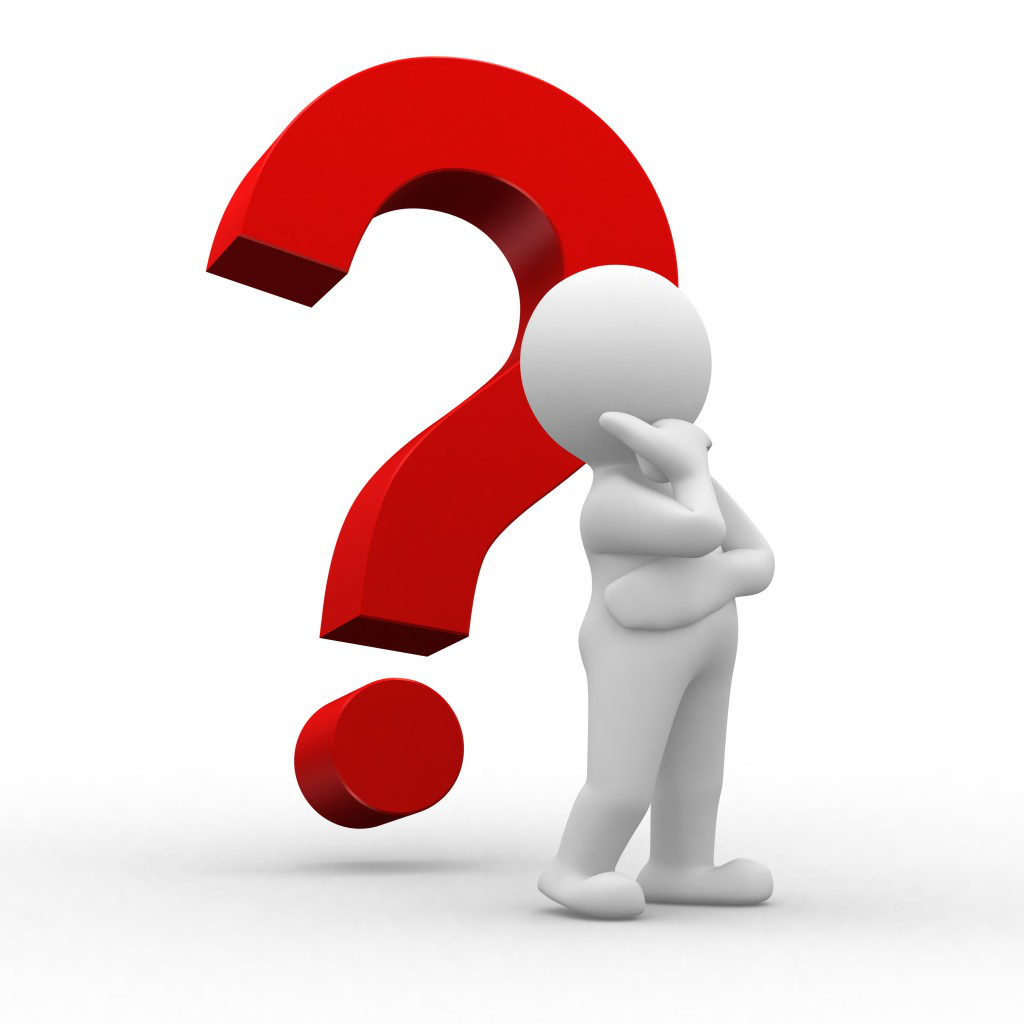 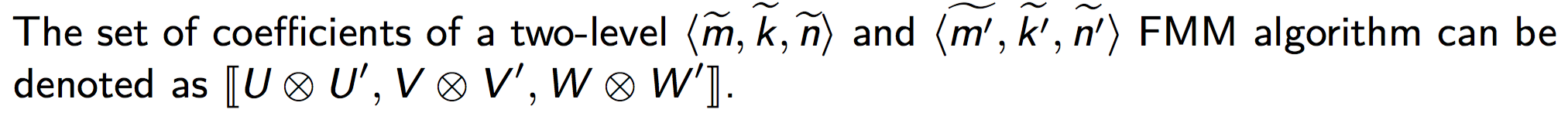 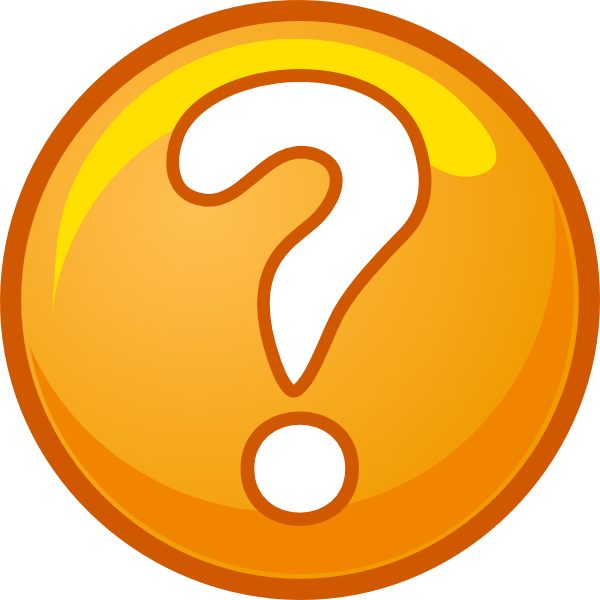 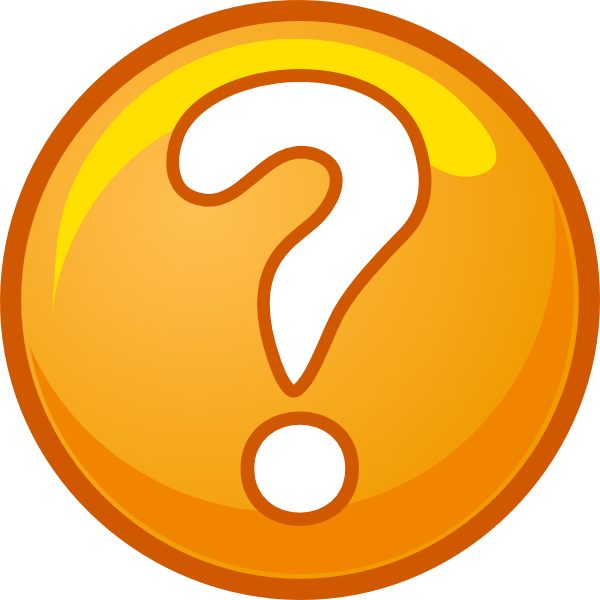 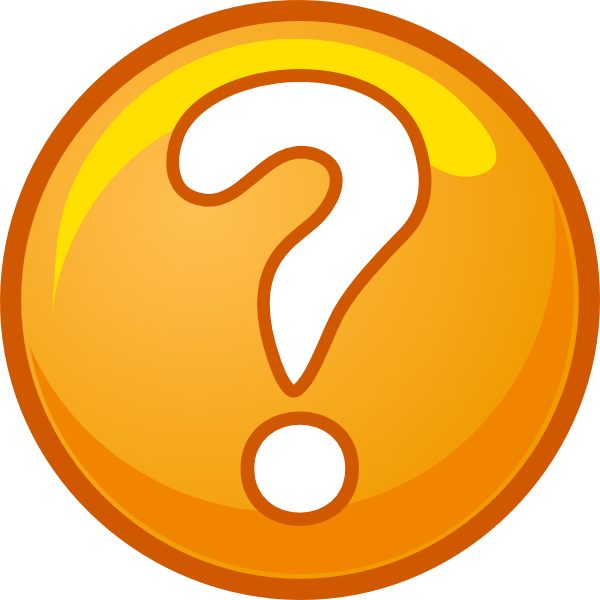 Two-level Fast Matrix Multiplication
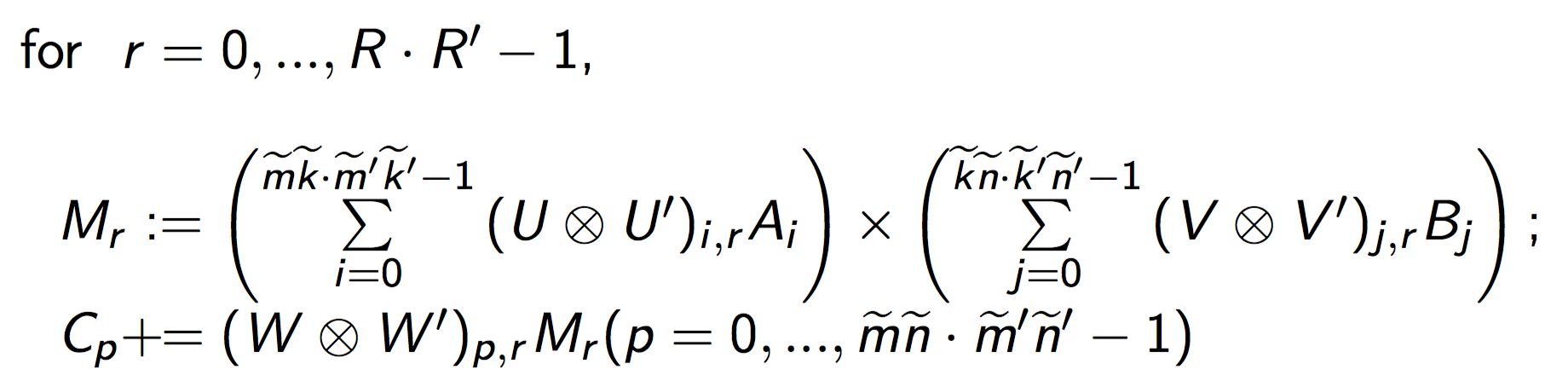 2-level Morton-like ordering index
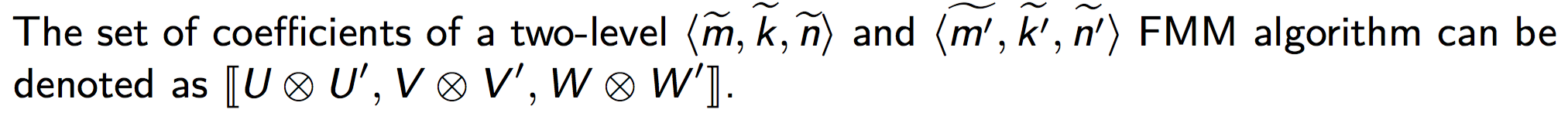 Two-level <2,2,2> Strassen Algorithm
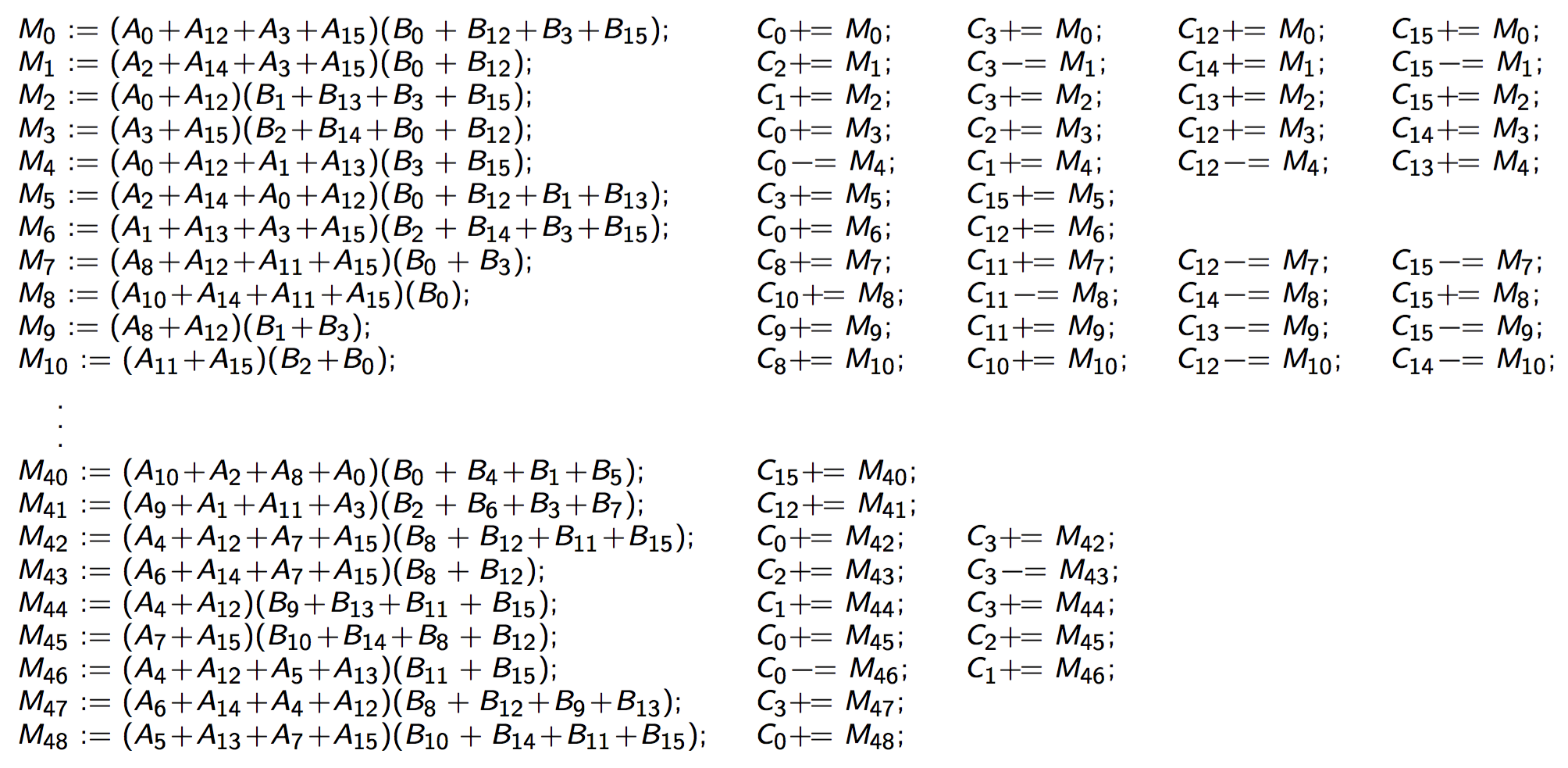 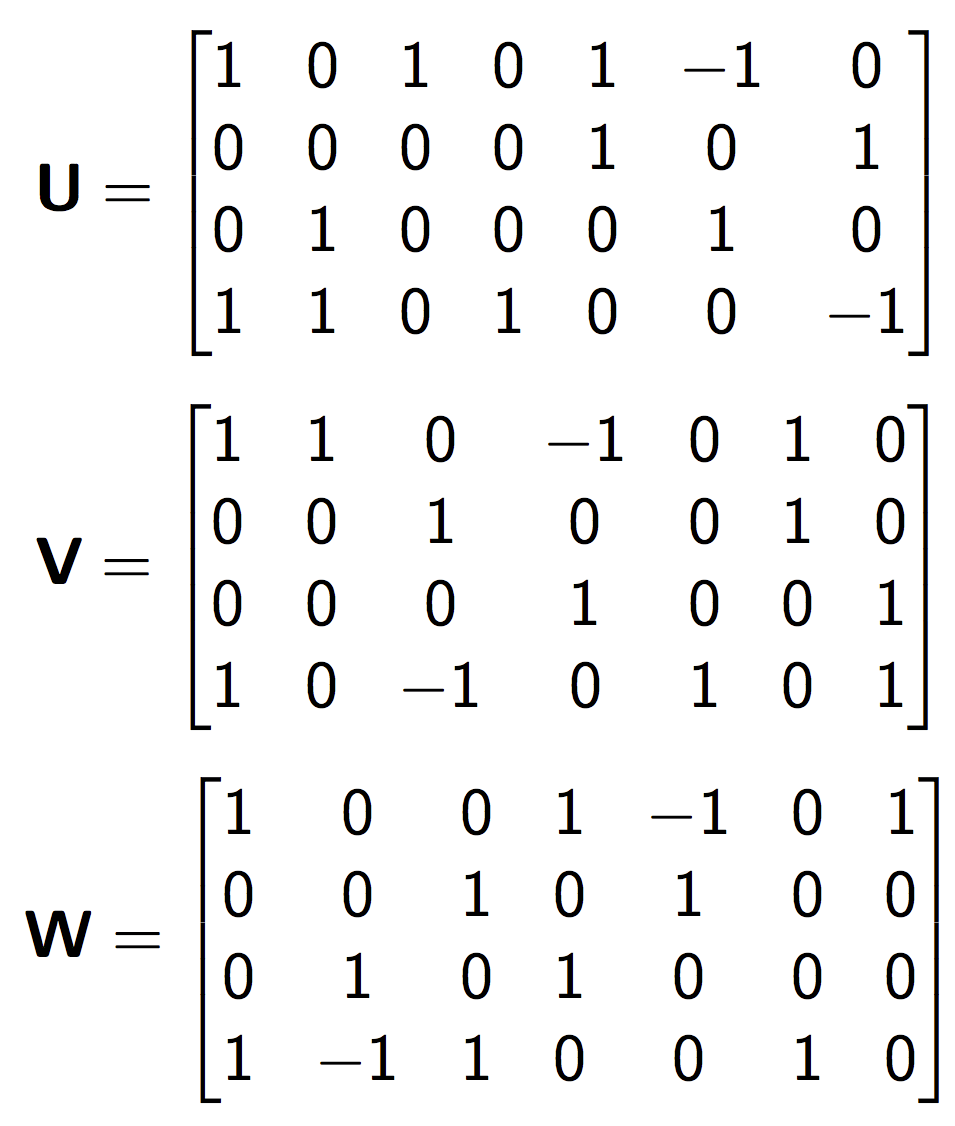 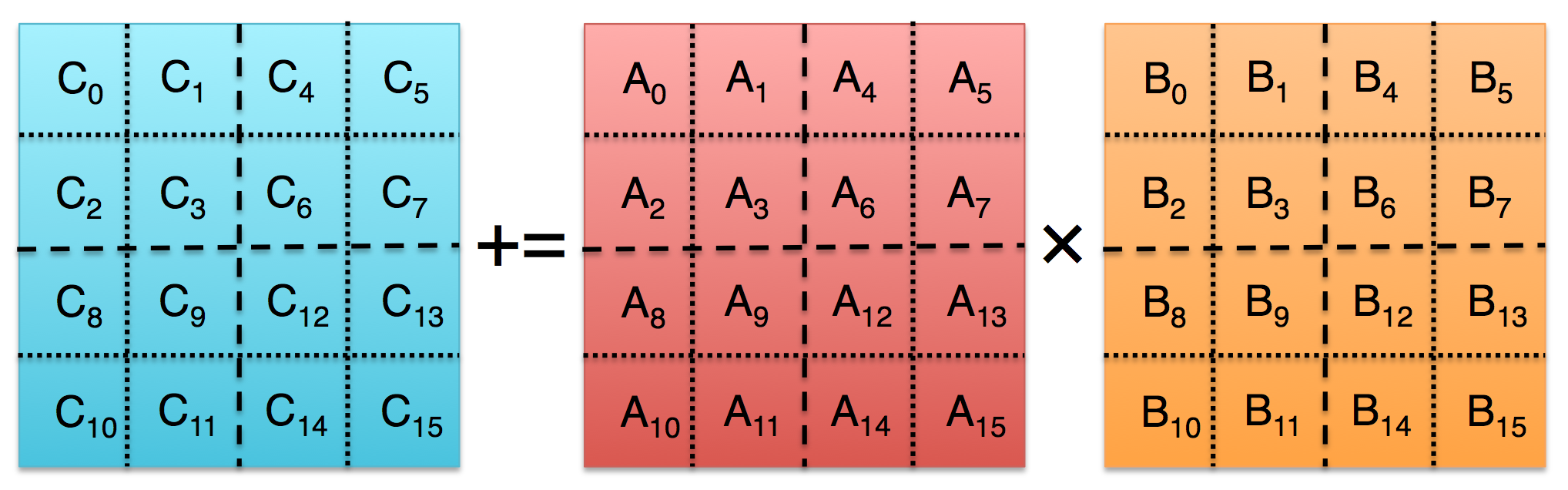 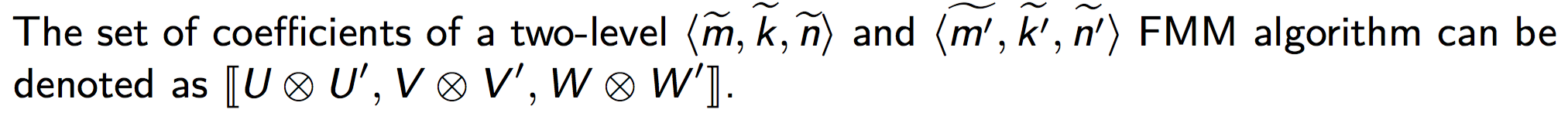 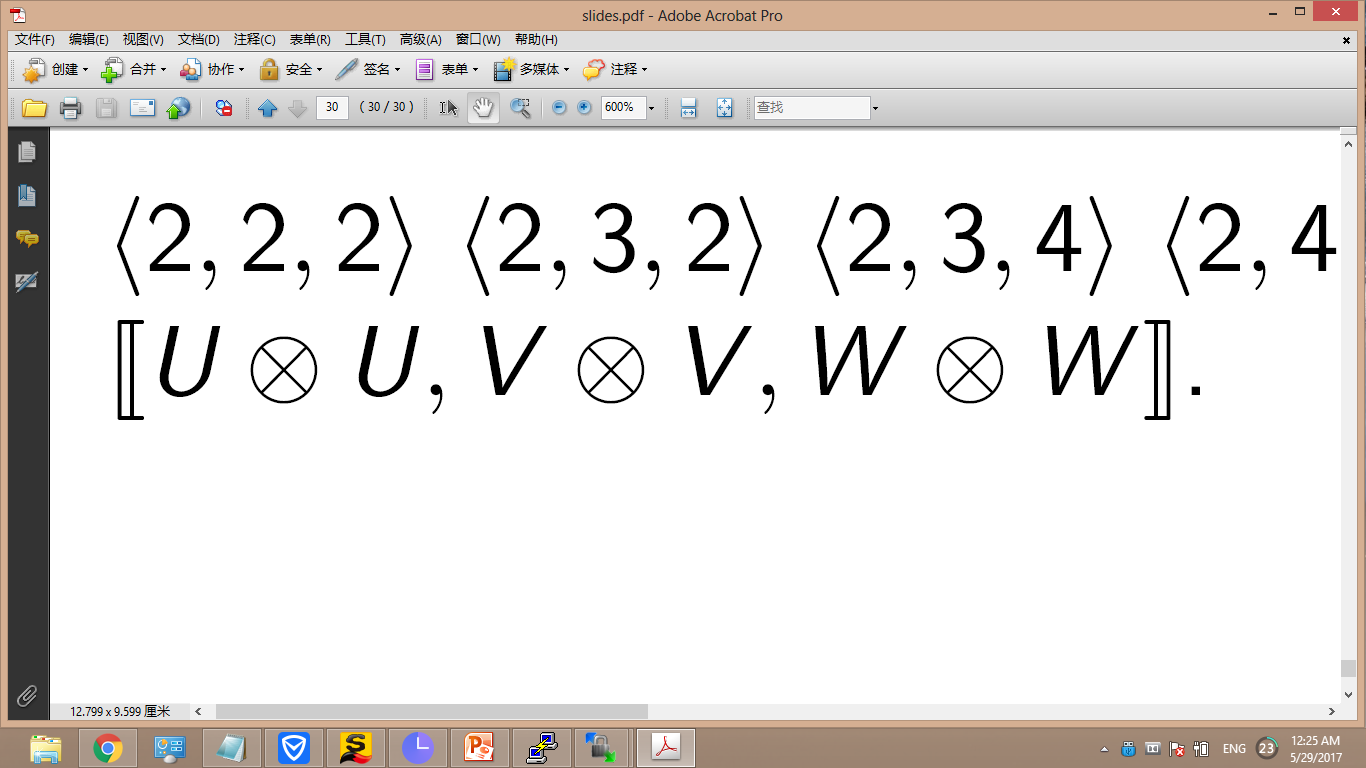 L-level Fast Matrix Multiplication
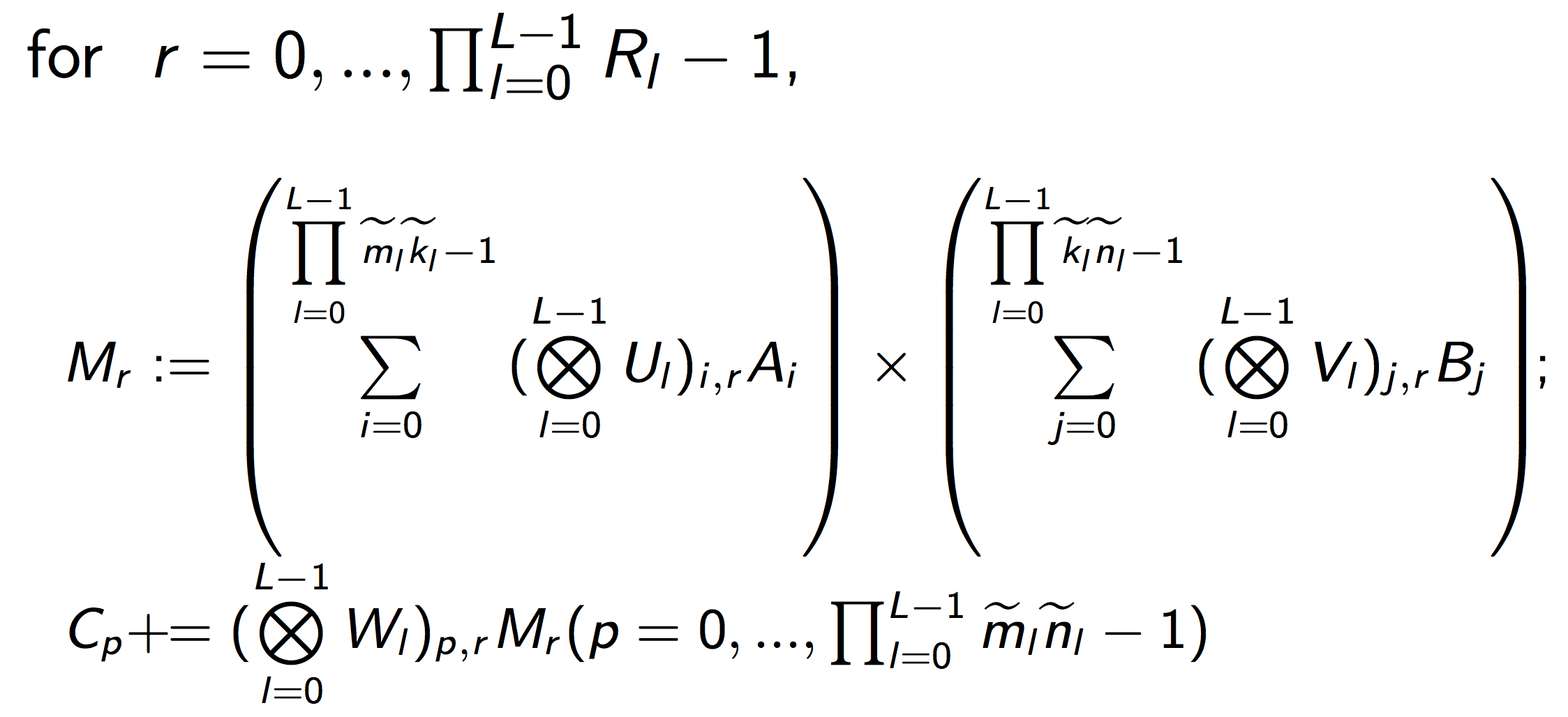 L-level Morton-like ordering index
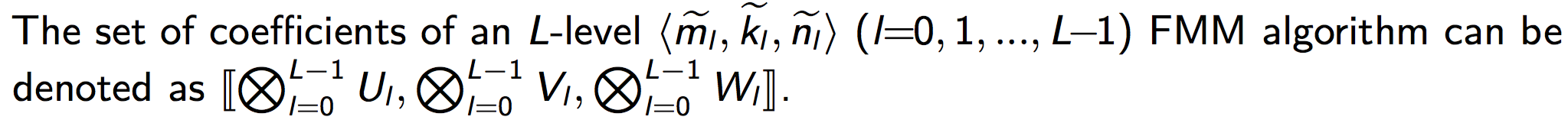 Outline
Background
High-performance GEMM
High-performance Strassen
Fast Matrix Multiplication (FMM)
Code Generation
Performance Model
Experiments
Conclusion
Generating skeleton framework
Compute the Kronecker Product.

Generate matrix partitions by conceptually morton-like ordering indexing.

Fringes: dynamic peeling.
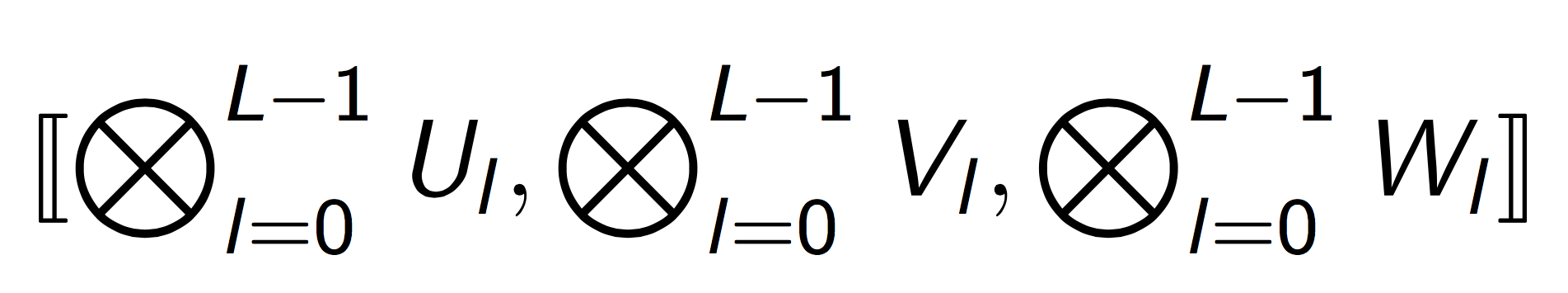 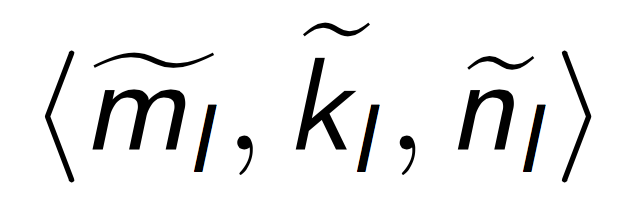 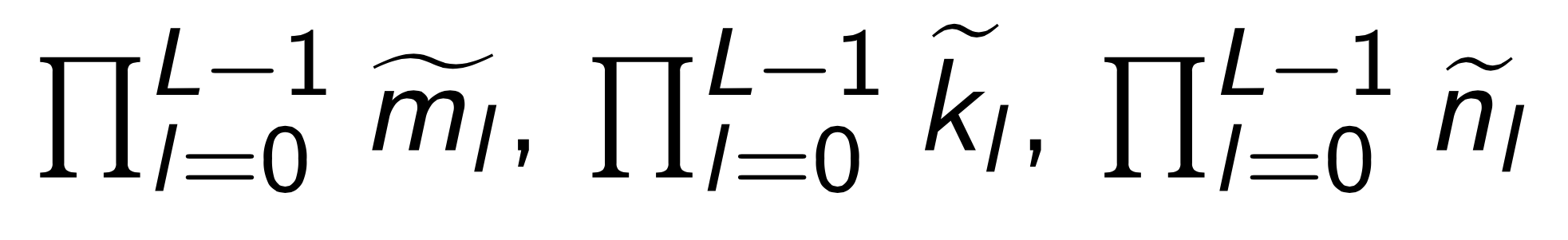 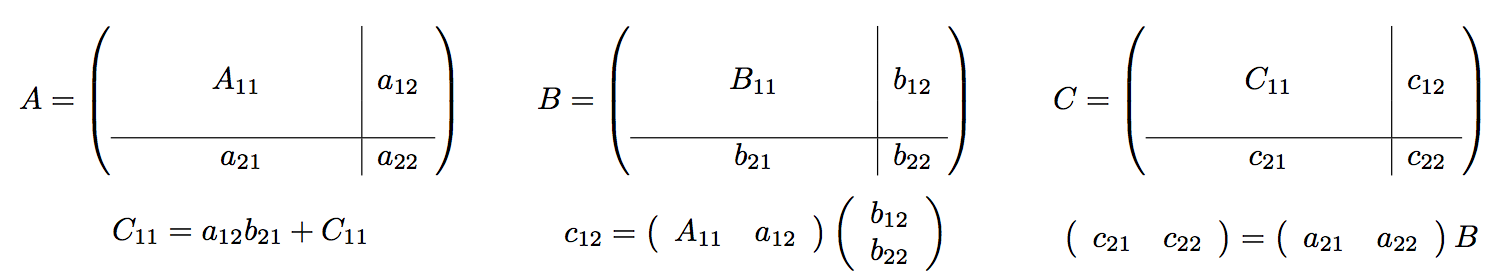 *Mithuna Thottethodi, Siddhartha Chatterjee, and Alvin R. Lebeck. "Tuning Strassen's matrix multiplication for memory efficiency." Proceedings of the 1998 ACM/IEEE conference on Supercomputing. IEEE Computer Society, 1998.
Generating typical operations
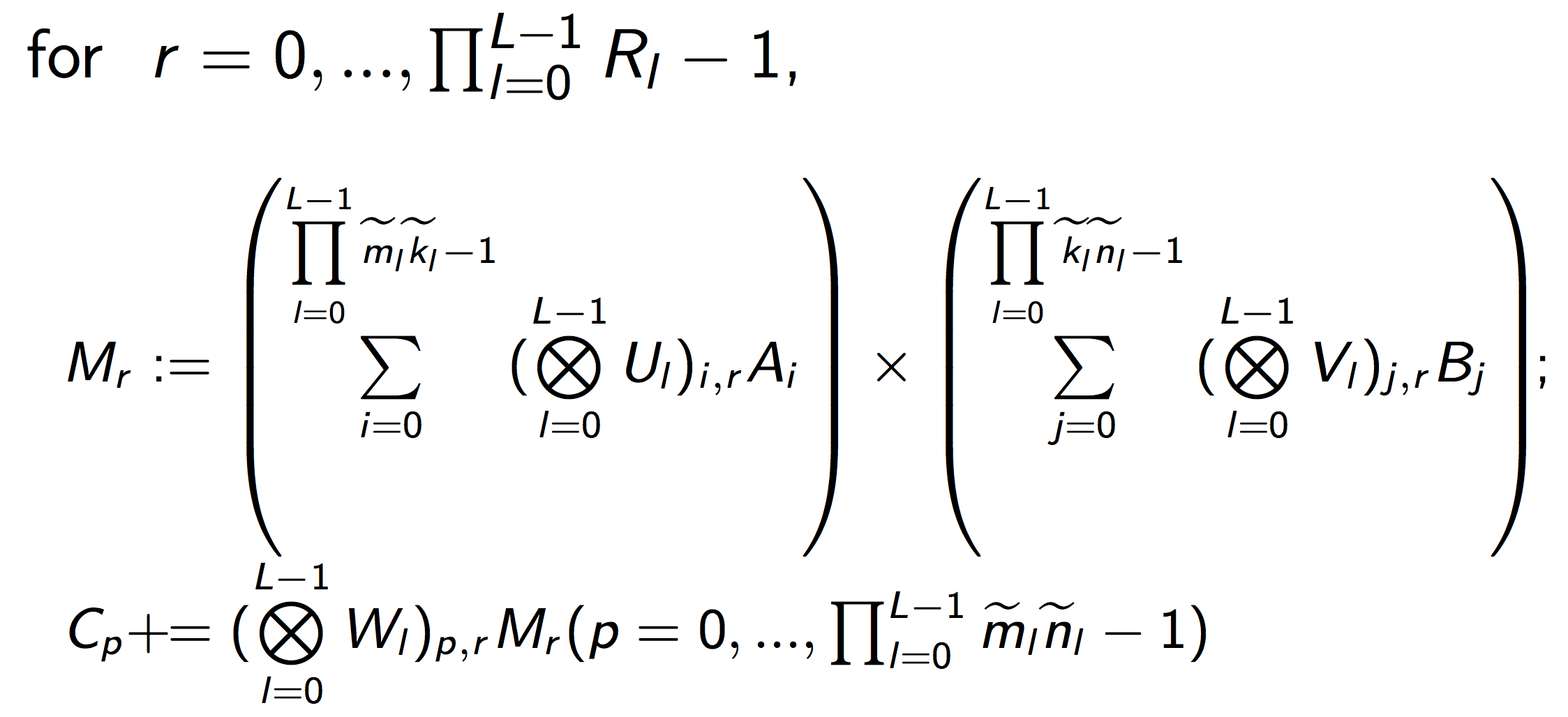 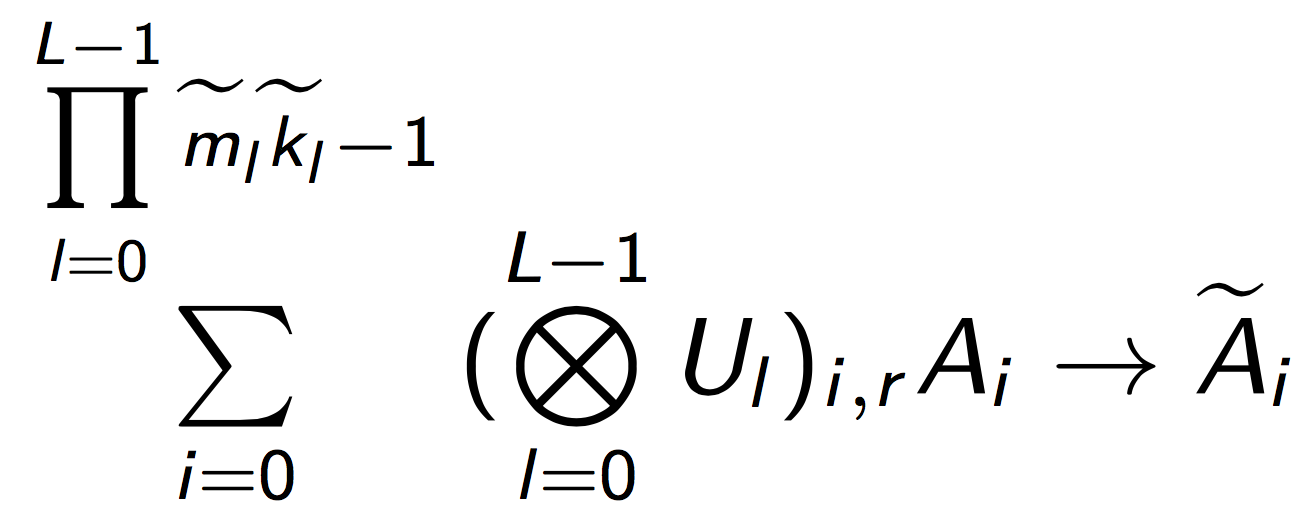 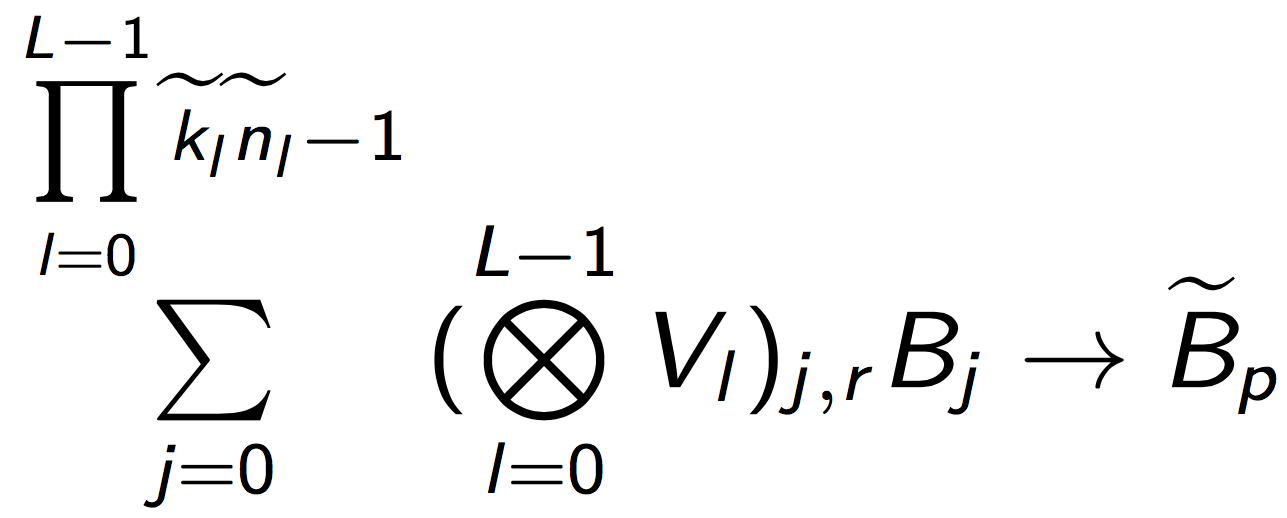 Packing routines:


Micro-kernel:
A hand-coded GEMM kernel
Automatically generated updates to multiple submatrices of C.
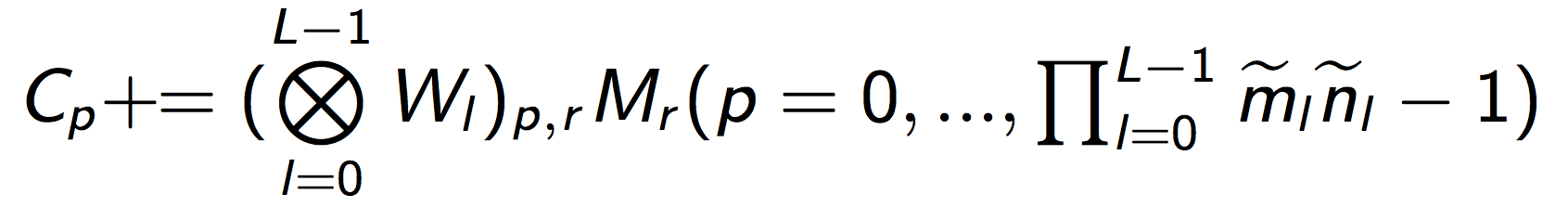 Variations on a theme
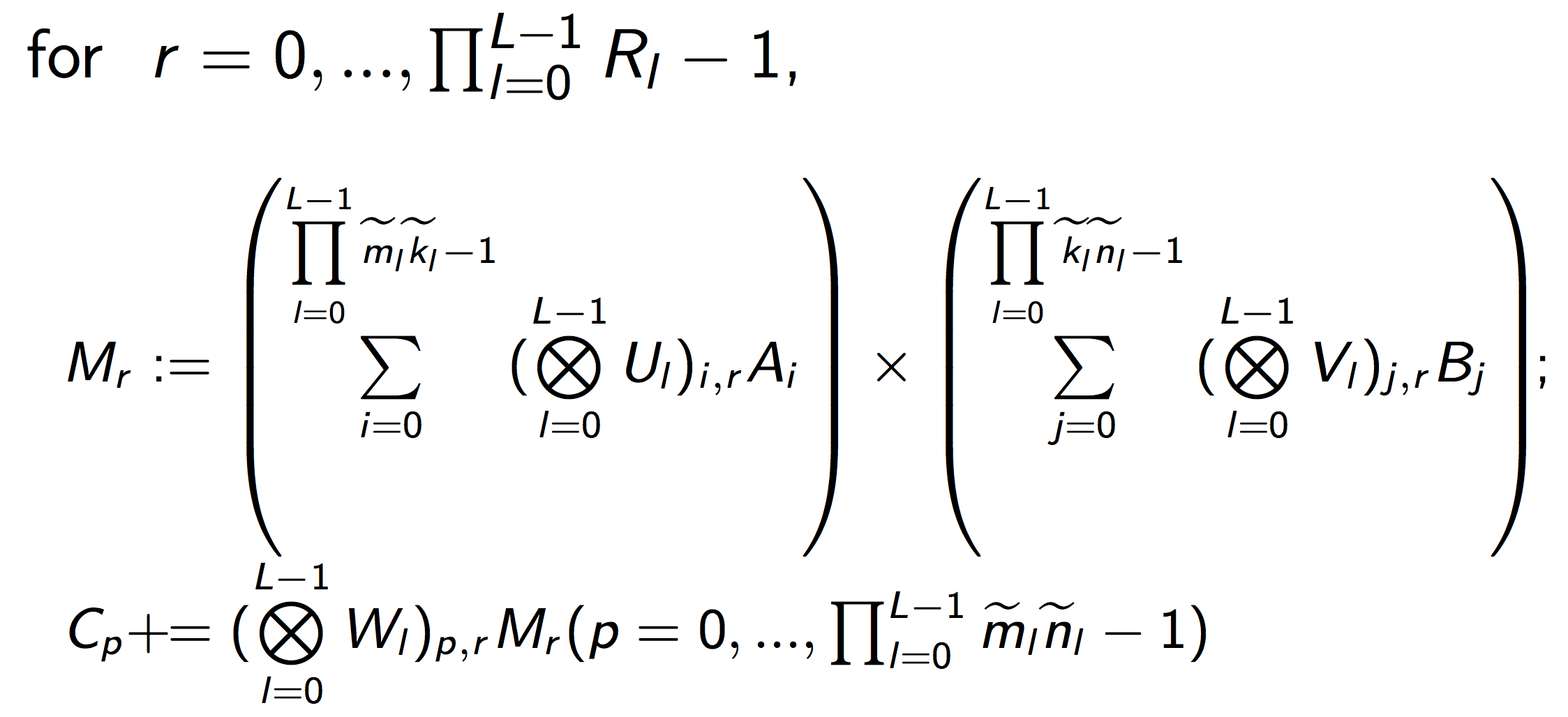 Naïve FMM
A traditional implementation with temporary buffers.
AB FMM
Integrate the addition of matrices into      and      .


ABC FMM
Integrate the addition of matrices into      and      .
Integrate the update of multiple submatrices of C  in the micro-kernel.
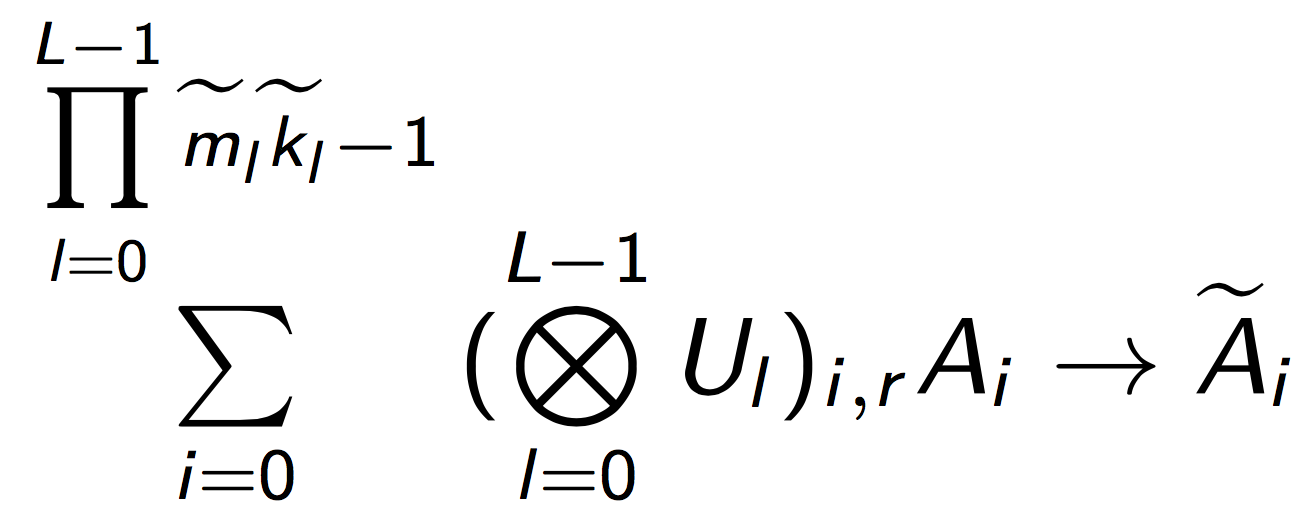 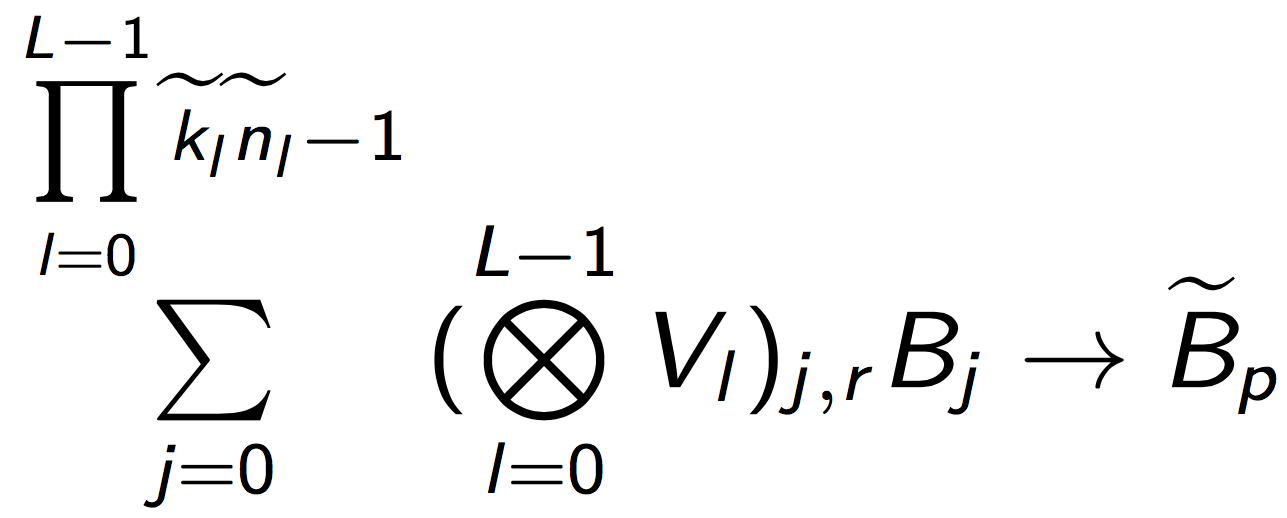 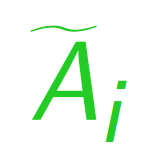 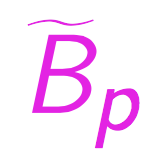 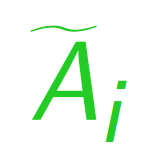 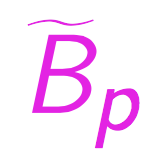 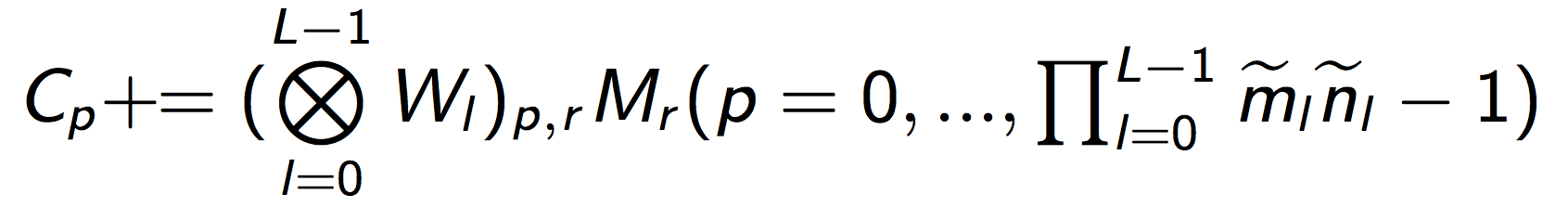 Outline
Background
High-performance GEMM
High-performance Strassen
Fast Matrix Multiplication (FMM)
Code Generation
Performance Model
Experiments
Conclusion
Performance Model
Performance Metric


Total Time Breakdown
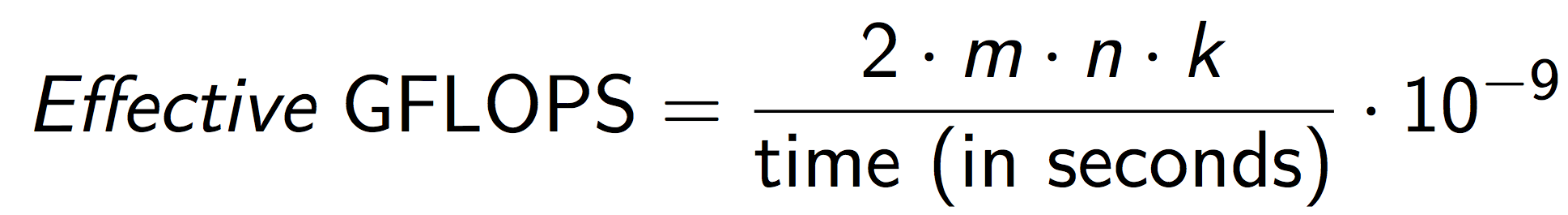 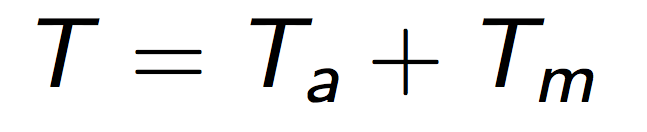 Arithmetic
Operations
Memory
Operations
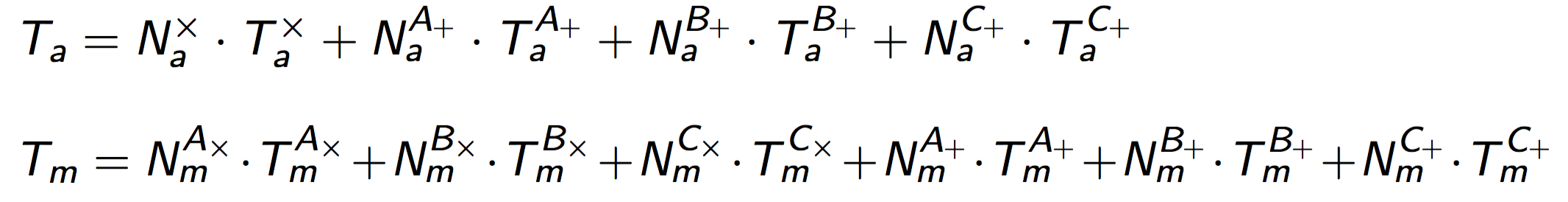 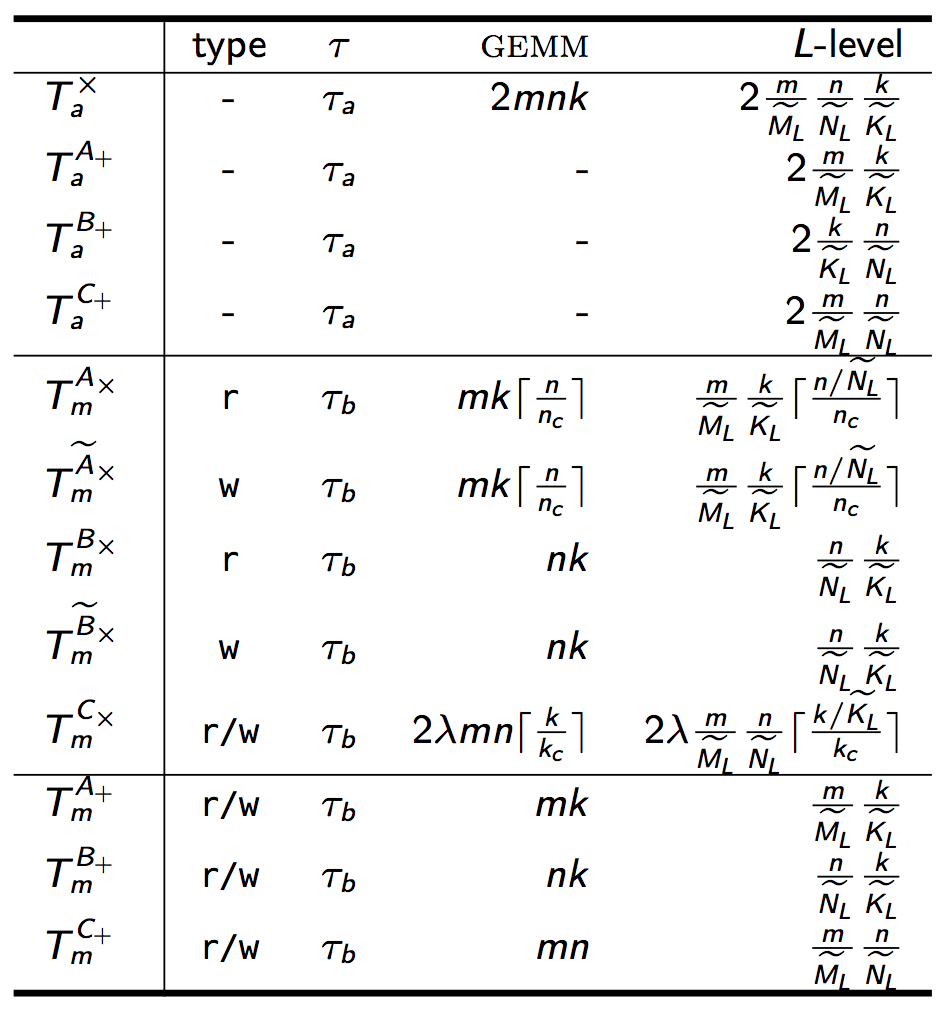 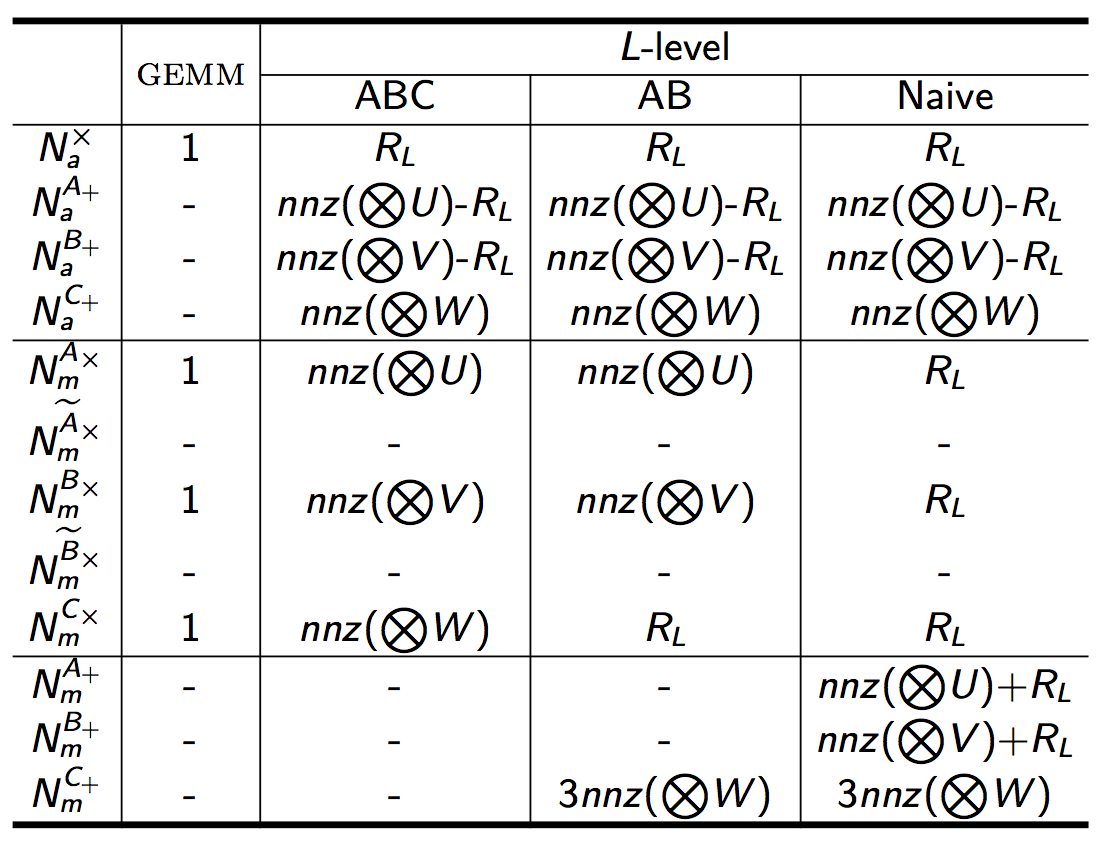 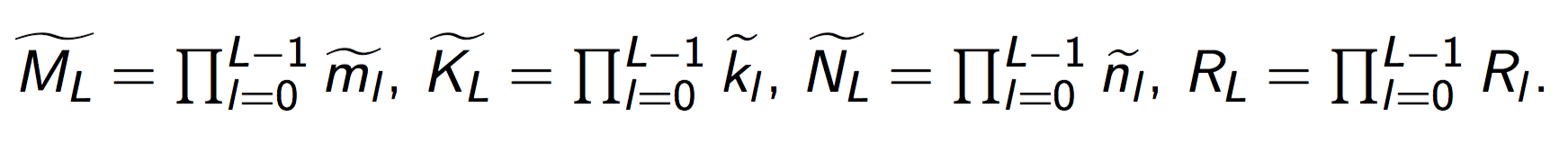 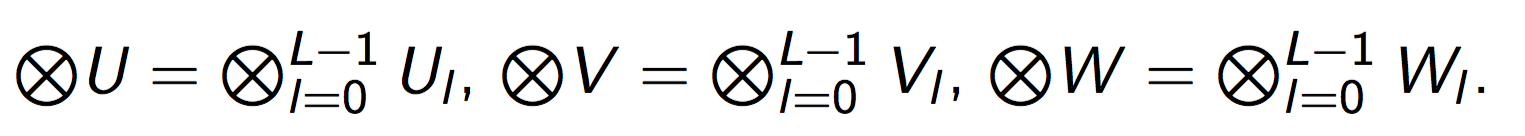 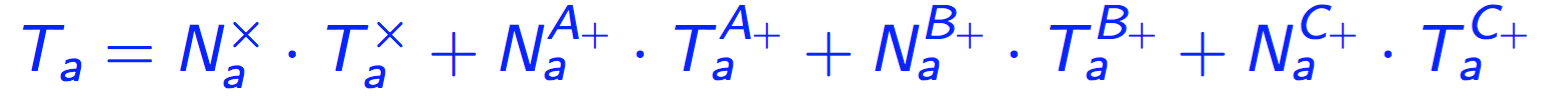 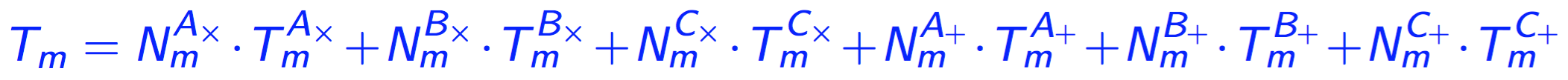 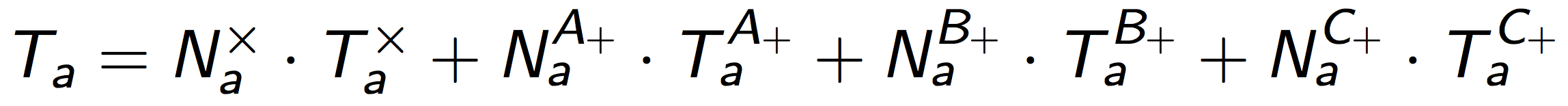 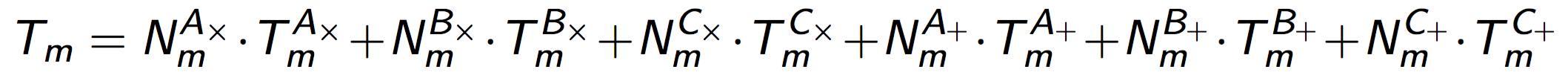 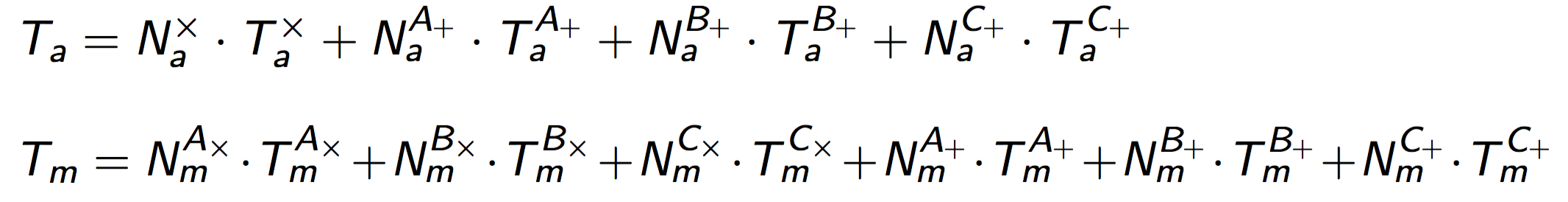 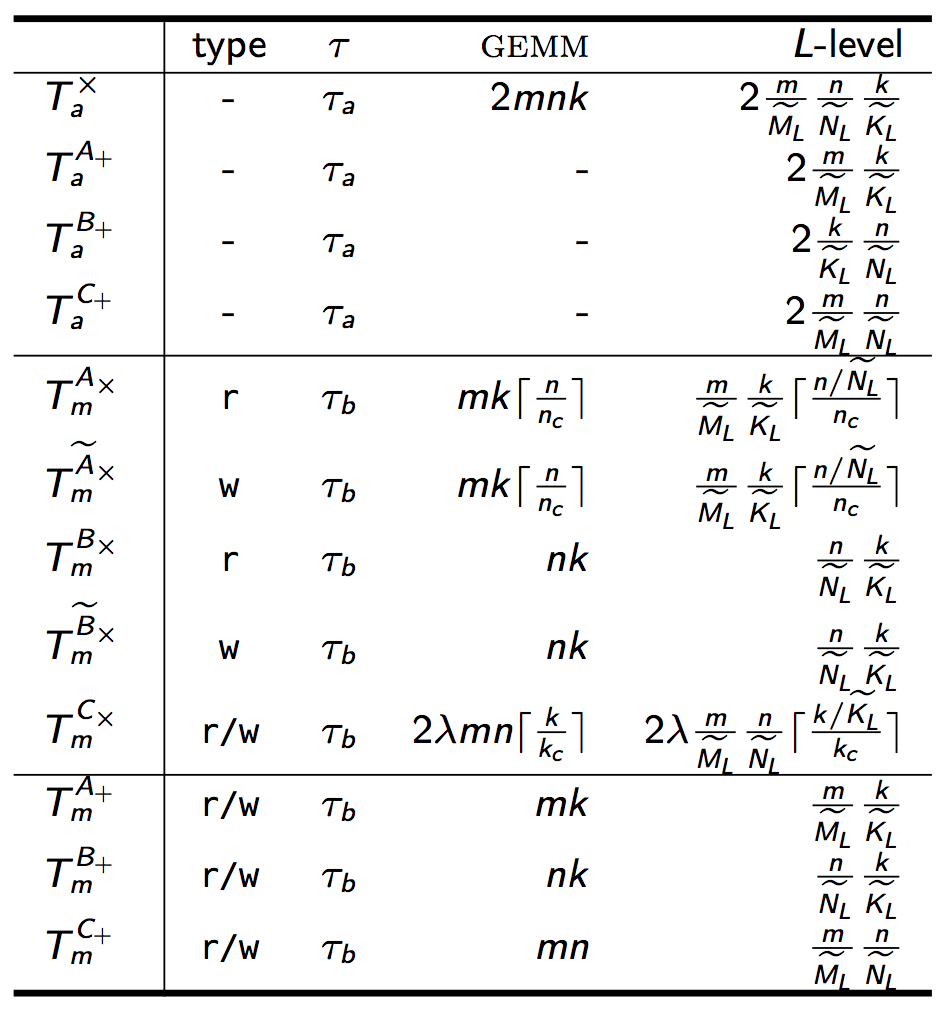 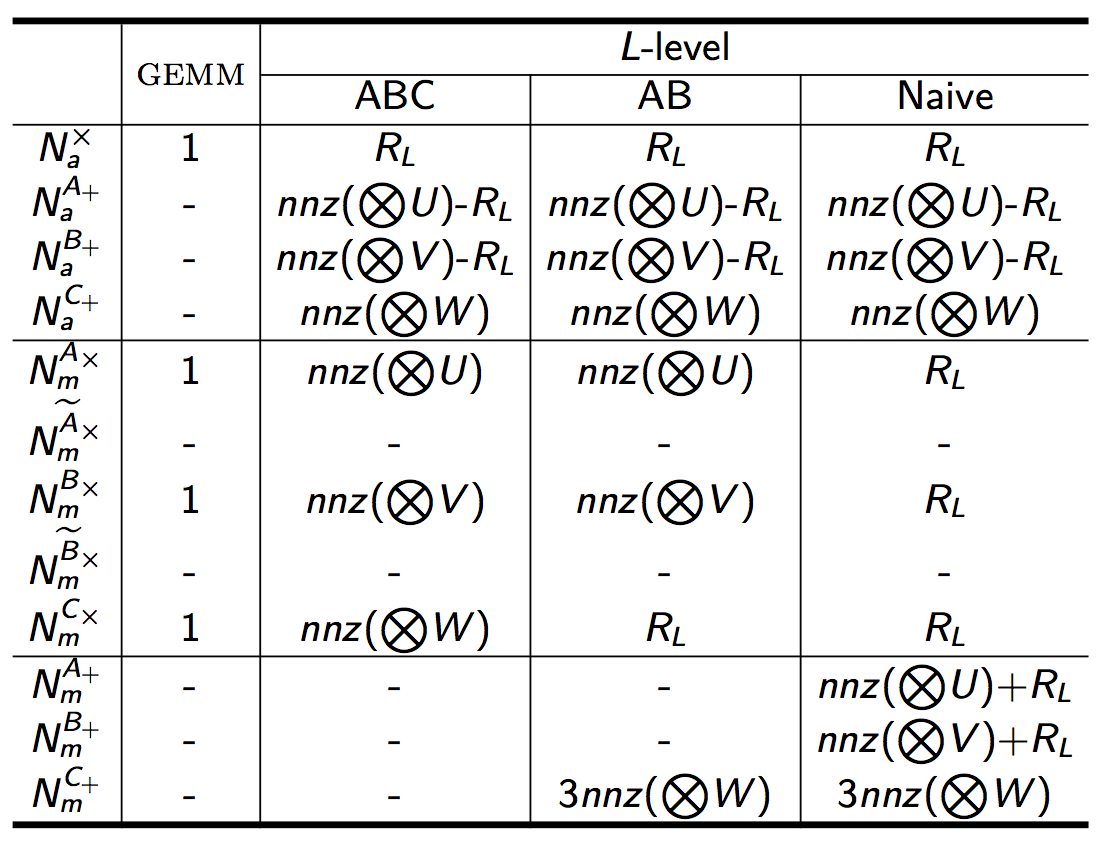 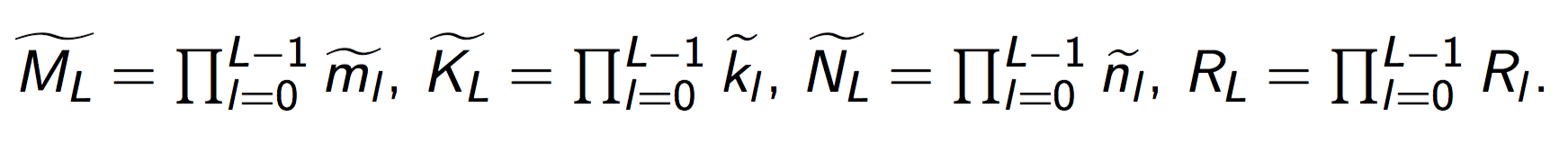 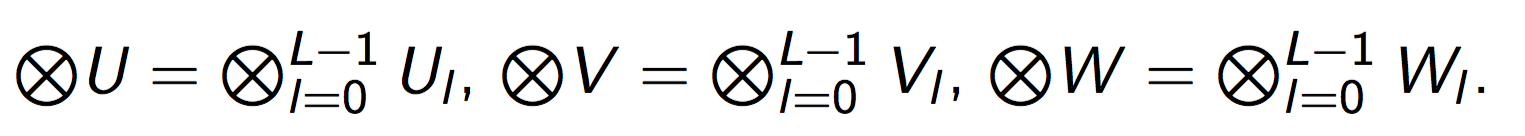 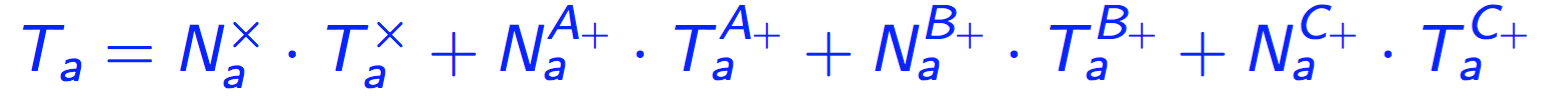 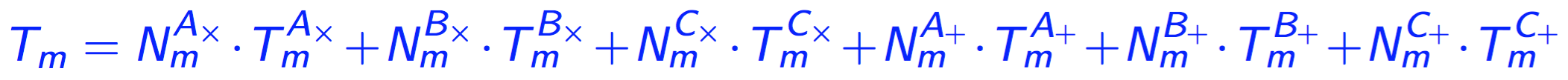 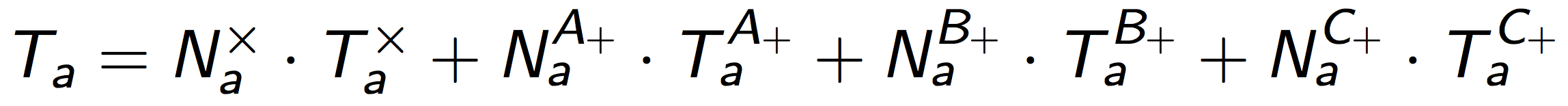 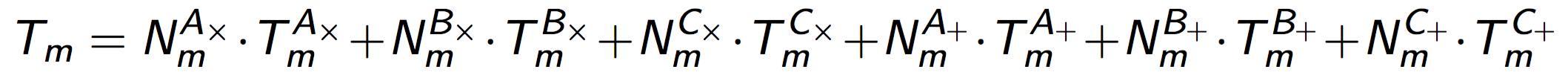 Actual vs. Modeled Performance
Intel Xeon E5-2680 v2 (Ivy Bridge, 10 core/socket)
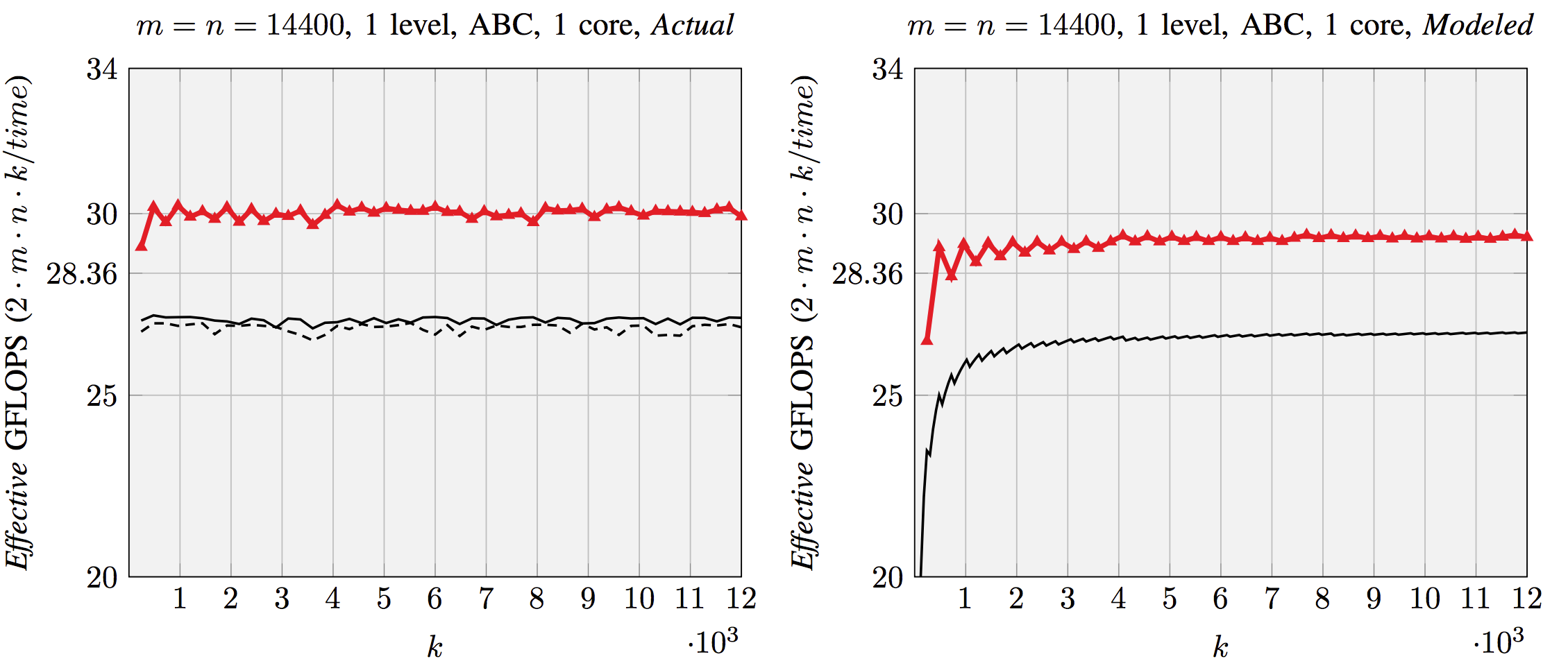 Actual
Modeled
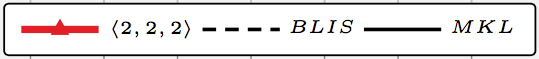 Actual vs. Modeled Performance
Intel Xeon E5-2680 v2 (Ivy Bridge, 10 core/socket)
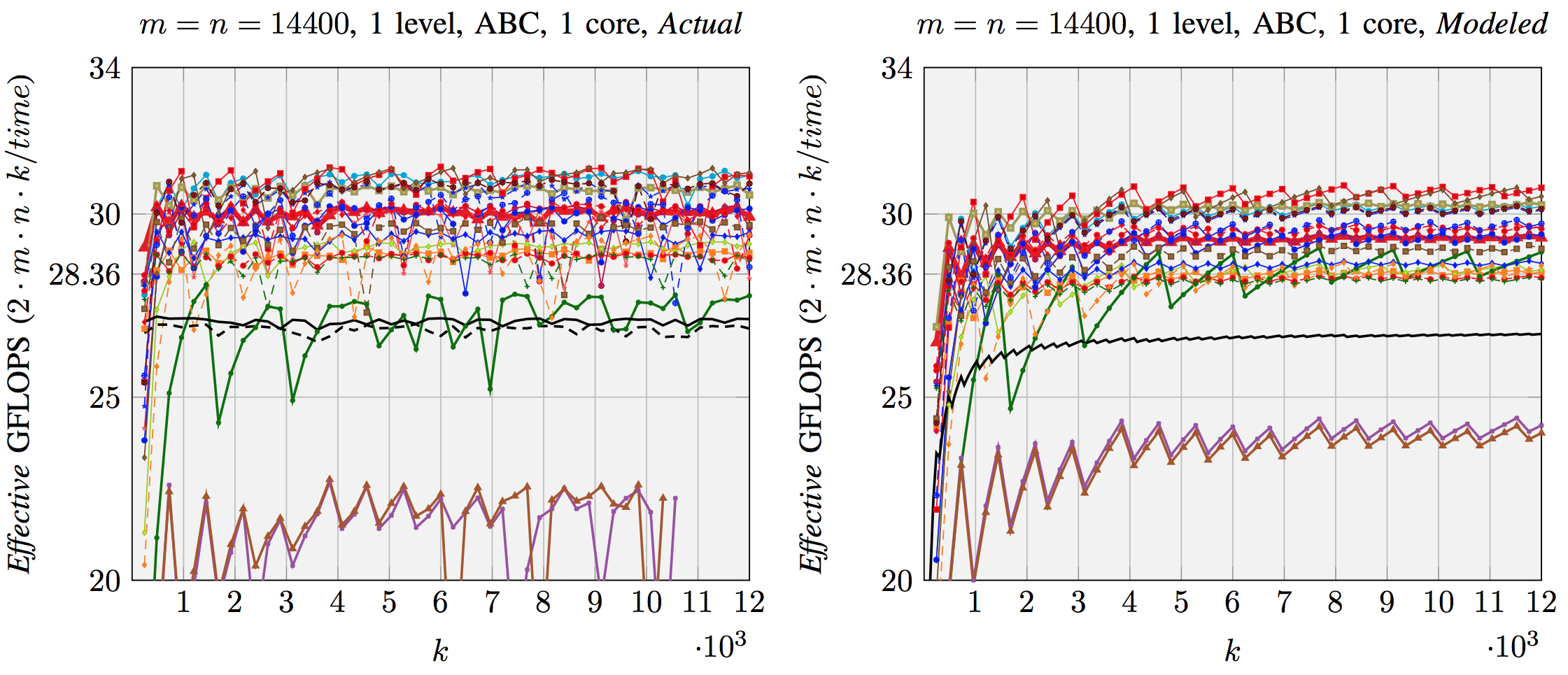 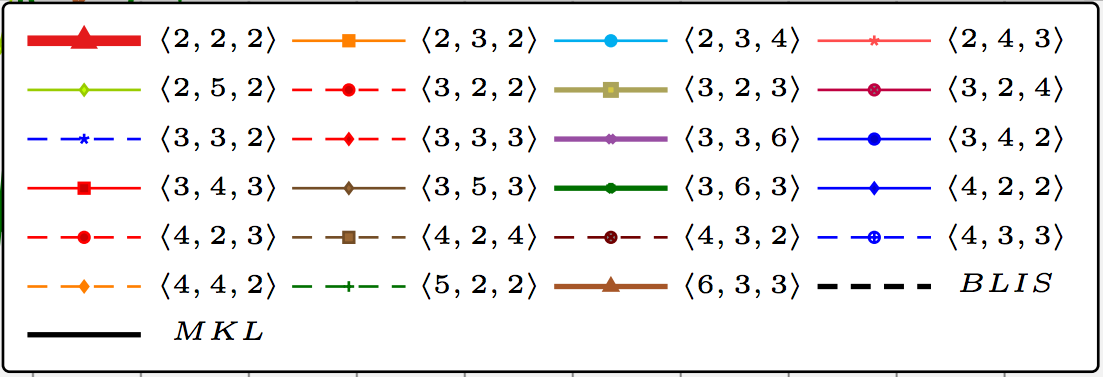 Actual
Modeled
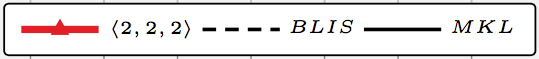 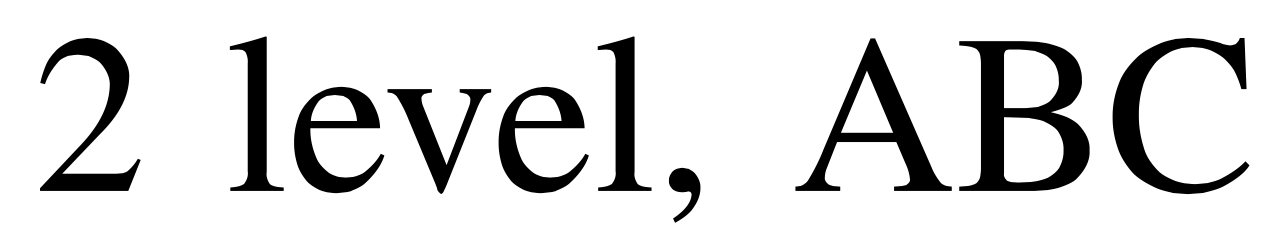 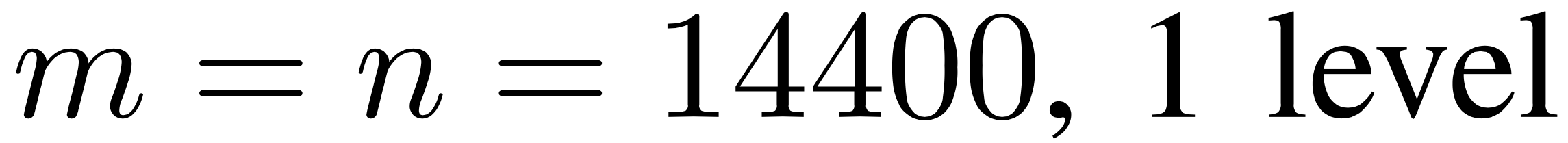 Actual
Modeled
Actual
Modeled
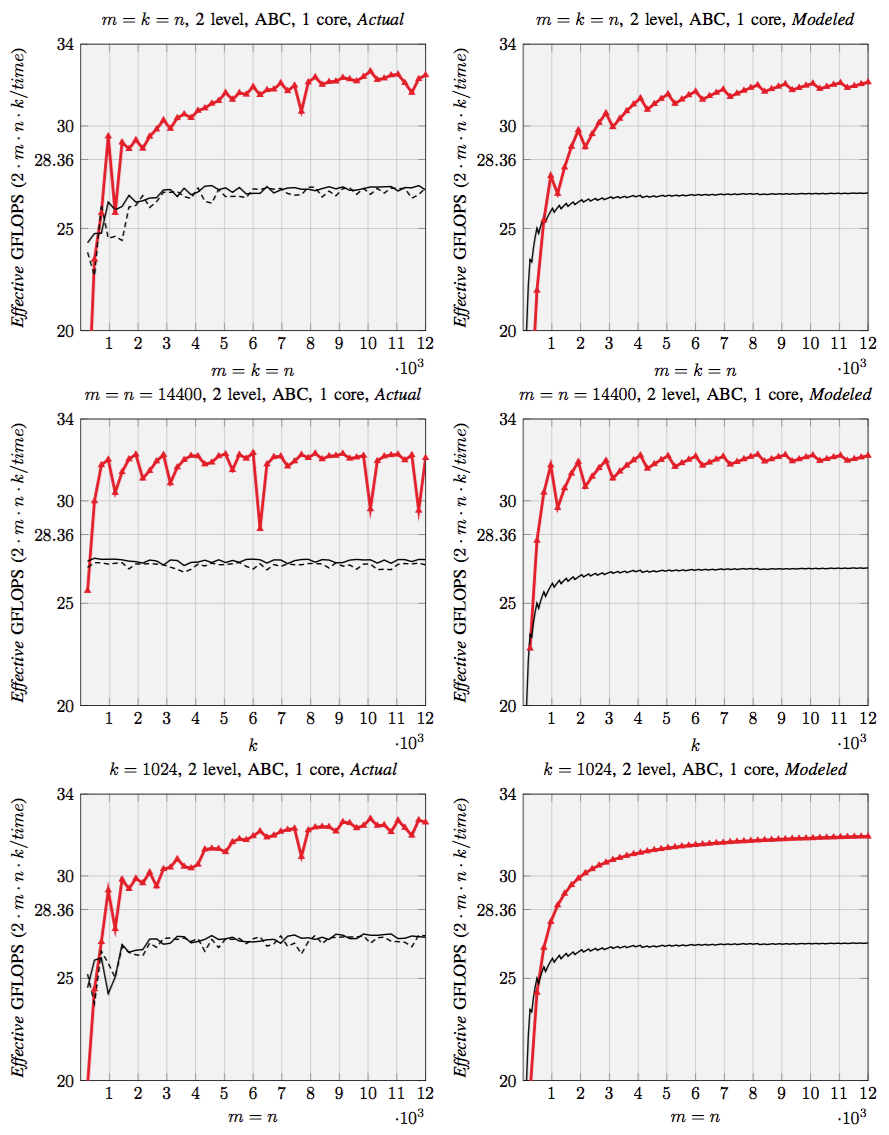 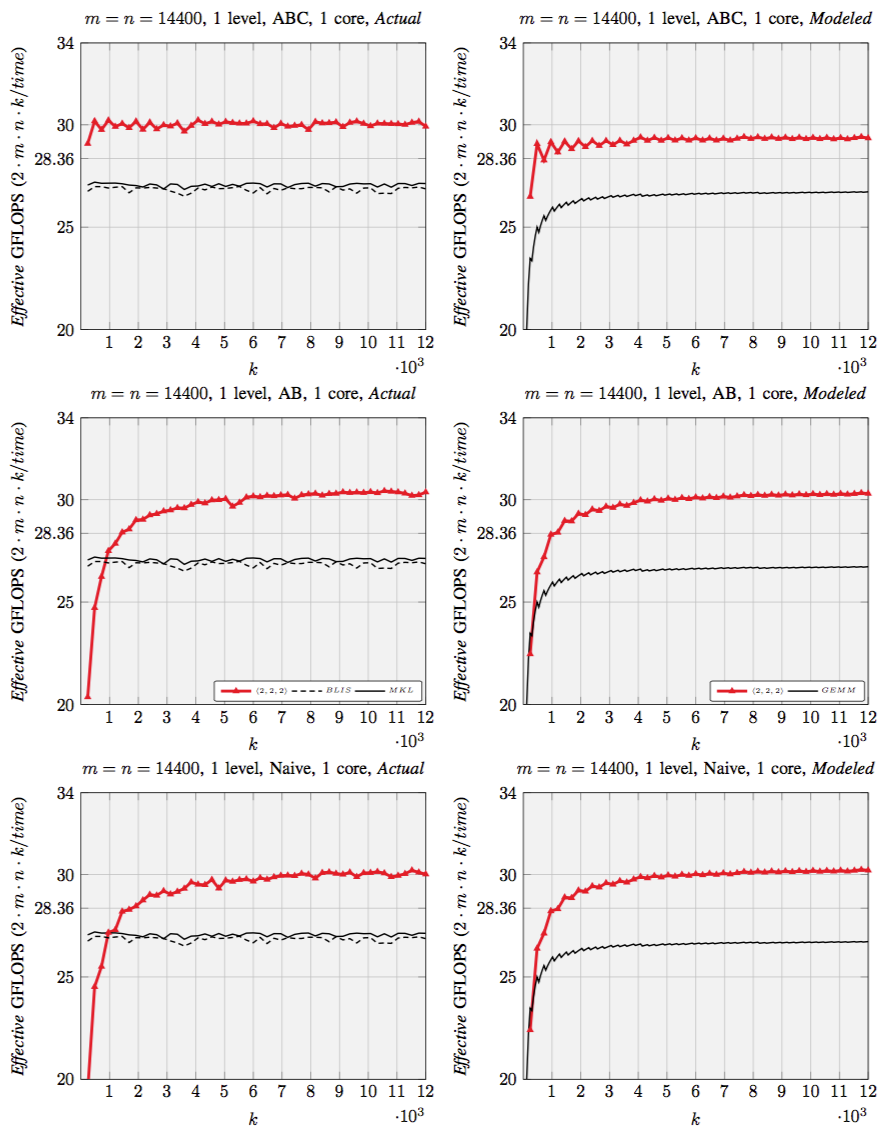 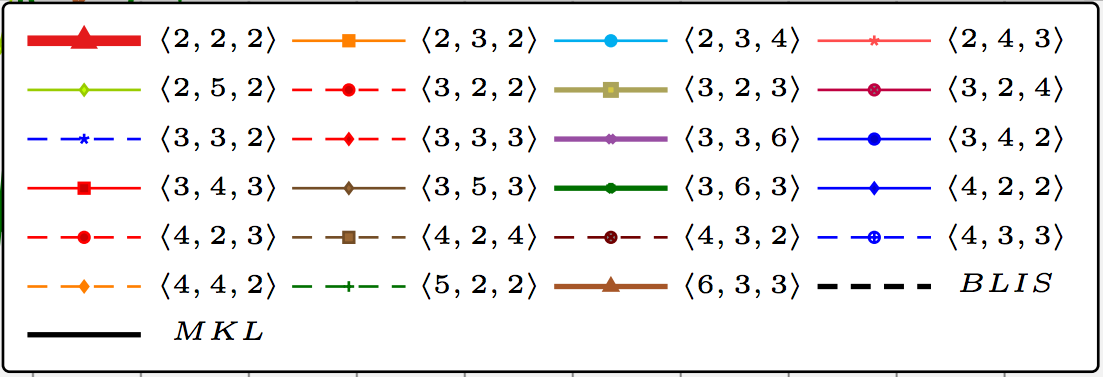 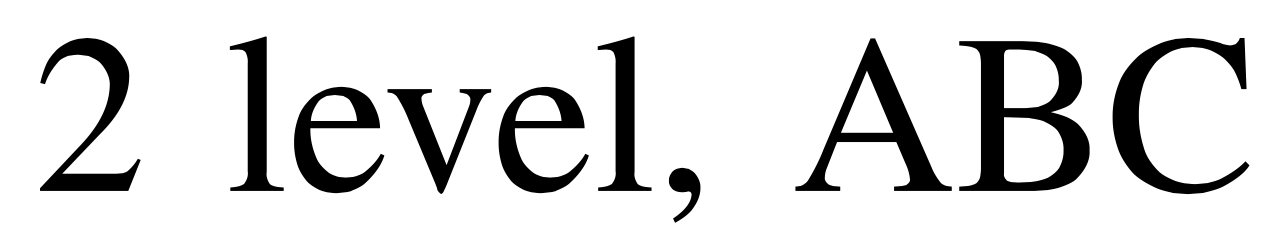 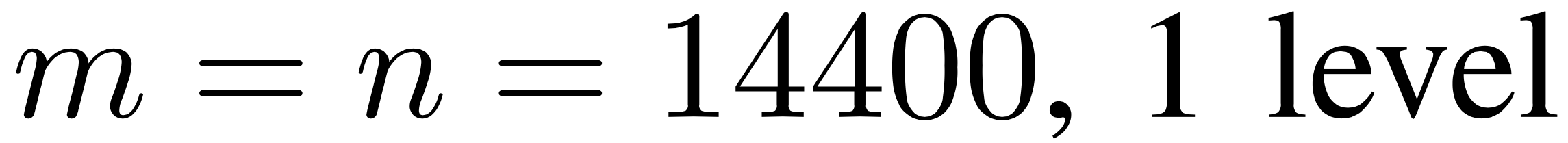 Actual
Modeled
Actual
Modeled
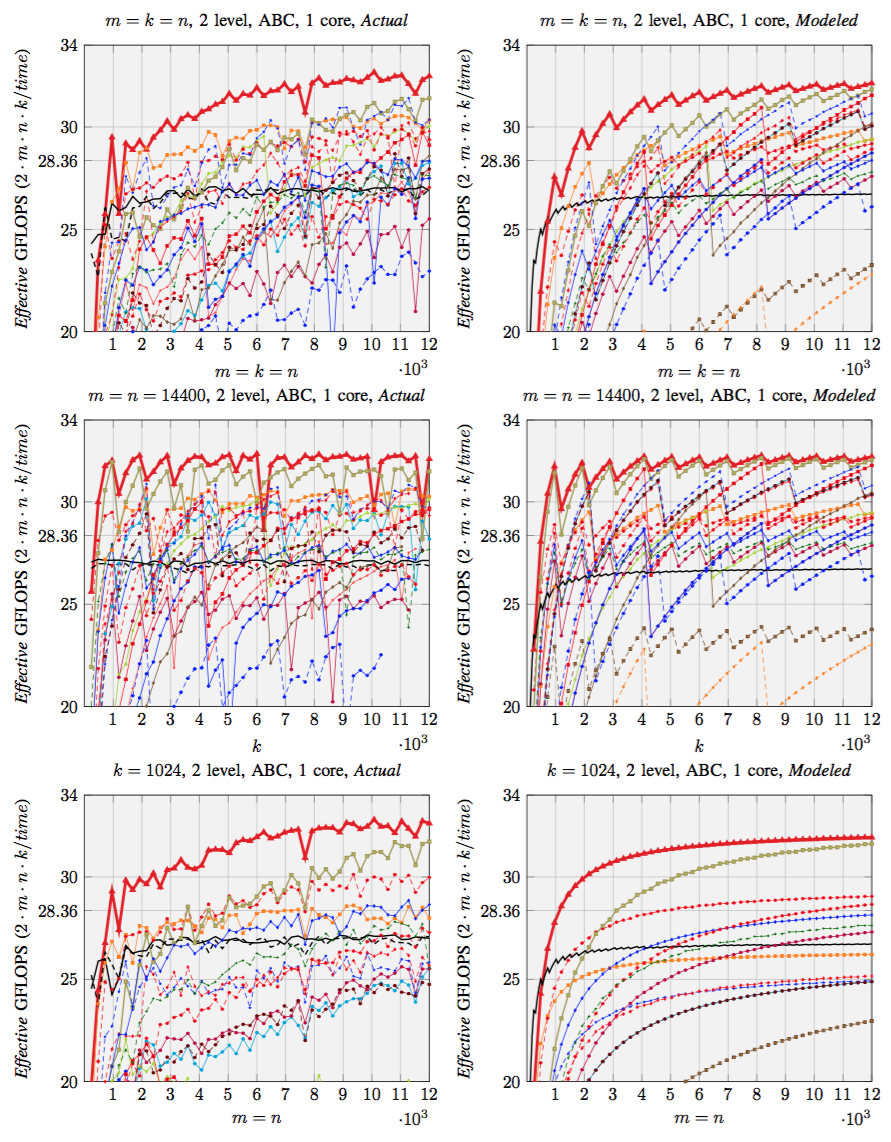 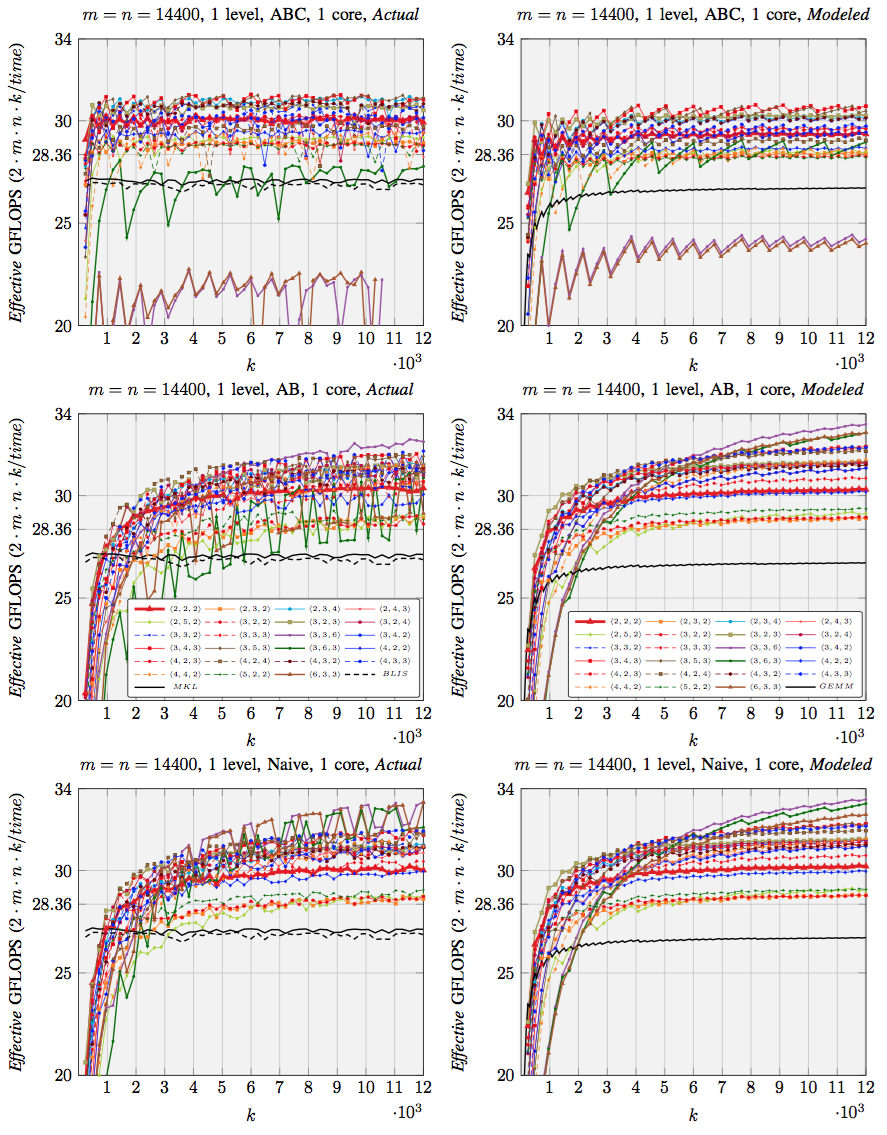 Selecting FMM implementation with performance model
Intel Xeon E5-2680 v2 (Ivy Bridge, 10 core/socket)
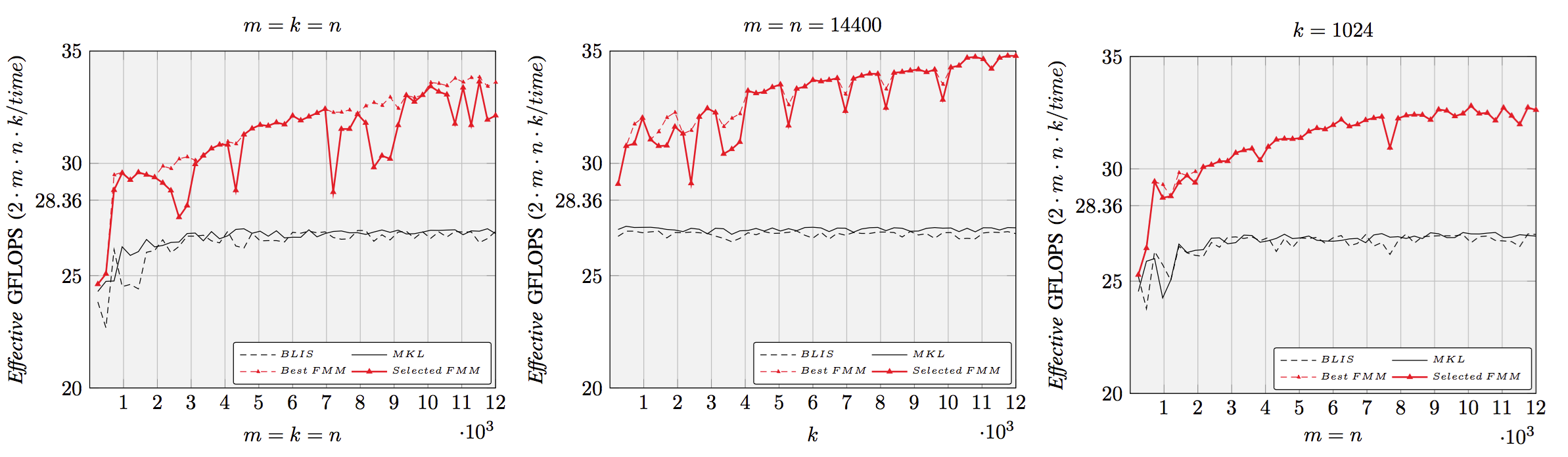 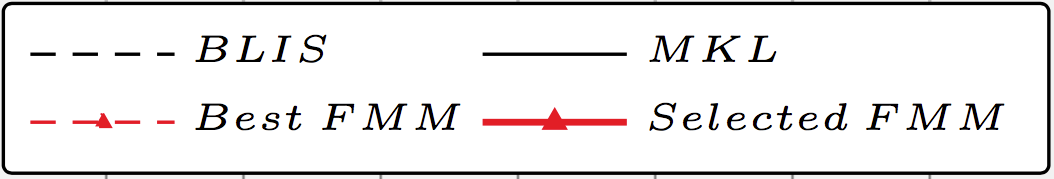 Best FMM: Best implementation among 20+ FMM with ABC, AB, Naïve implementations
Selected FMM: Selected FMM implementation with the guidance of performance model
Outline
Background
High-performance GEMM
High-performance Strassen
Fast Matrix Multiplication (FMM)
Code Generation
Performance Model
Experiments
Conclusion
Hybrid Partitions
Intel Xeon E5-2680 v2 (Ivy Bridge, 10 core/socket)
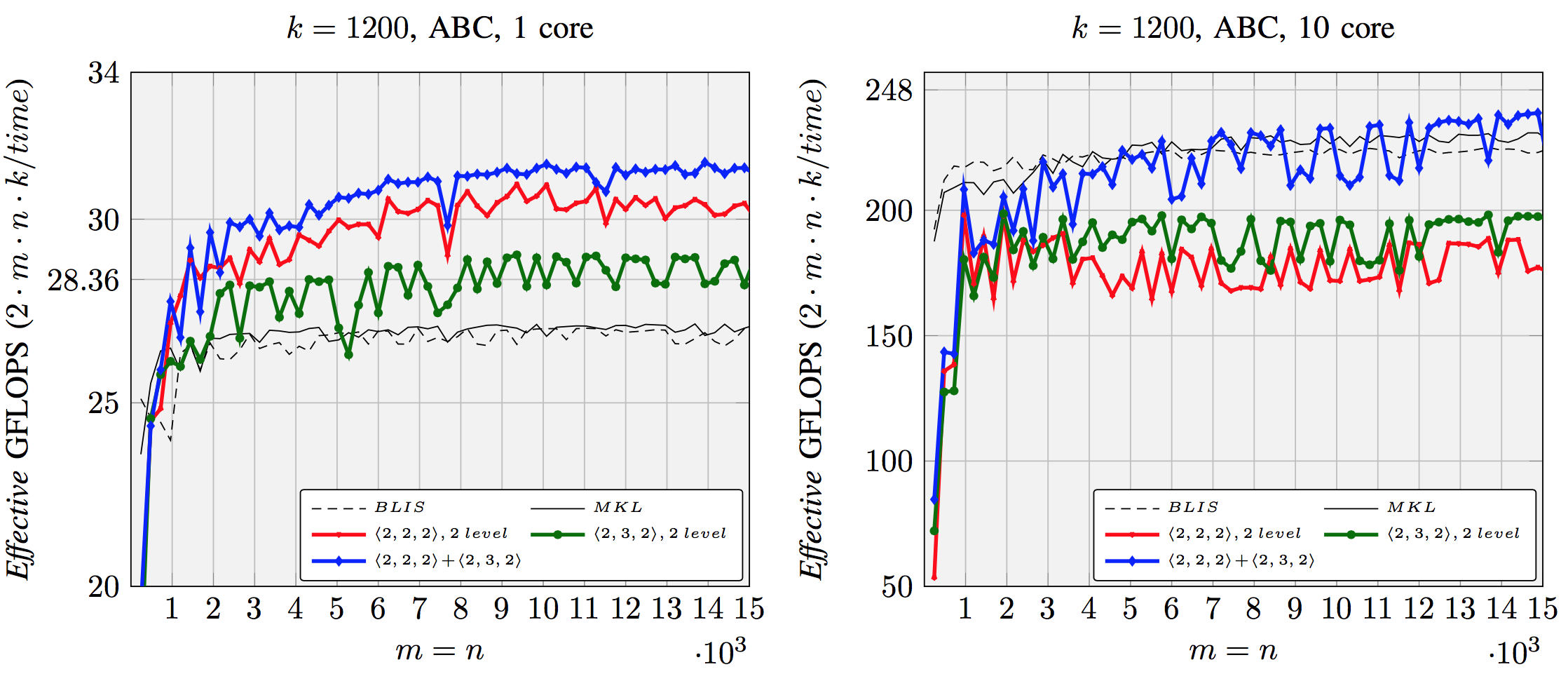 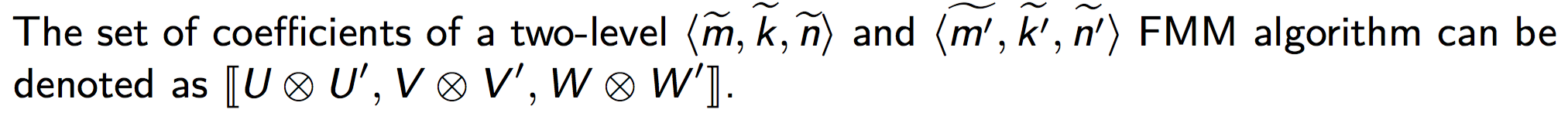 Parallel performance
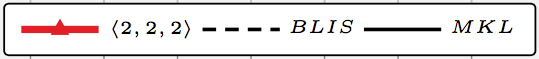 Intel Xeon E5-2680 v2 (Ivy Bridge, 10 core/socket)
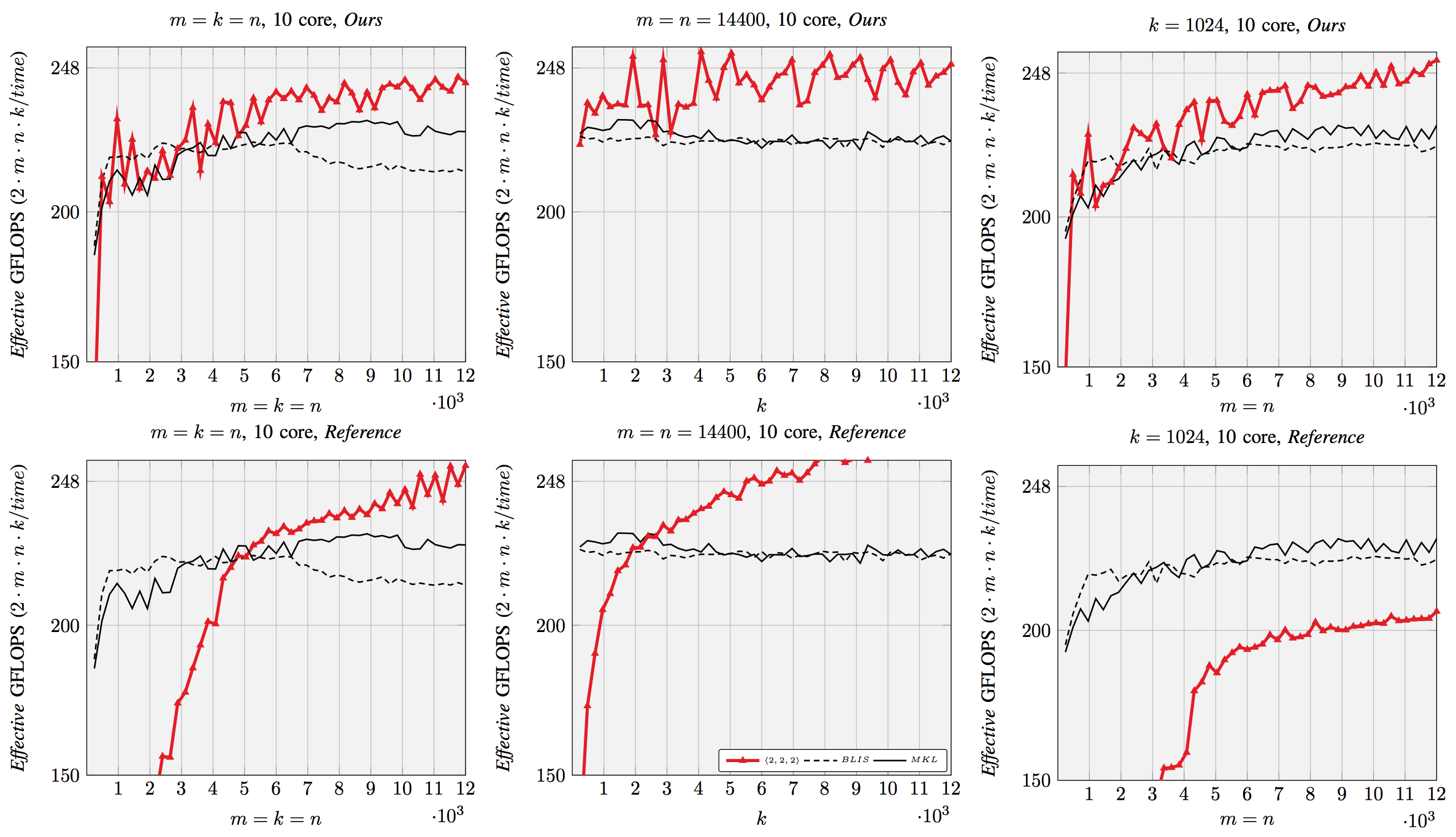 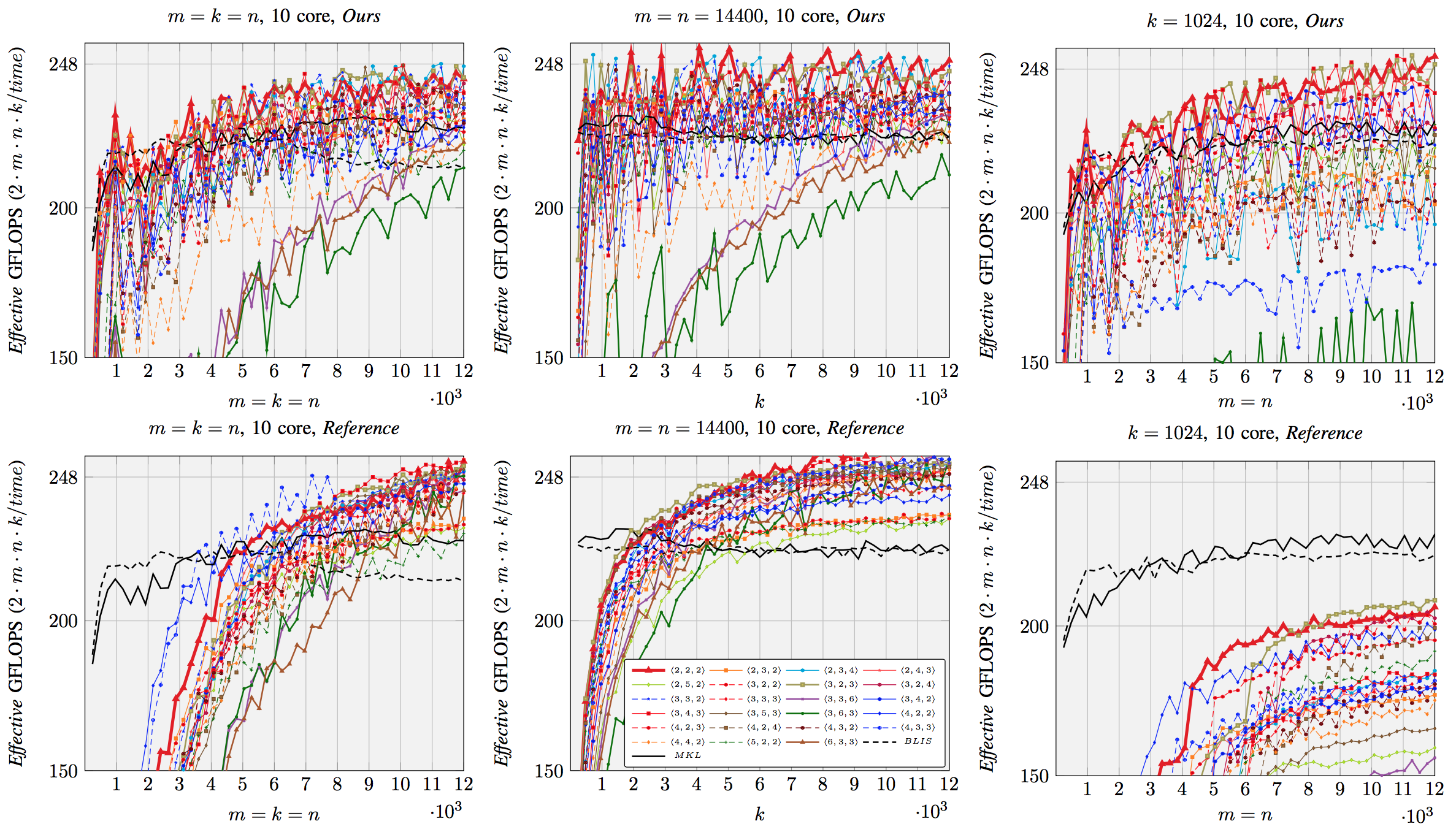 * Reference: Austin R. Benson,  and Grey Ballard. "A framework for practical parallel fast matrix multiplication." in PPoPP2015.
Parallel performance
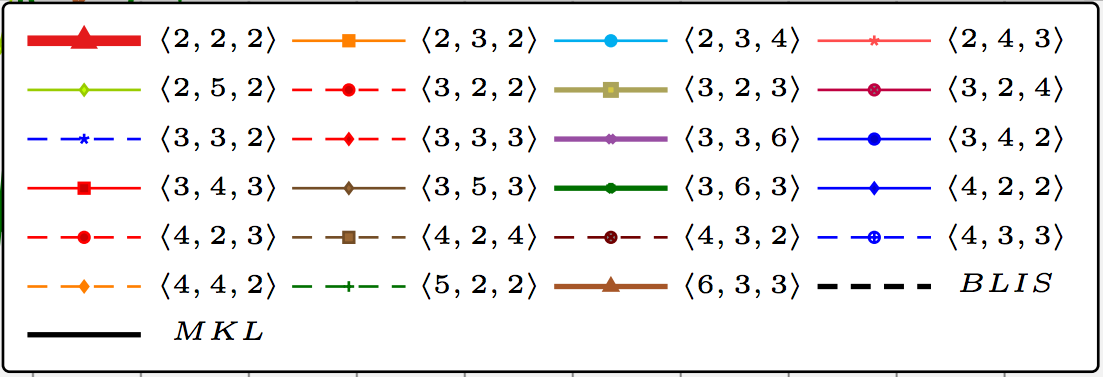 Intel Xeon E5-2680 v2 (Ivy Bridge, 10 core/socket)
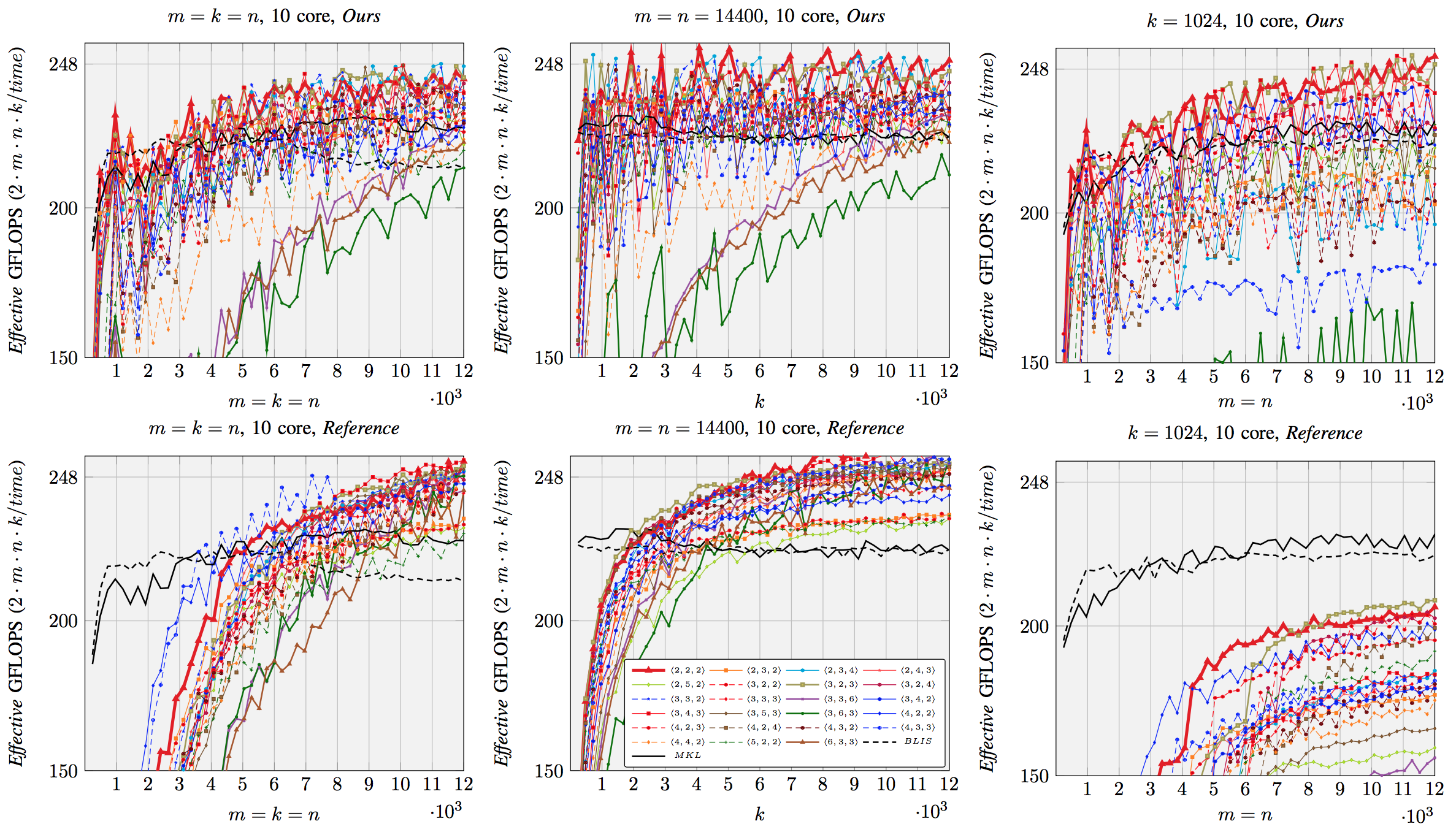 * Reference: Austin R. Benson,  and Grey Ballard. "A framework for practical parallel fast matrix multiplication." in PPoPP2015.
Outline
Background
High-performance GEMM
High-performance Strassen
Fast Matrix Multiplication (FMM)
Code Generation
Performance Model
Experiments
Conclusion
Our code generator …
Implement families of FMM algorithms automatically.

Express multi-level FMM as Kronecker product.

Incorporate matrix summations into operations inside GEMM.

Generate relatively accurate performance model.
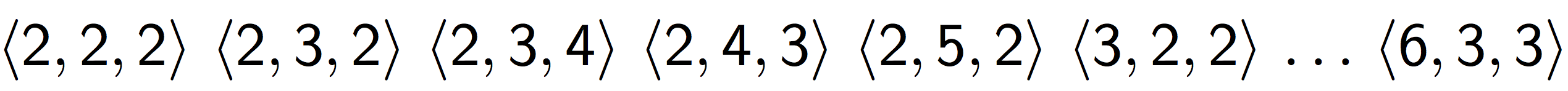 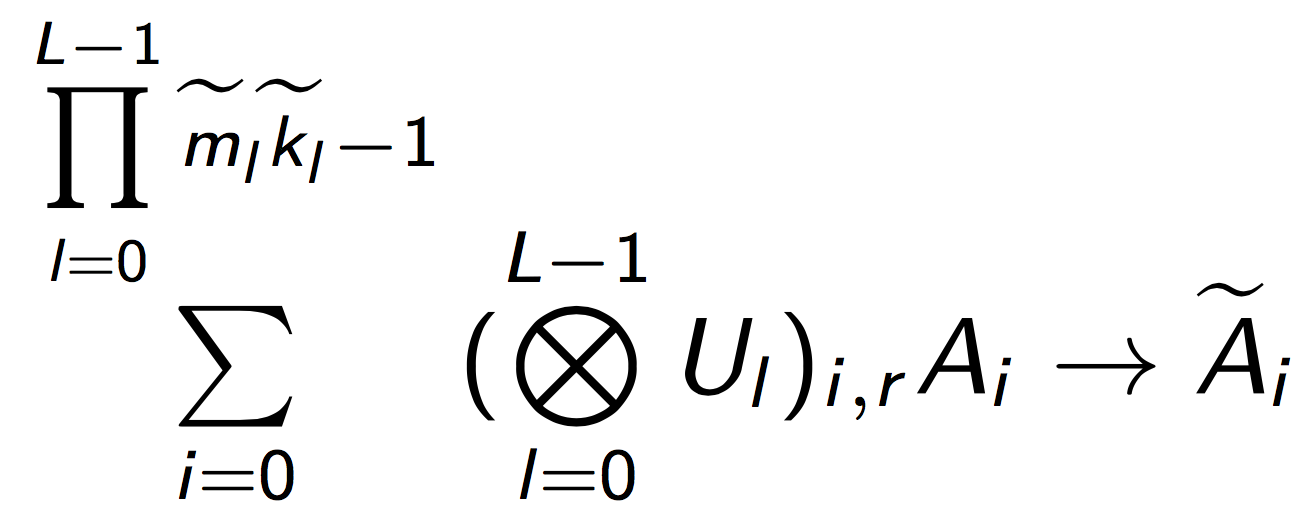 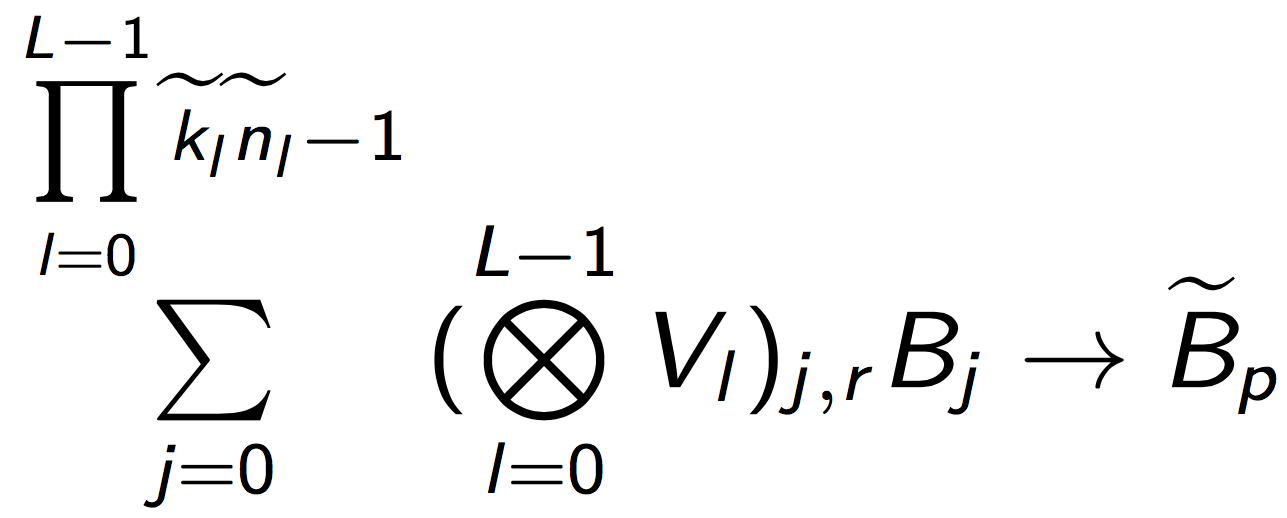 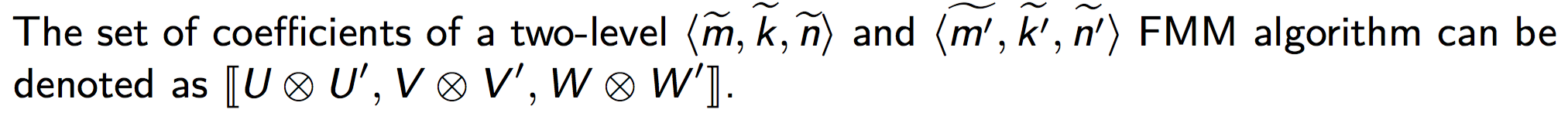 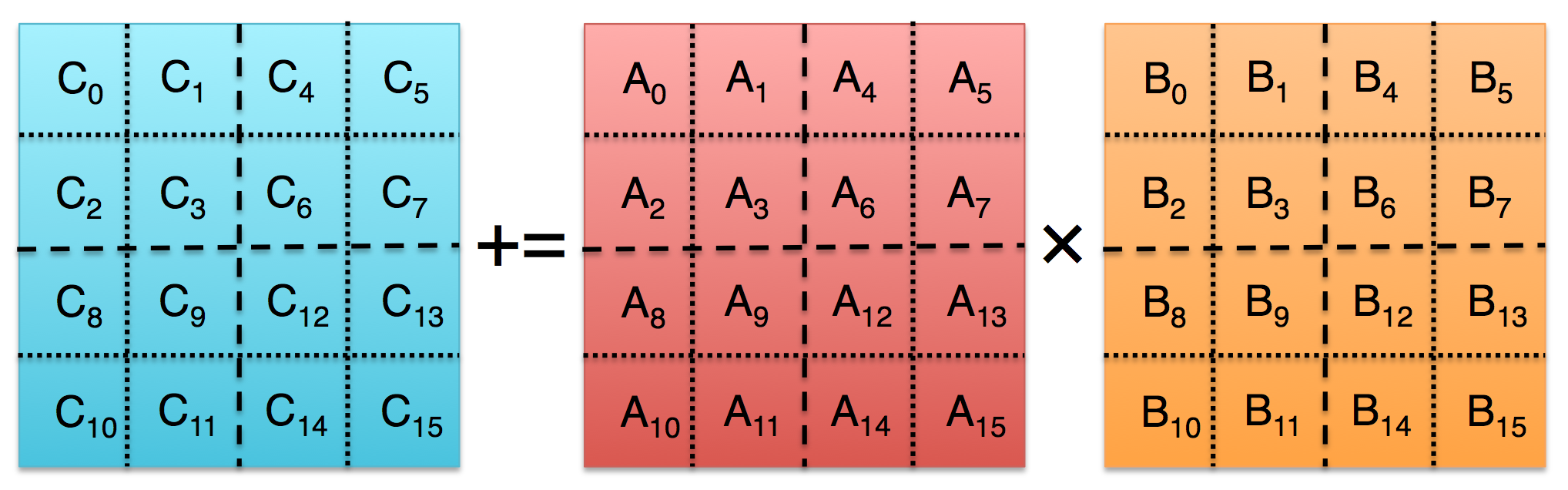 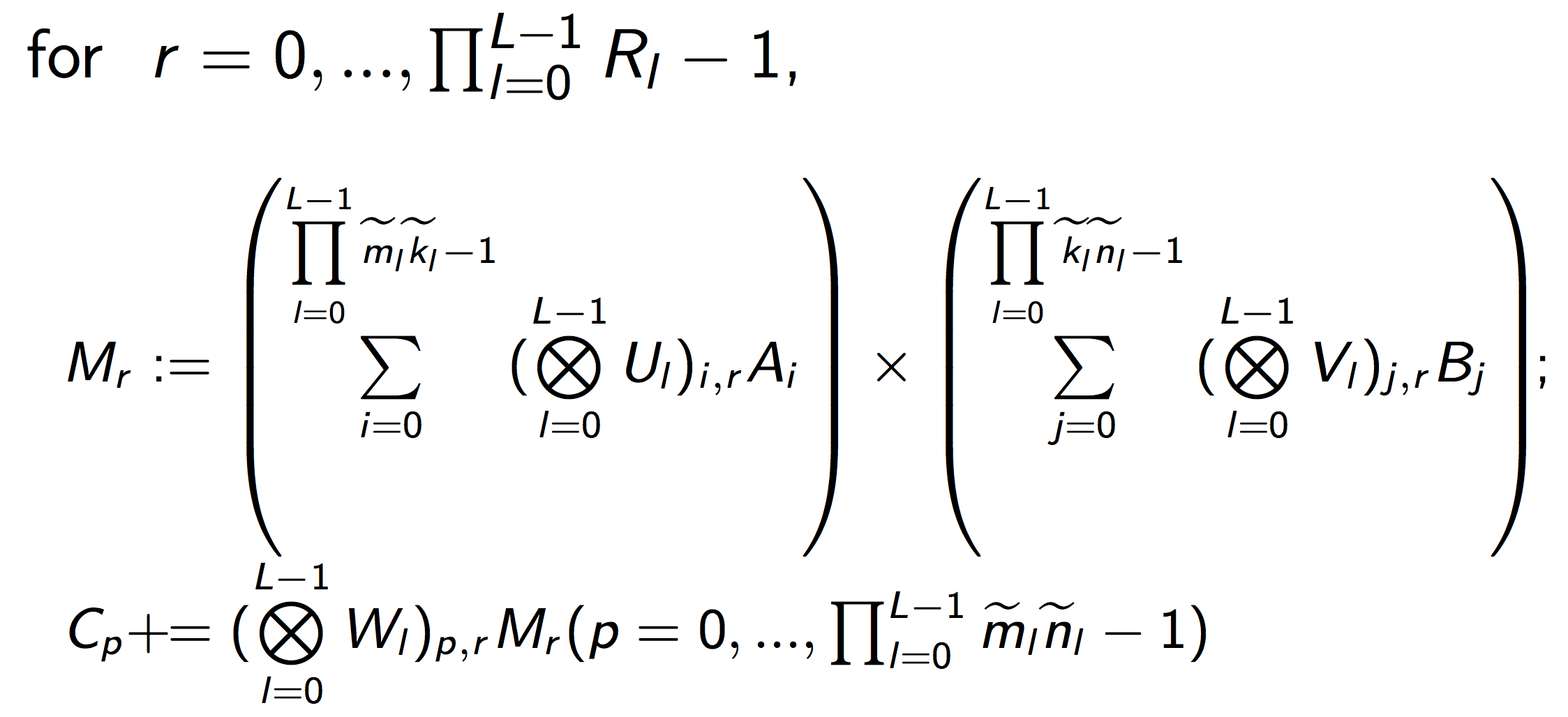 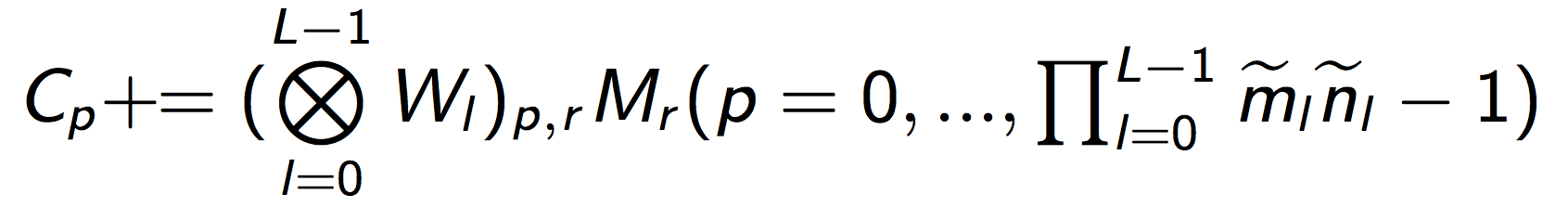 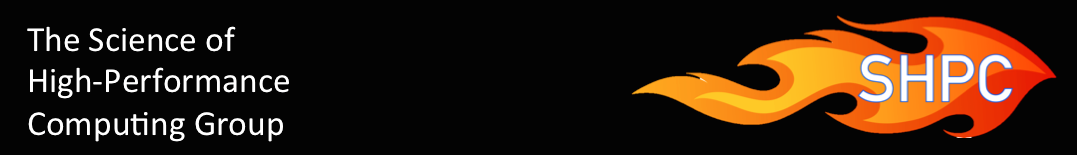 Acknowledgement
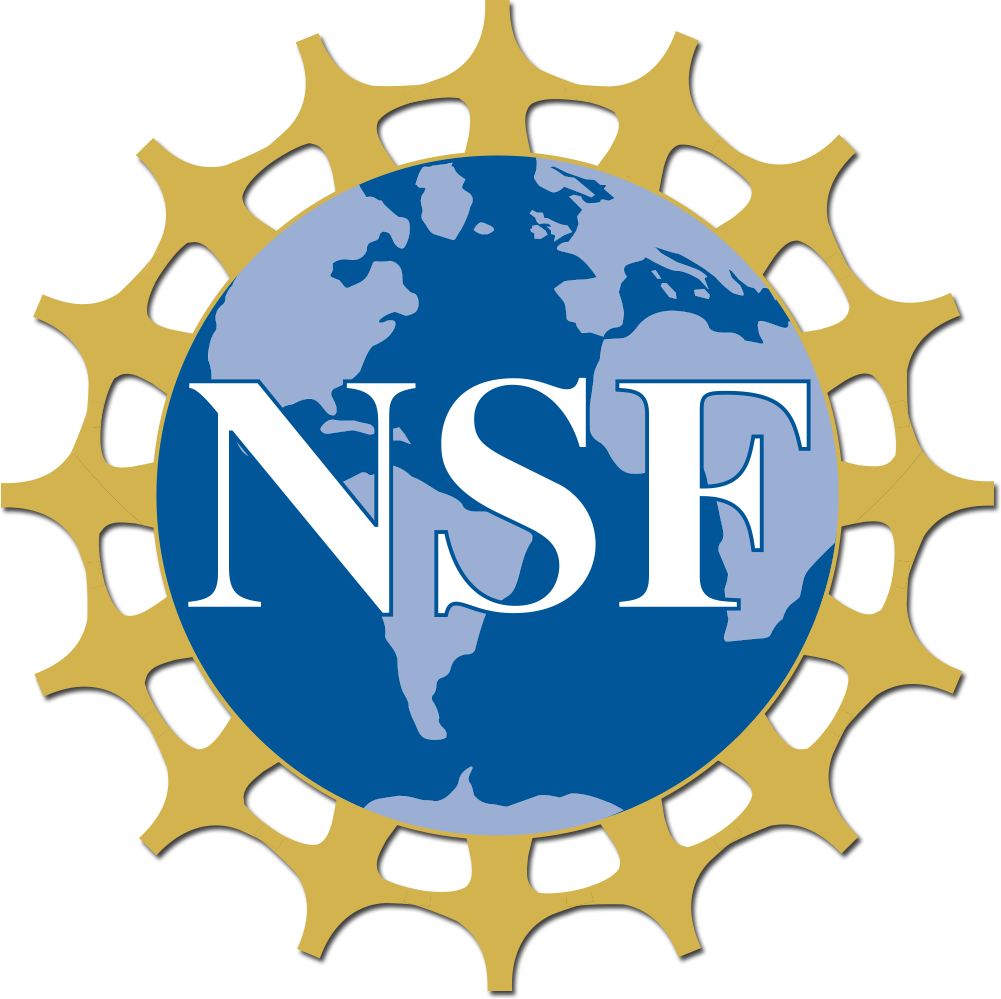 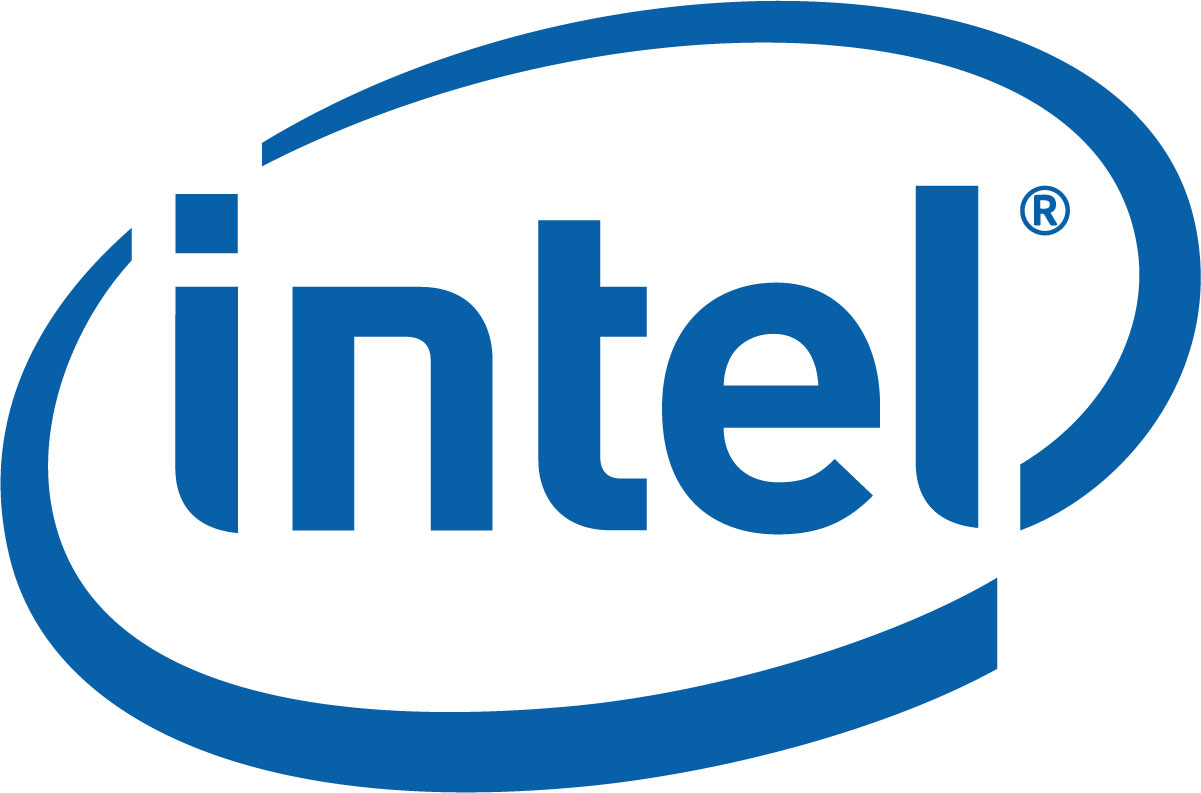 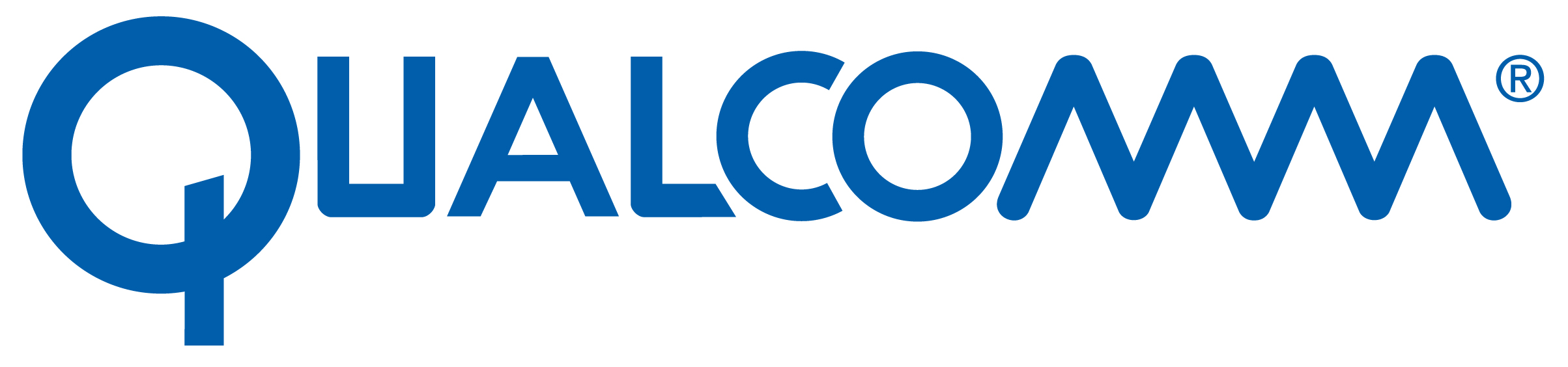 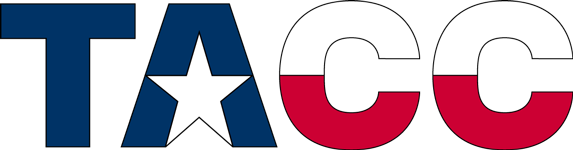 - NSF grants ACI-1550493.
- A gift from Qualcomm Foundation.
- Intel Corporation through an Intel Parallel Computing Center (IPCC).
- Access to the Maverick and Stampede supercomputers administered by TACC.

We thank Austin Benson and Grey Ballard for sharing their open source code and helpful discussions, the anonymous reviewers for their constructive comments, and the rest of the SHPC team (http://shpc.ices.utexas.edu) for their supports.

Any opinions, findings, and conclusions or recommendations expressed in this material are those of the author(s) and do not necessarily reflect the views of the National Science Foundation.
Thank you!
The source code can be downloaded from: 
https://github.com/flame/fmm-gen
Related work
[1]: Systematic way to identity and implement new FMM algorithms based on conventional calls to GEMM.
[2]: Strassen can be incorporated into high-performance GEMM
[3]: Kronecker product for expressing multi-level Strassen’s algorithm
*[1] Austin R. Benson, Grey Ballard. "A framework for practical parallel fast matrix multiplication." PPoPP15.
*[2] Jianyu Huang, Tyler Smith, Greg Henry, and Robert van de Geijn. “Strassen’s Algorithm Reloaded.” In SC’16. 
*[3] C-H Huang, Jeremy R. Johnson, and Robert W. Johnson. "A tensor product formulation of Strassen's matrix multiplication algorithm." Applied Mathematics Letters 3.3 (1990): 67-71.